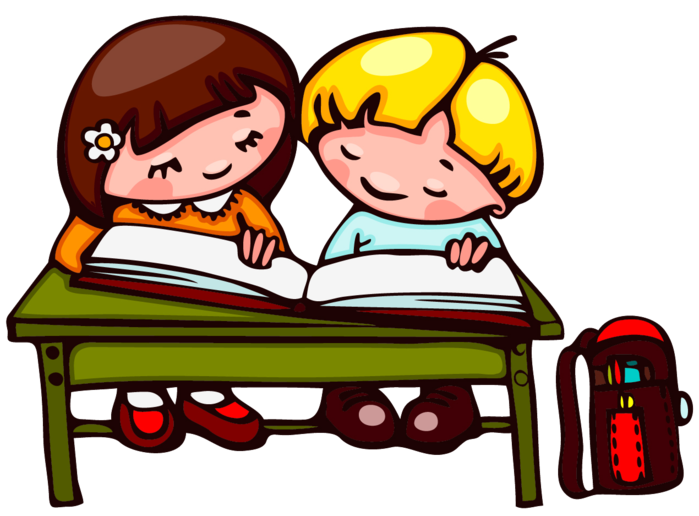 Українська мова
2 клас 
Розділ 4. Досліджую прикметники
Урок 64
Добираю прикметники, 
протилежні за значенням
Налаштування на урок
Холодно зараз в лісах і лугах.
Холодно зайчикам, лисам, птахам.
Затишно, тепло в класі у нас.
Друзі мої, я вітаю всіх вас!
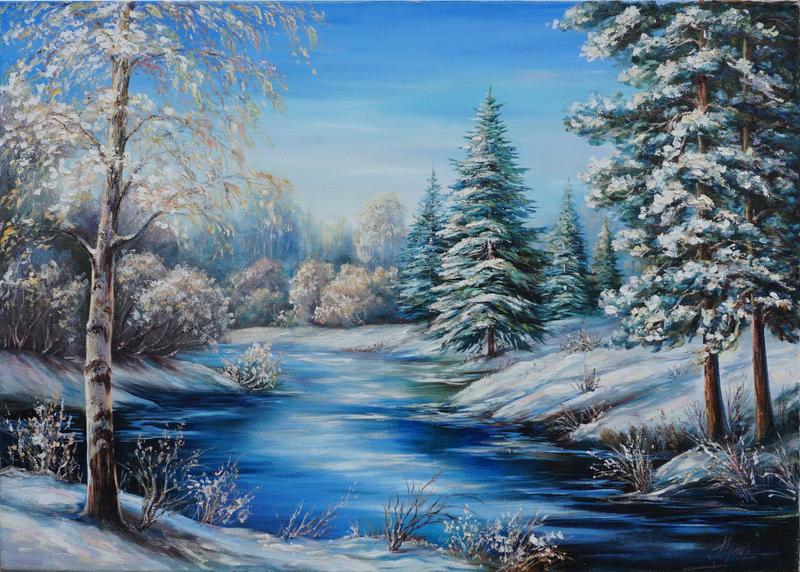 Емоційне налаштування «Який ти зараз?»
Вибери той смайлик, який відображає твій настрій на початку уроку. Прочитай слова під смайлами. На яке питання вони відповідають?
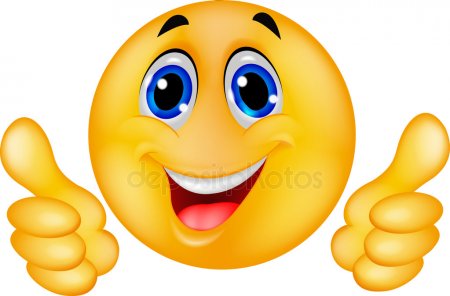 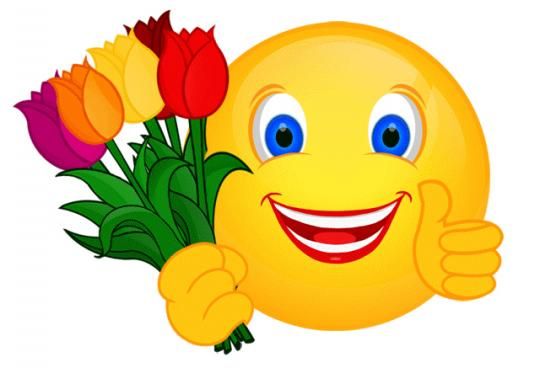 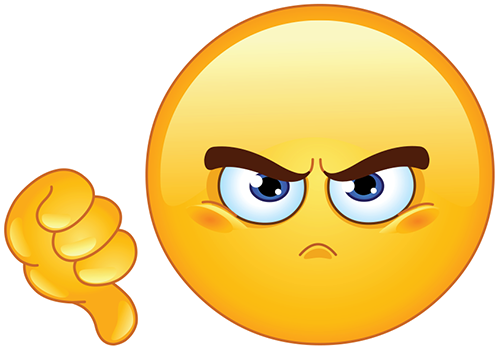 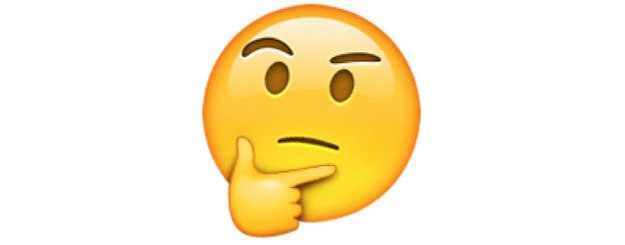 поганий
задумливий
святковий
Чудовий
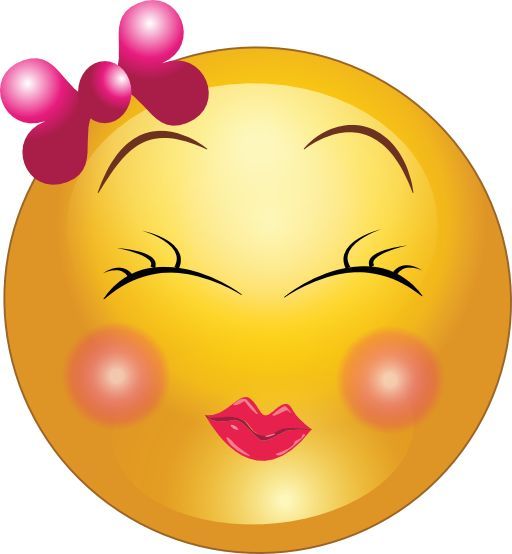 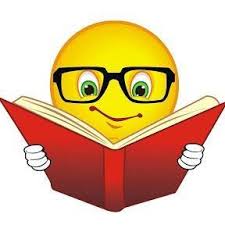 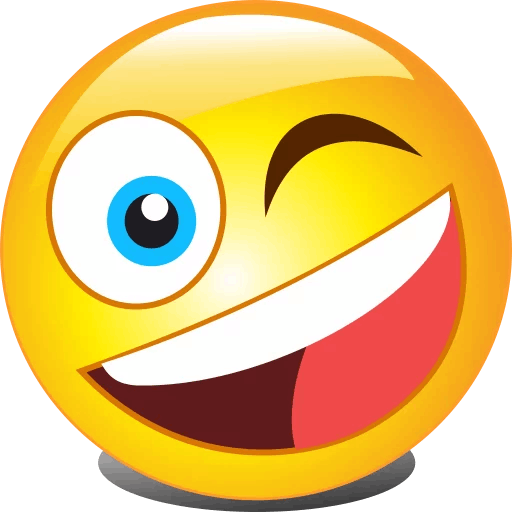 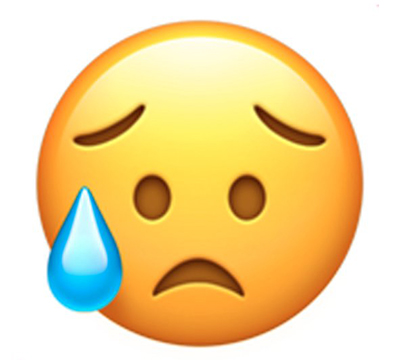 веселий
сумний
творчий
сором’язливий
Вправа «Мікрофон»
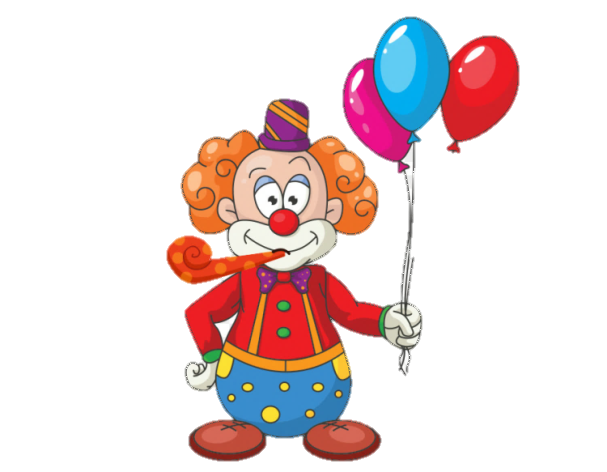 Що називають прикметники?
ознаки предметів
На які питання відповідають прикметники?
Який? Яка? Яке? Які?
З якими словами вони вживаються у мовленні?
з іменниками
Добери близьке за значенням слово до прикметника кумедний.
веселий
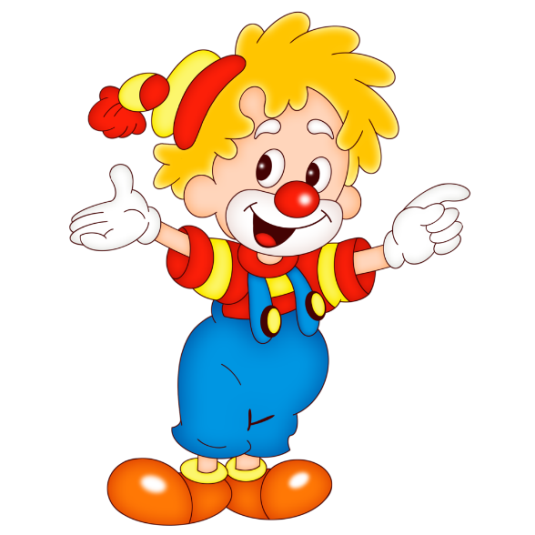 дивовижний
кумедний
смішний
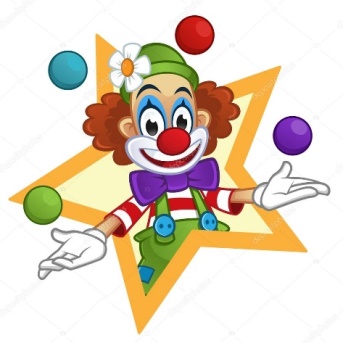 забавний
Додай близький за значенням прикметник
Добери до речення декілька прикметників
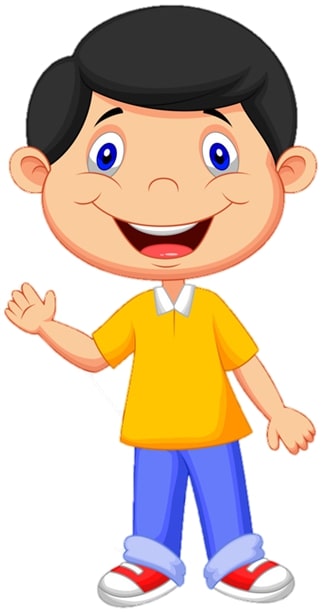 Той, хто дотримується порядку, точності
охайний
чепурний
акуратний
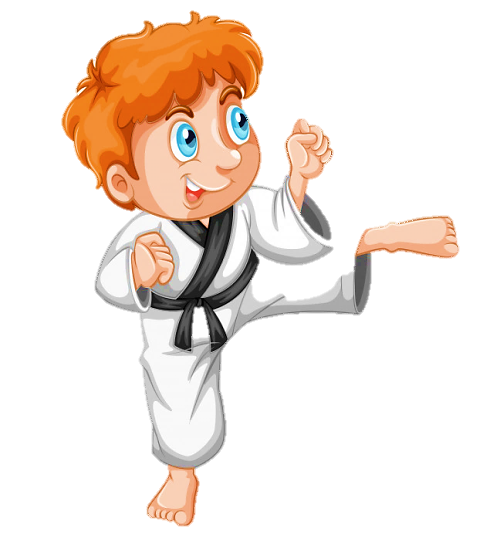 могутній
міцний
сильний
Той, хто має велику силу
Вправа «Додай прикметник»
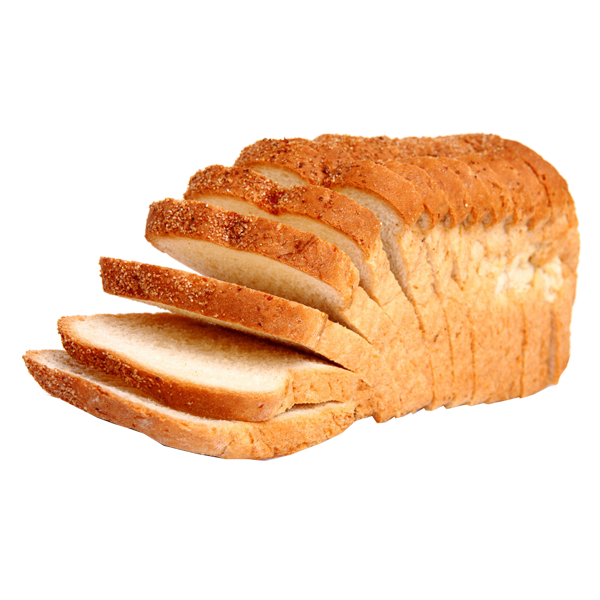 Добери до речення декілька прикметників
Той, що має приємний запах, аромат
запашний
духмяний
ароматний
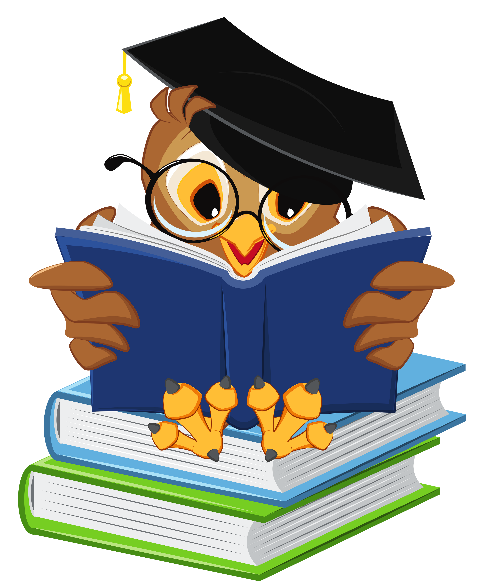 Той, хто знає життя і має досвід
розумний
досвідчений
мудрий
Повідомлення теми уроку
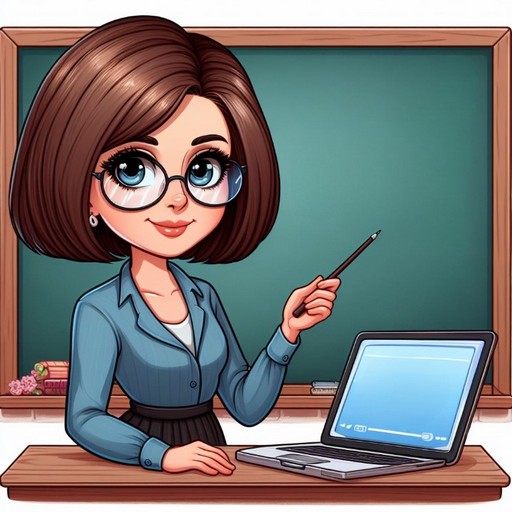 Сьогодні на уроці української мови ми будемо вчитися добирати протилежні за значенням прикметники.
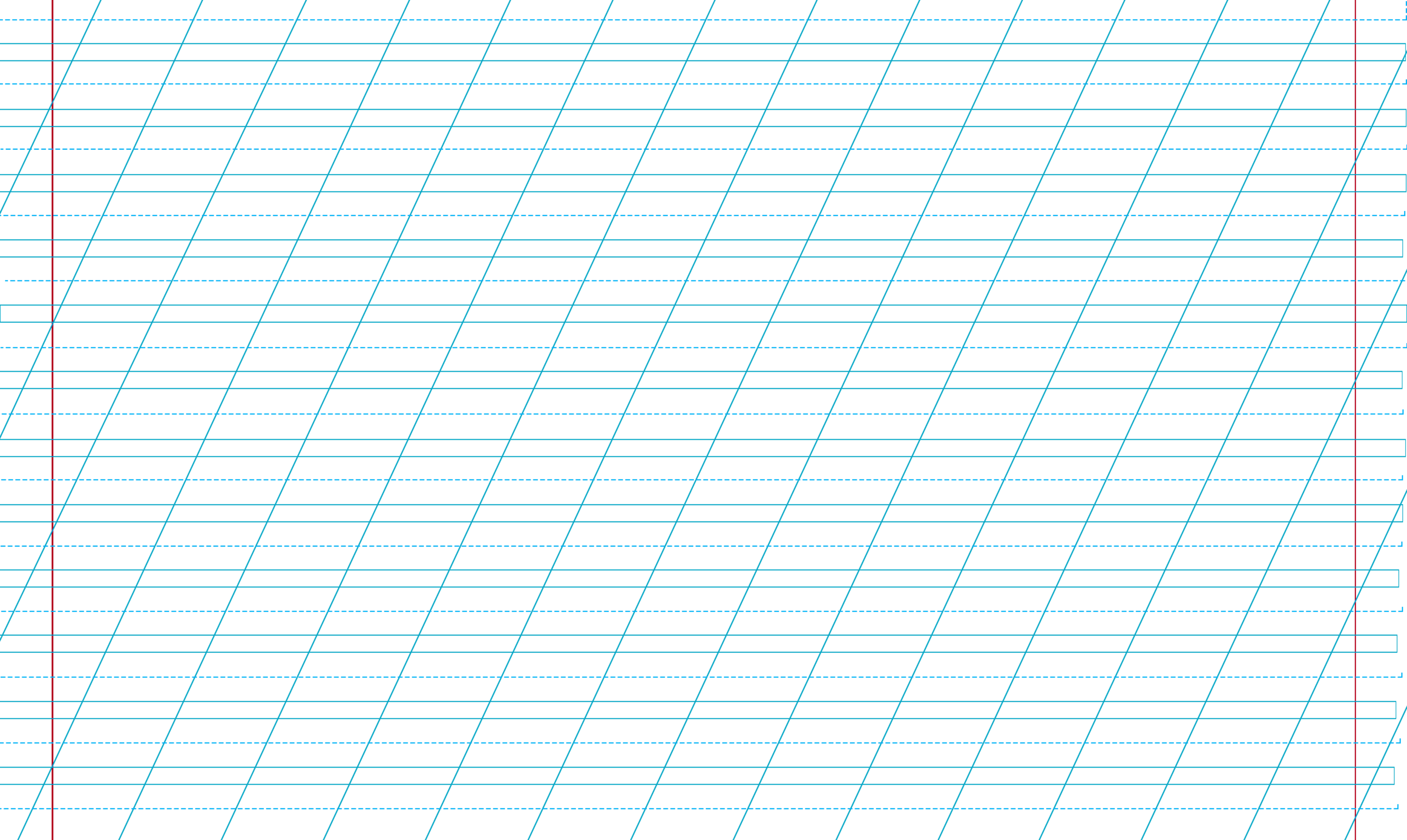 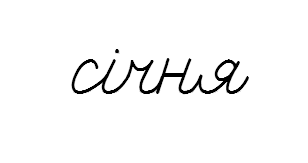 Вправа «Зайчик»
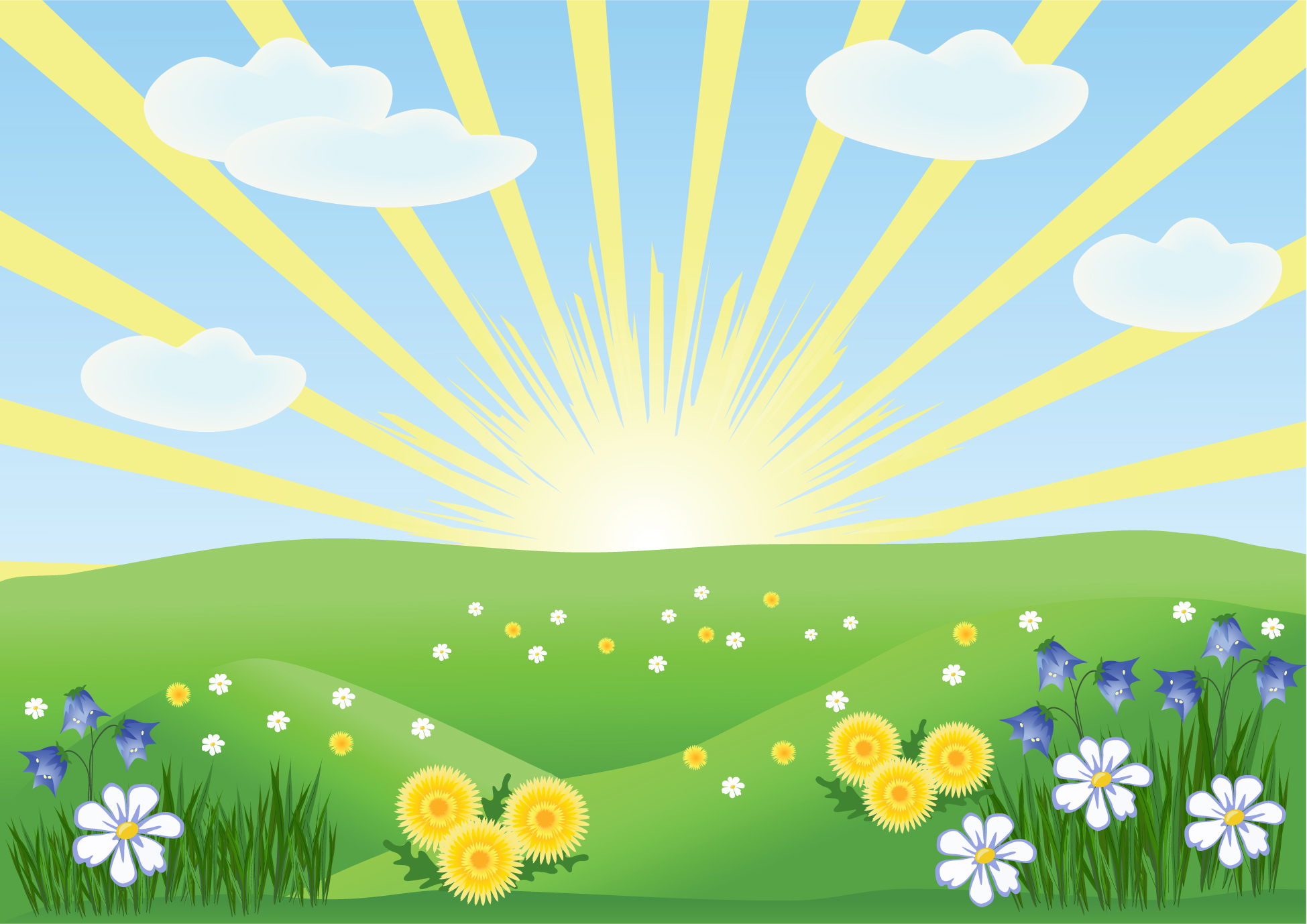 Прочитай склади на пеньках. Утвори слова, «стрибаючи» зайчиком з пенька на пеньок за числовою смужкою.
Чи знайомий ти з цим хлопчиком? 
Як ти вважаєш, чому його так назвали?
Хлопчик - Навпакійко
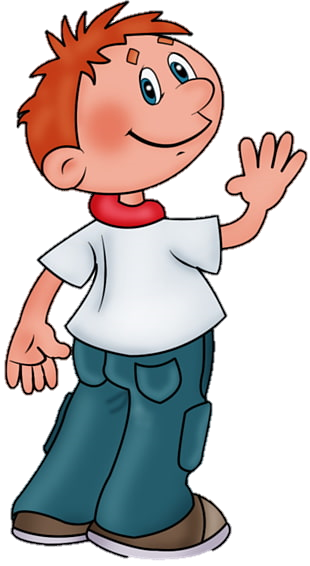 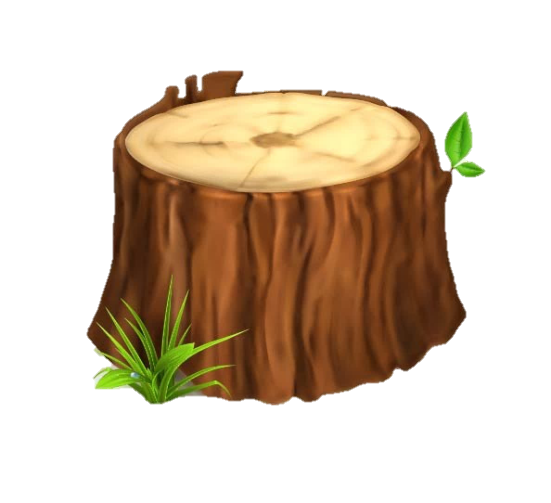 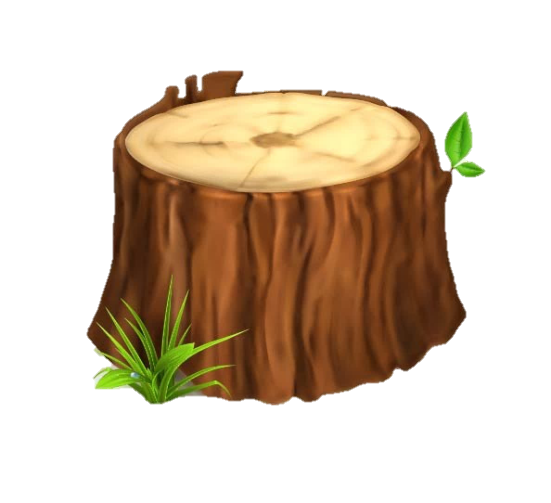 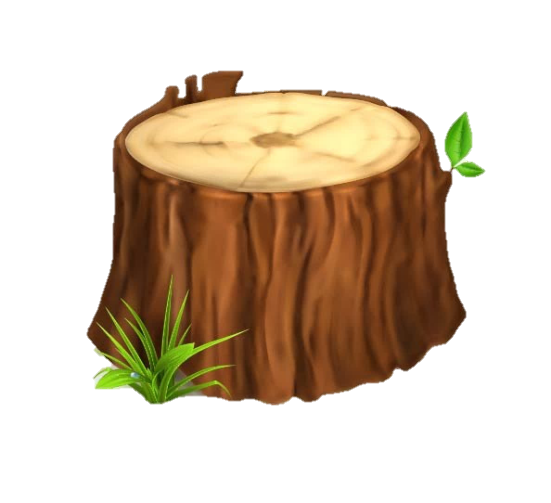 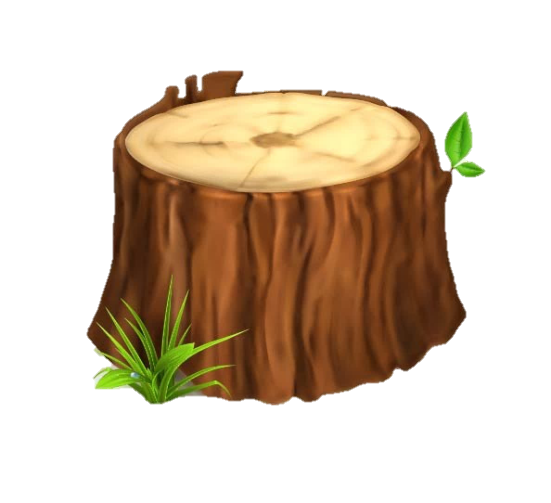 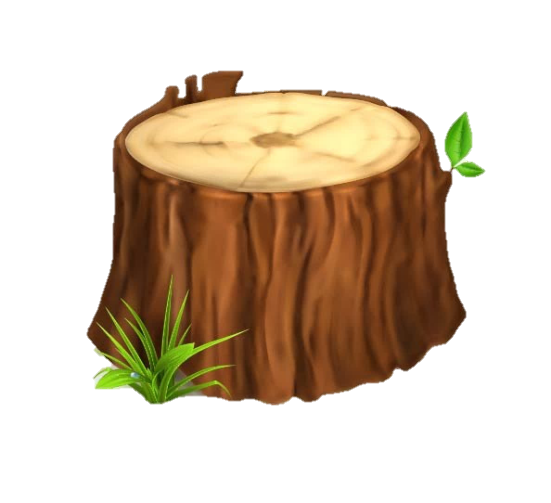 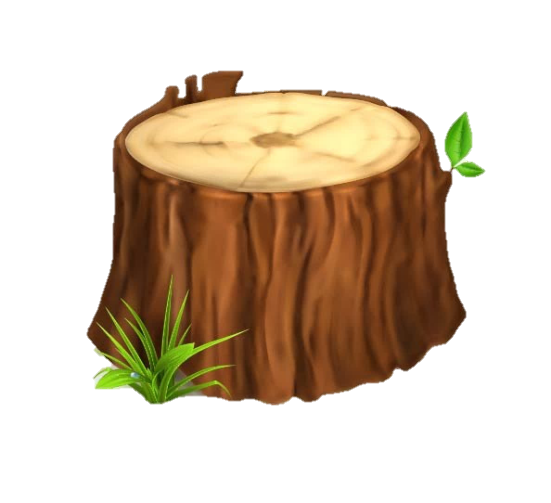 ко
па
Нав
Хлоп
чик
кій
Прочитай про незвичайного гостя, який прийшов до друзів.
У гості до друзів прийшов хлопчик Навпакійко. Він усе заперечував і називав не так, як було насправді. Друзі запросили гостя за стіл і почали частувати. Навпакійко із задоволенням усе споживав. 
Але при цьому сказав:
      -  Салат у вас сухий, хліб черствий, картопля холодна, тістечка тверді, а чай солоний.
      Друзі не ображалися на нього, бо знали, що насправді все навпаки.
      Салат не сухий, а соковитий.
      Хліб не черствий, а свіжий.
      Картопля не холодна, а гаряча.
      Тістечка не тверді, а м’які.
      Чай не солоний, а солодкий.
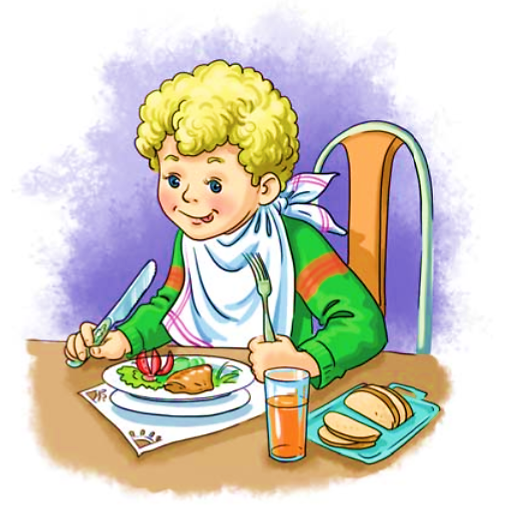 Проведи дослідження!
Порівняй прикметники у виділених реченнях. 
Зроби висновок, які ці прикметники за значенням – близькі чи протилежні.
Підручник.
Сторінка
82
Спиши виділену частину тексту. Підкресли прикметники.
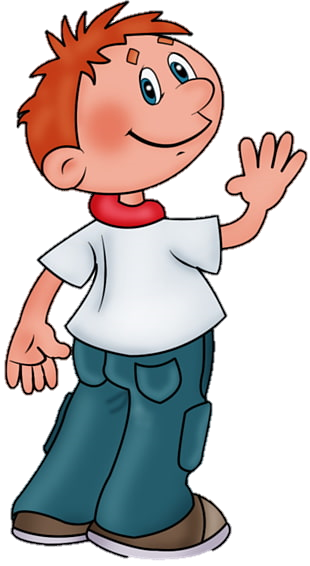 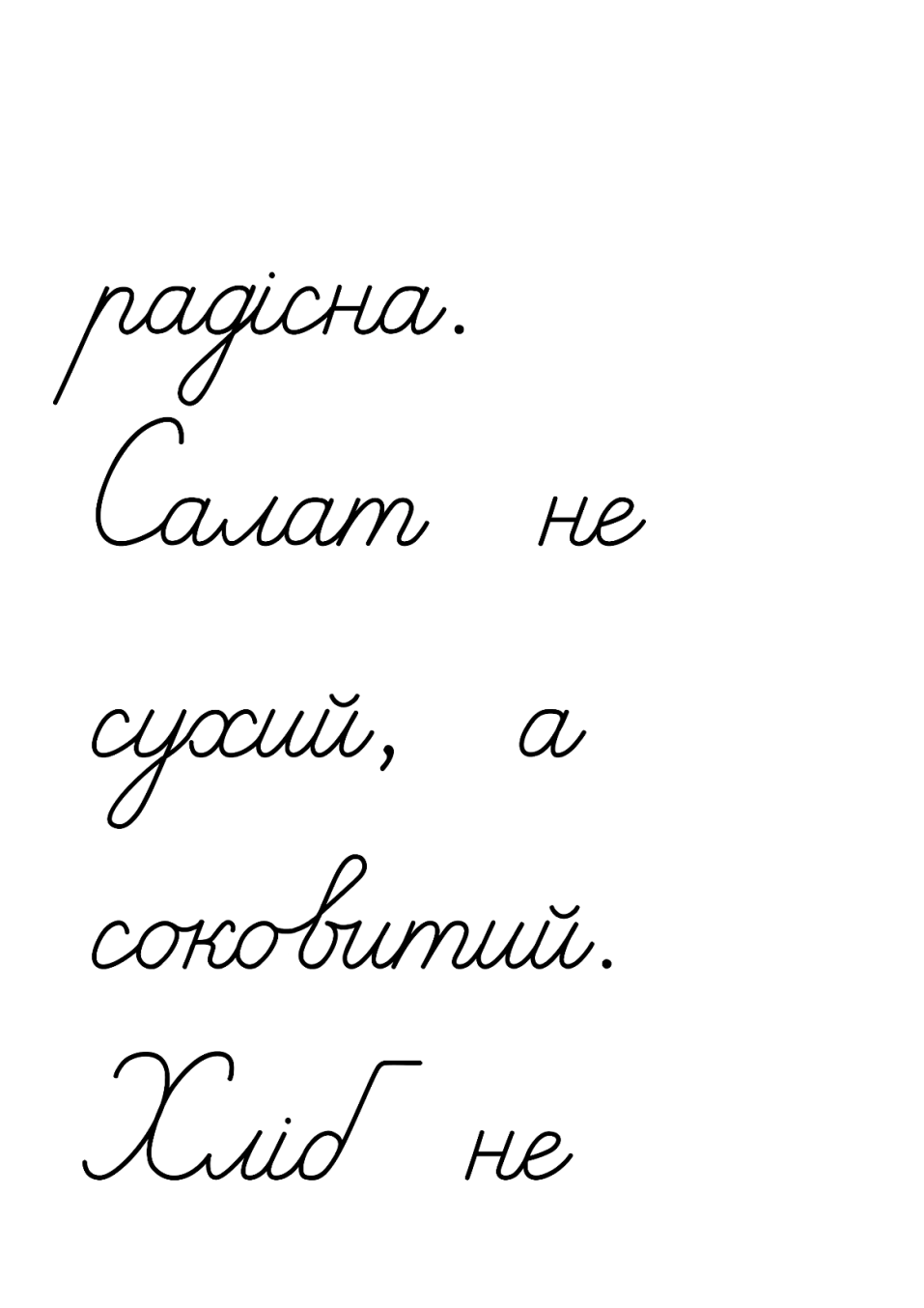 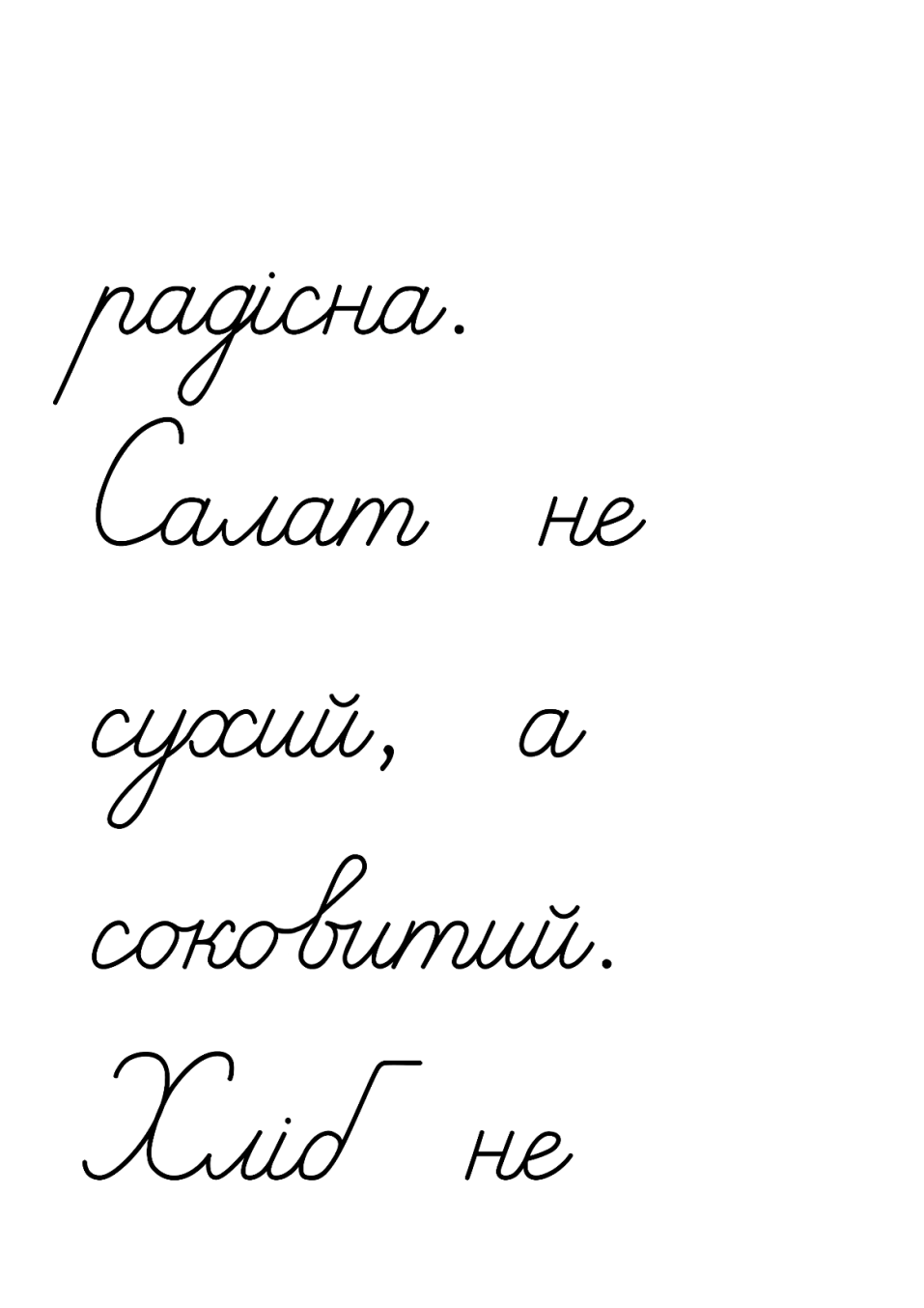 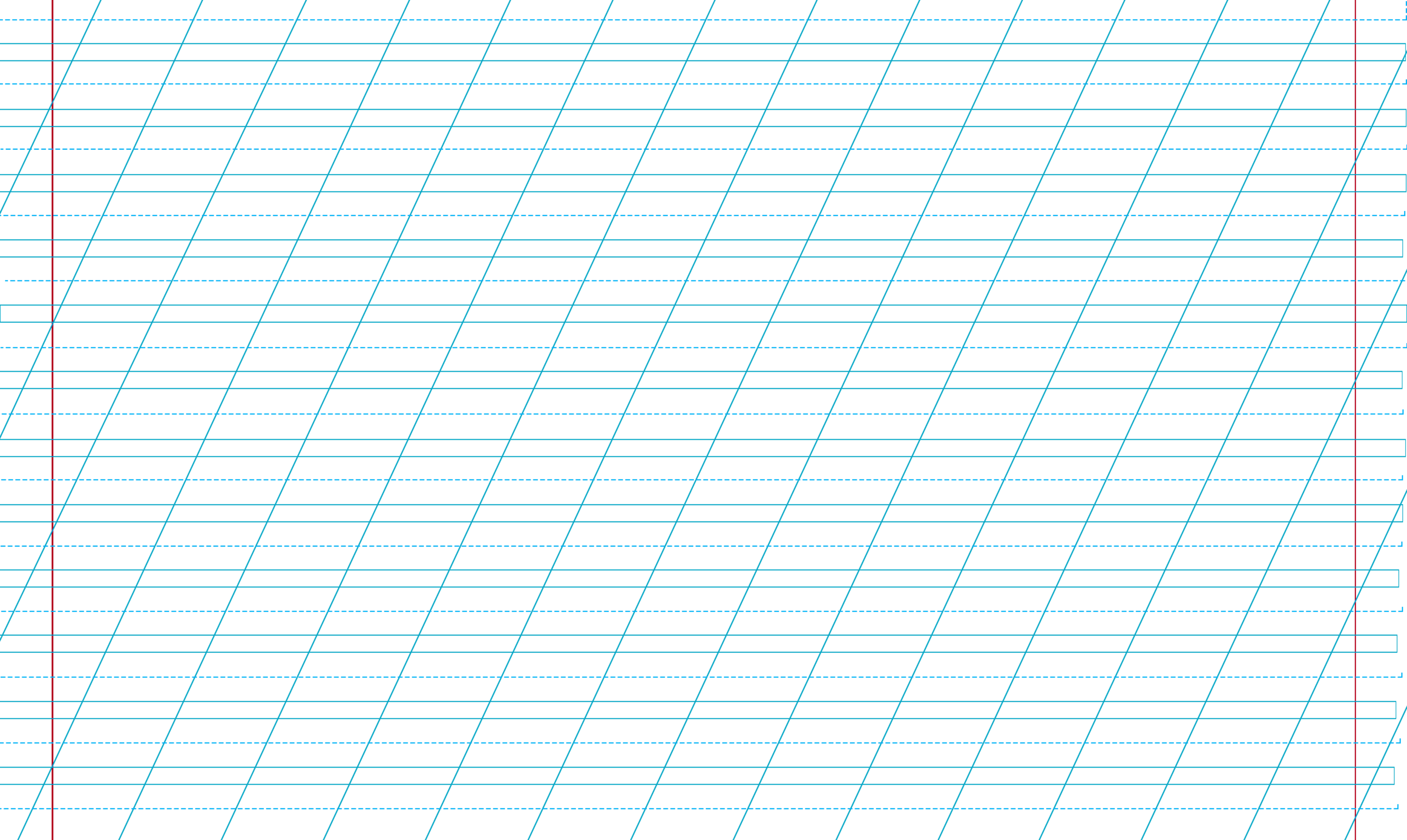 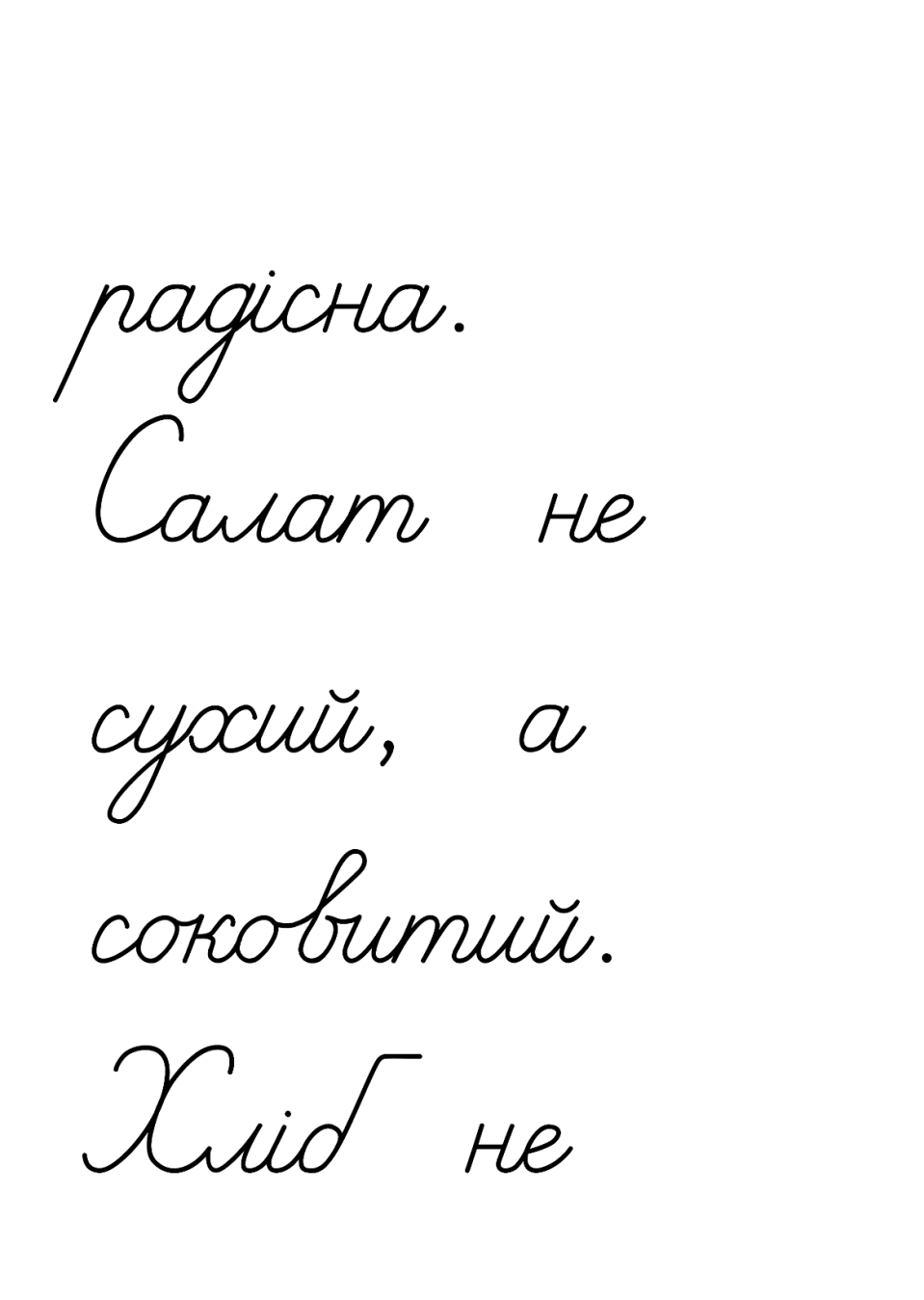 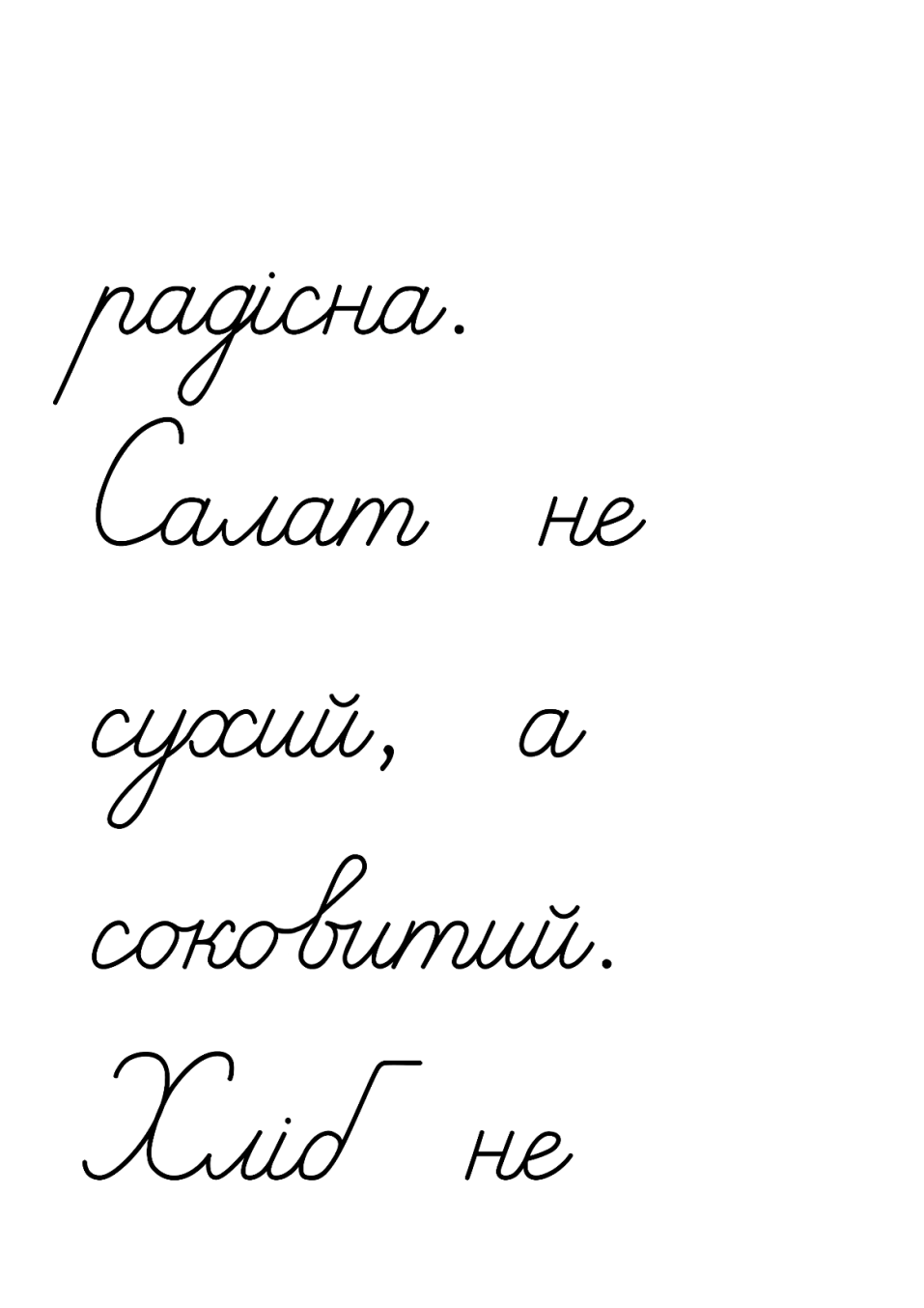 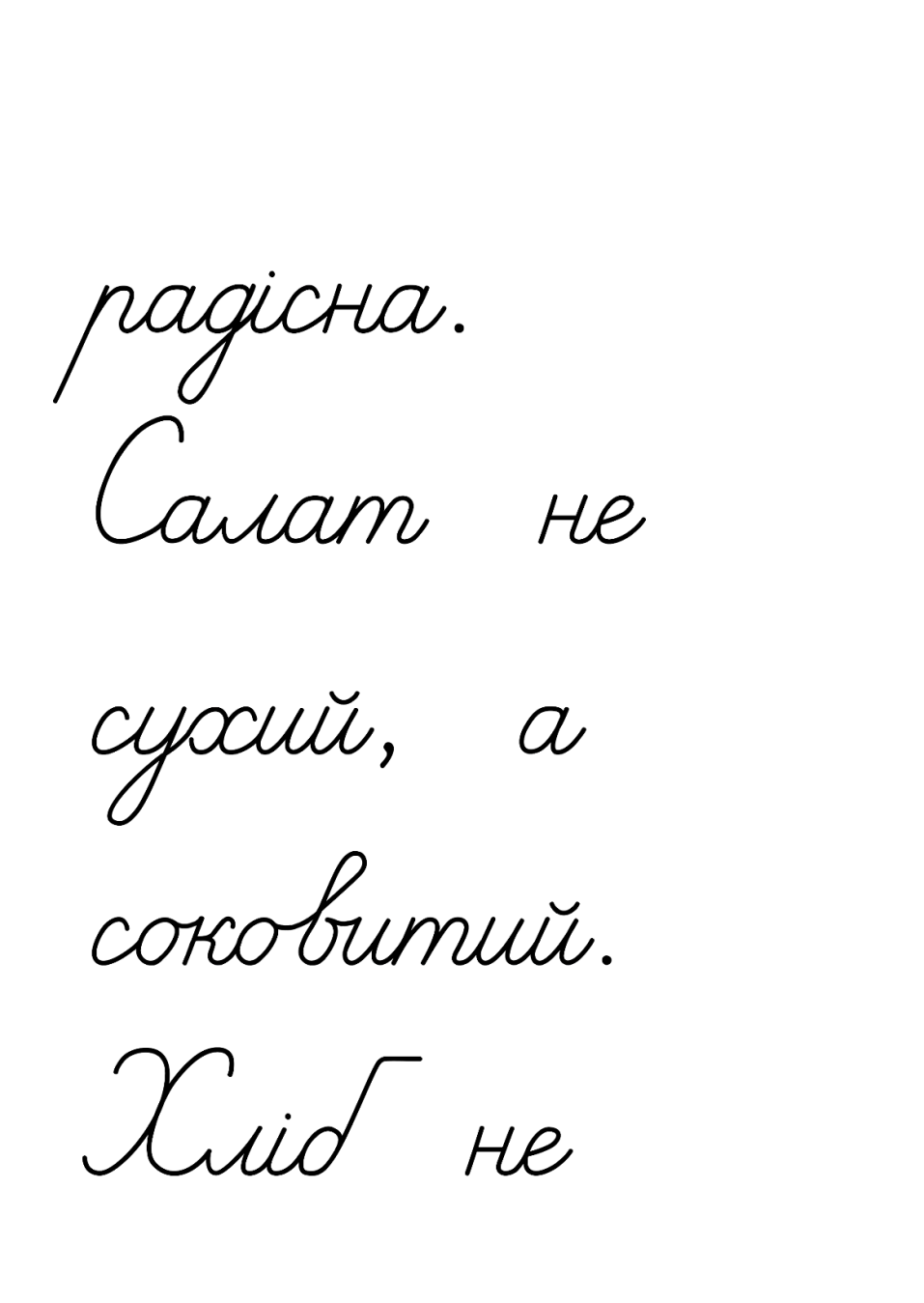 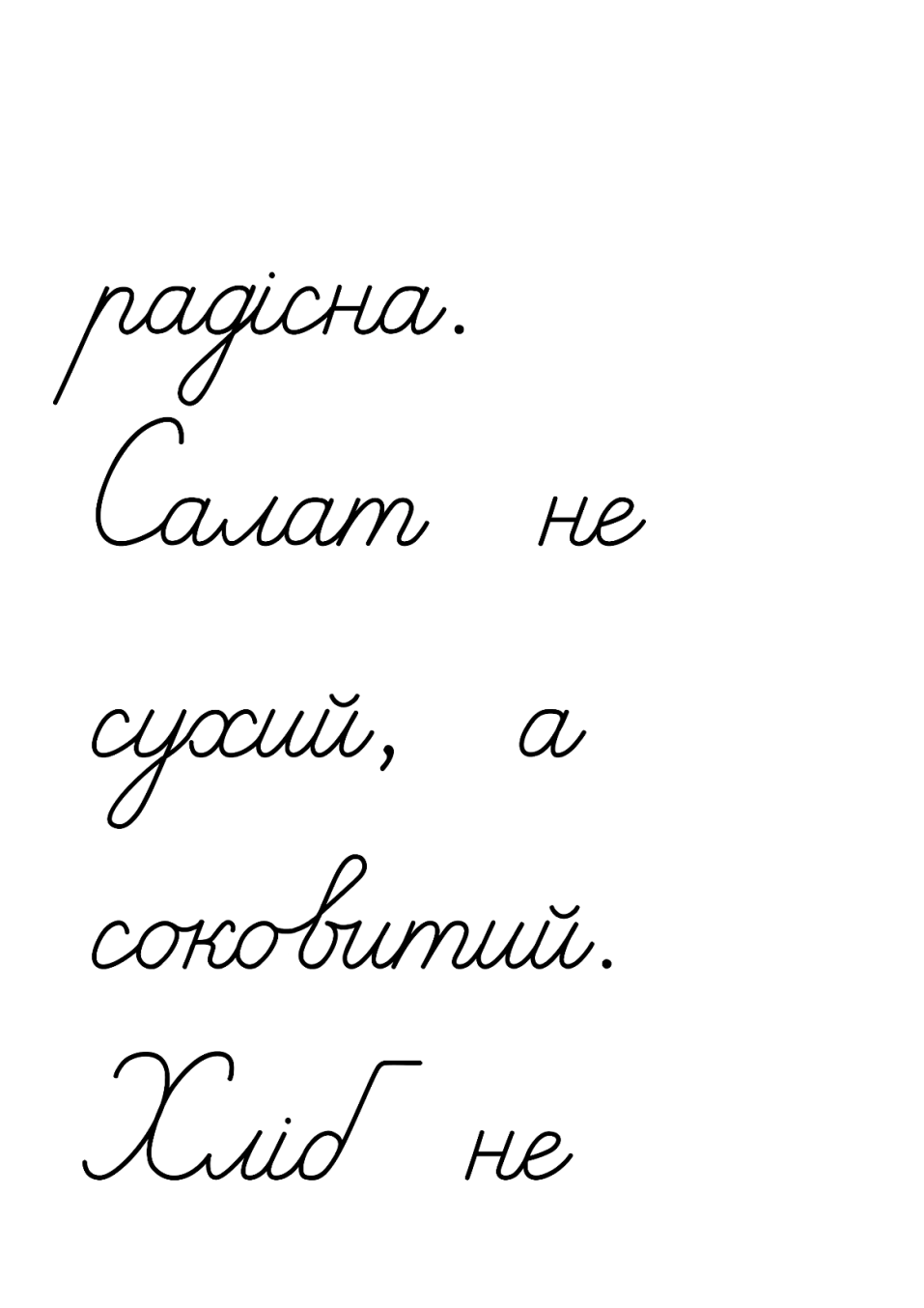 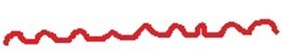 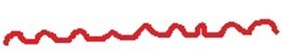 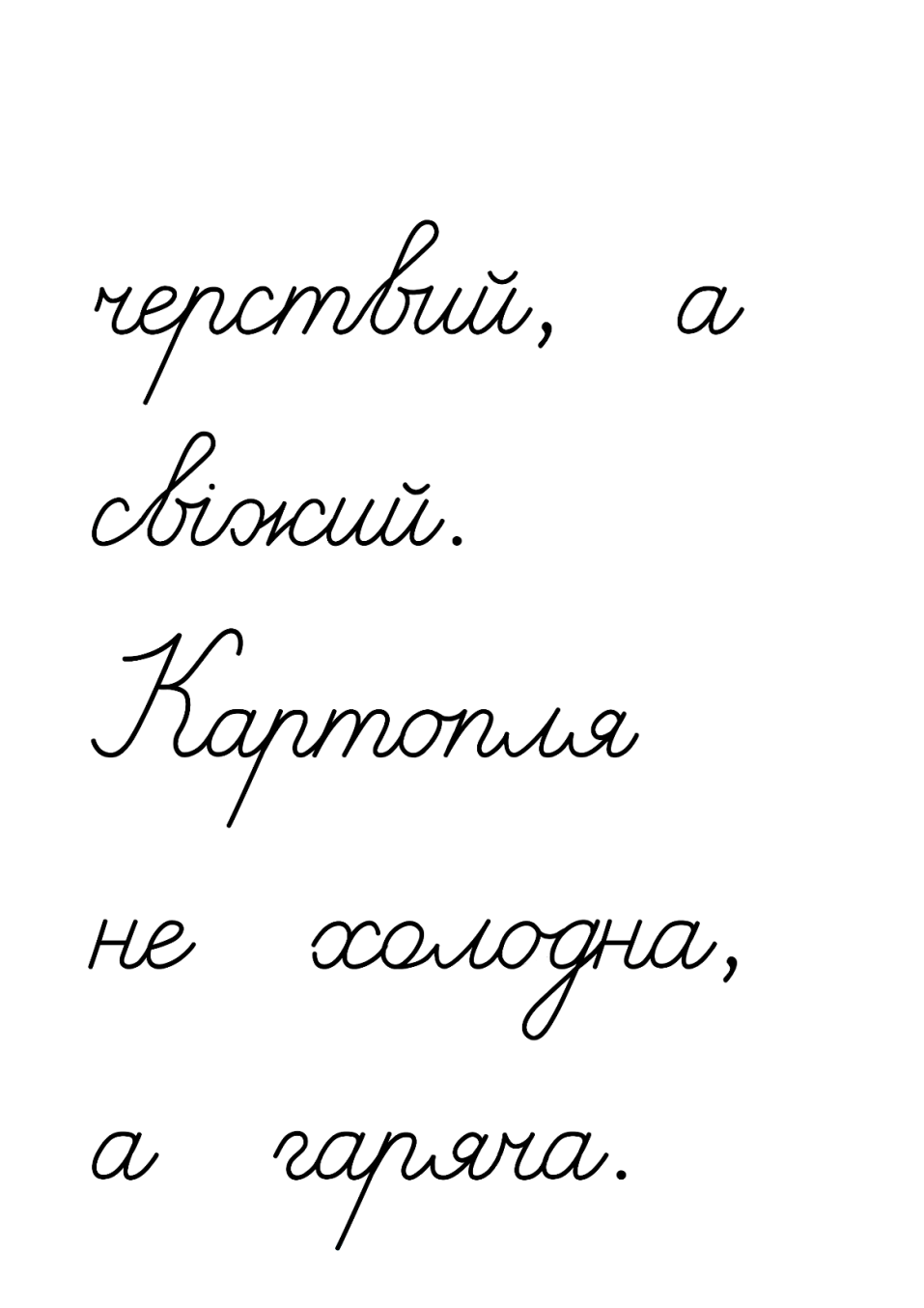 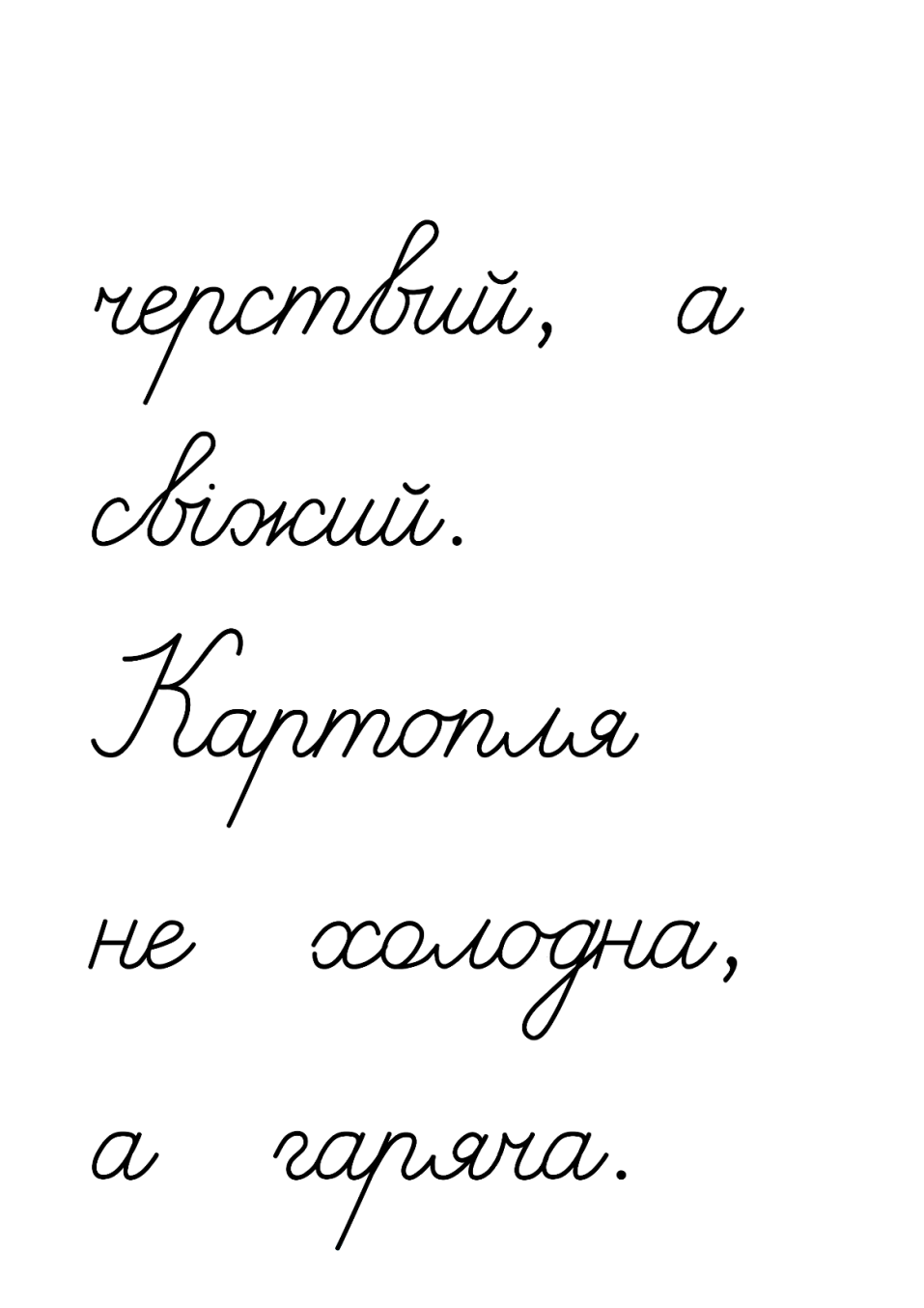 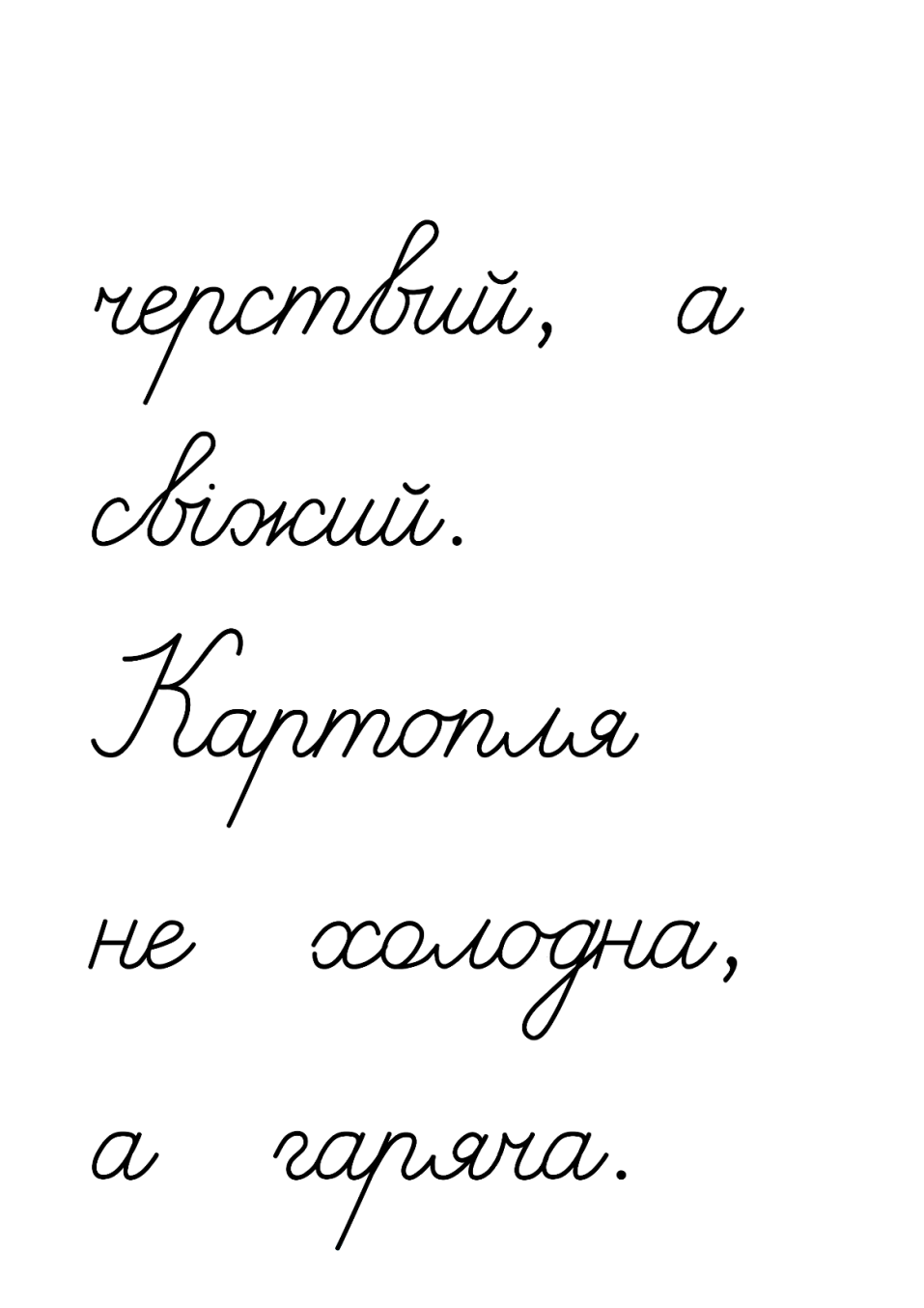 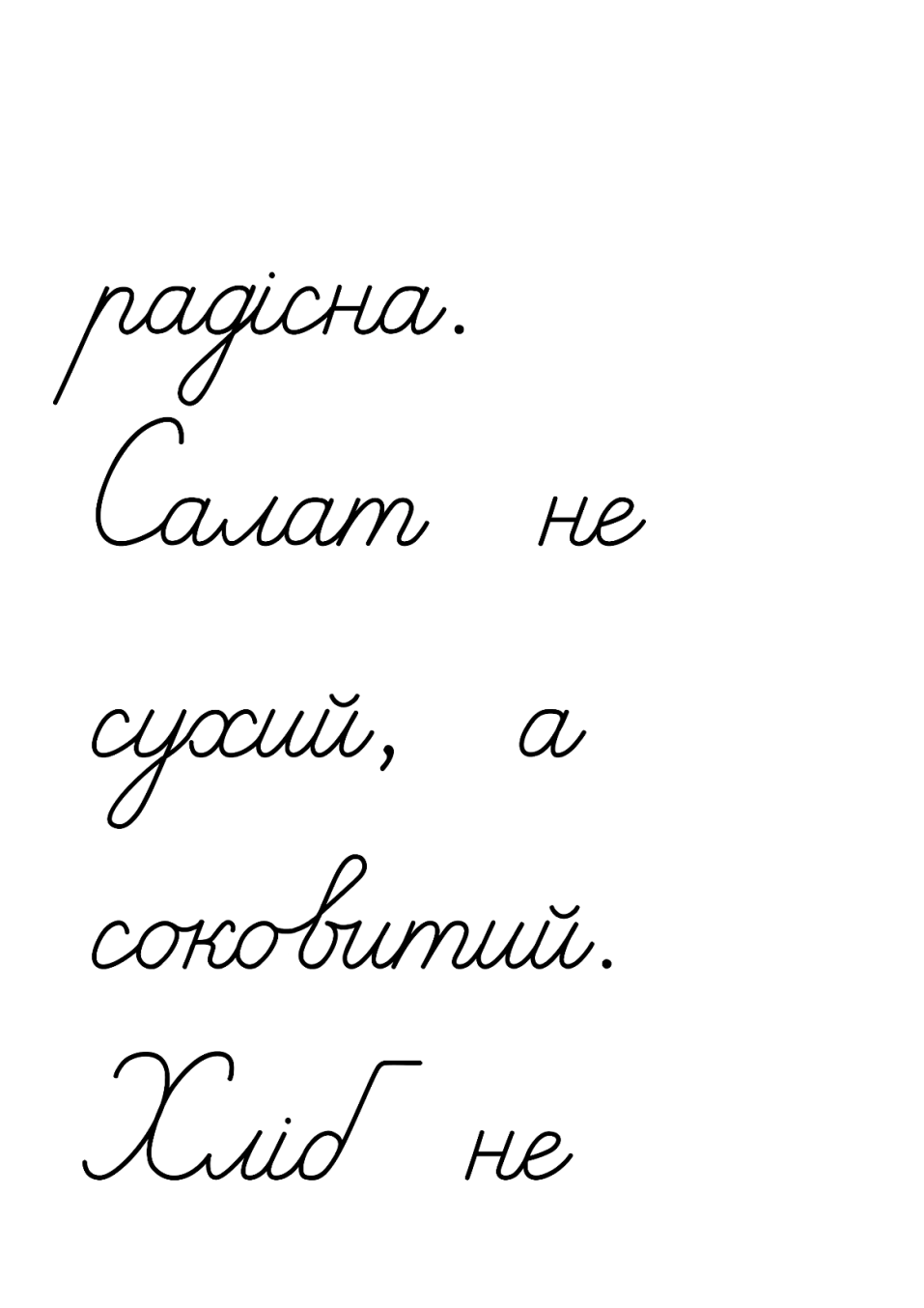 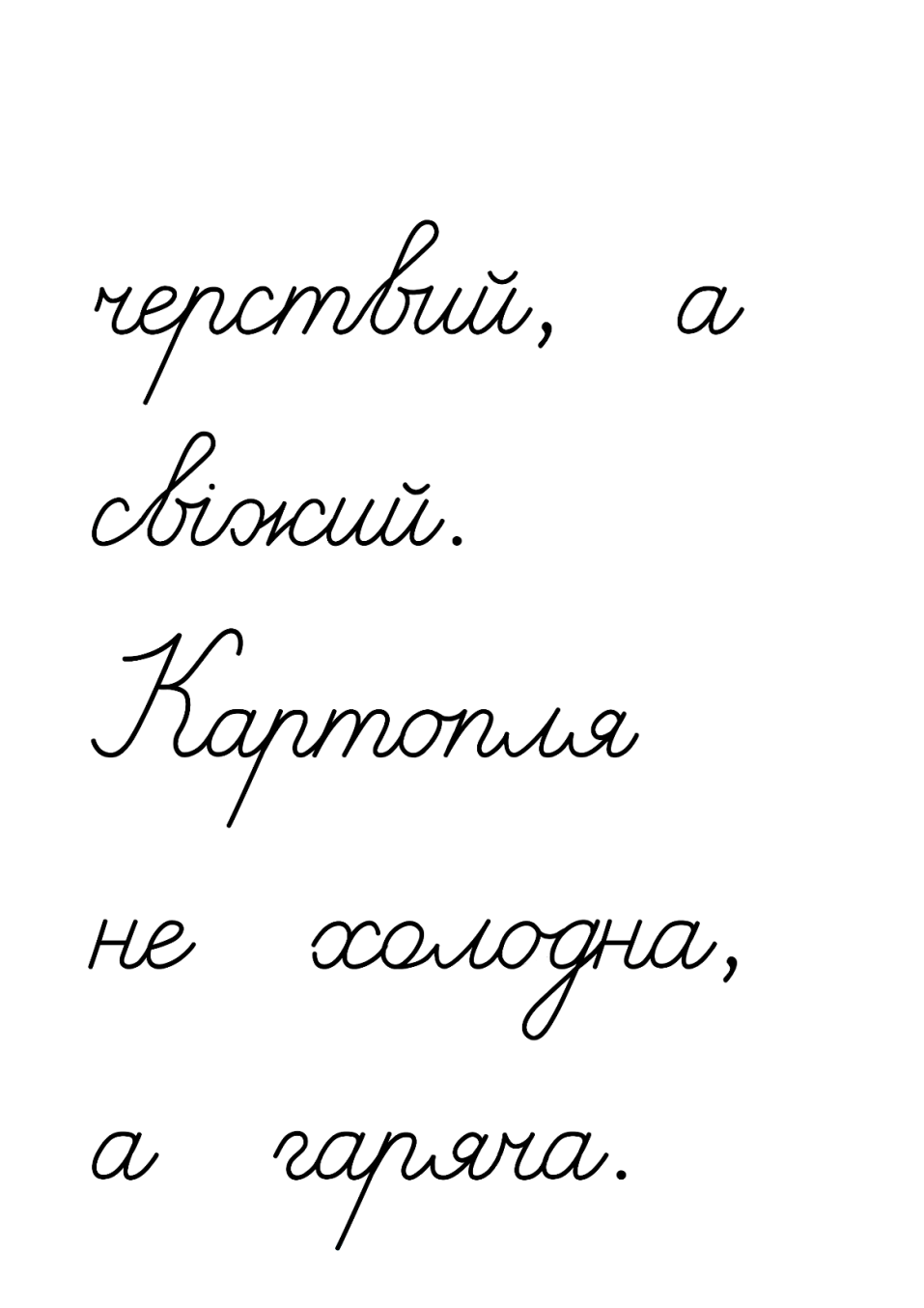 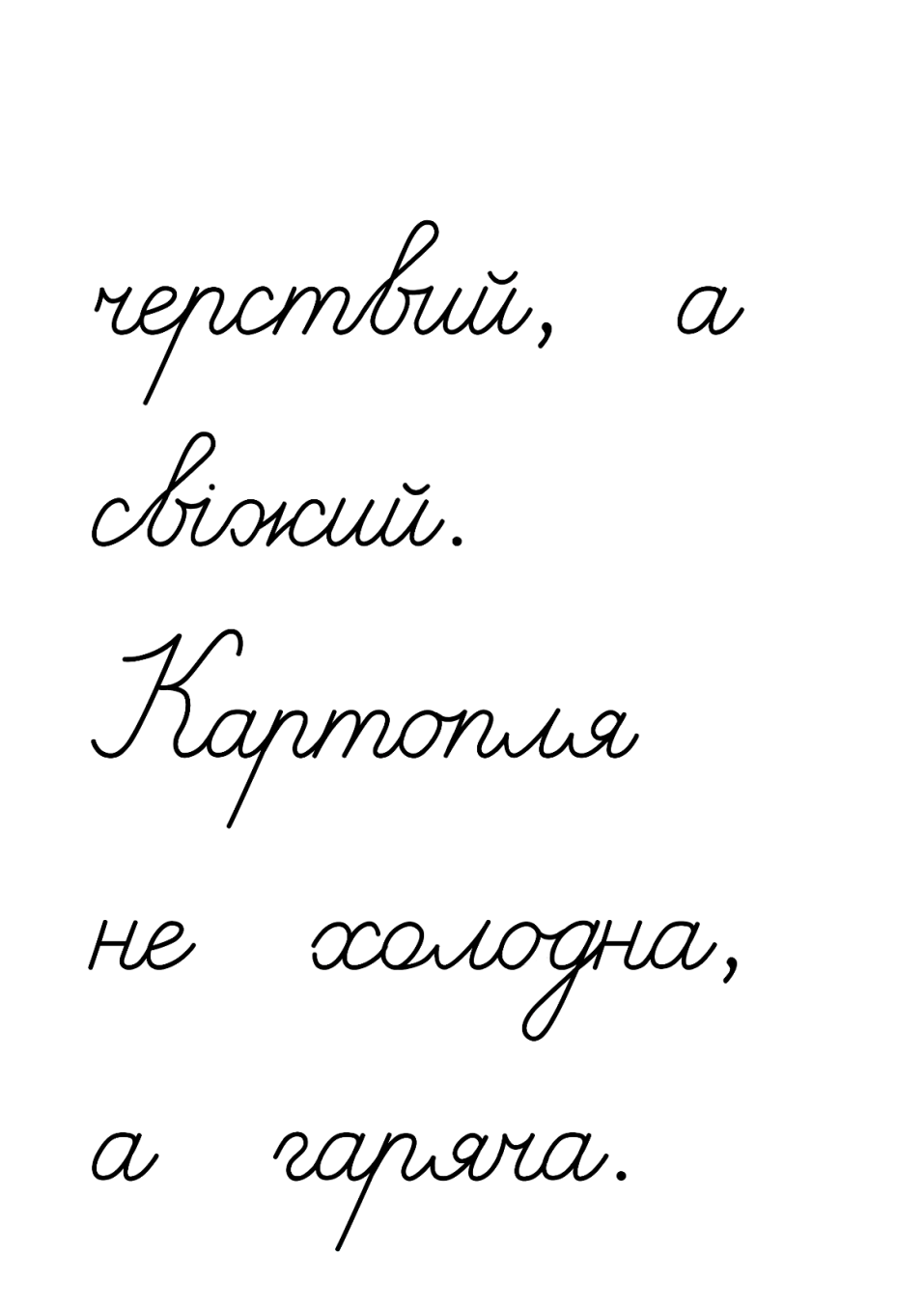 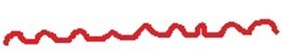 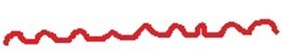 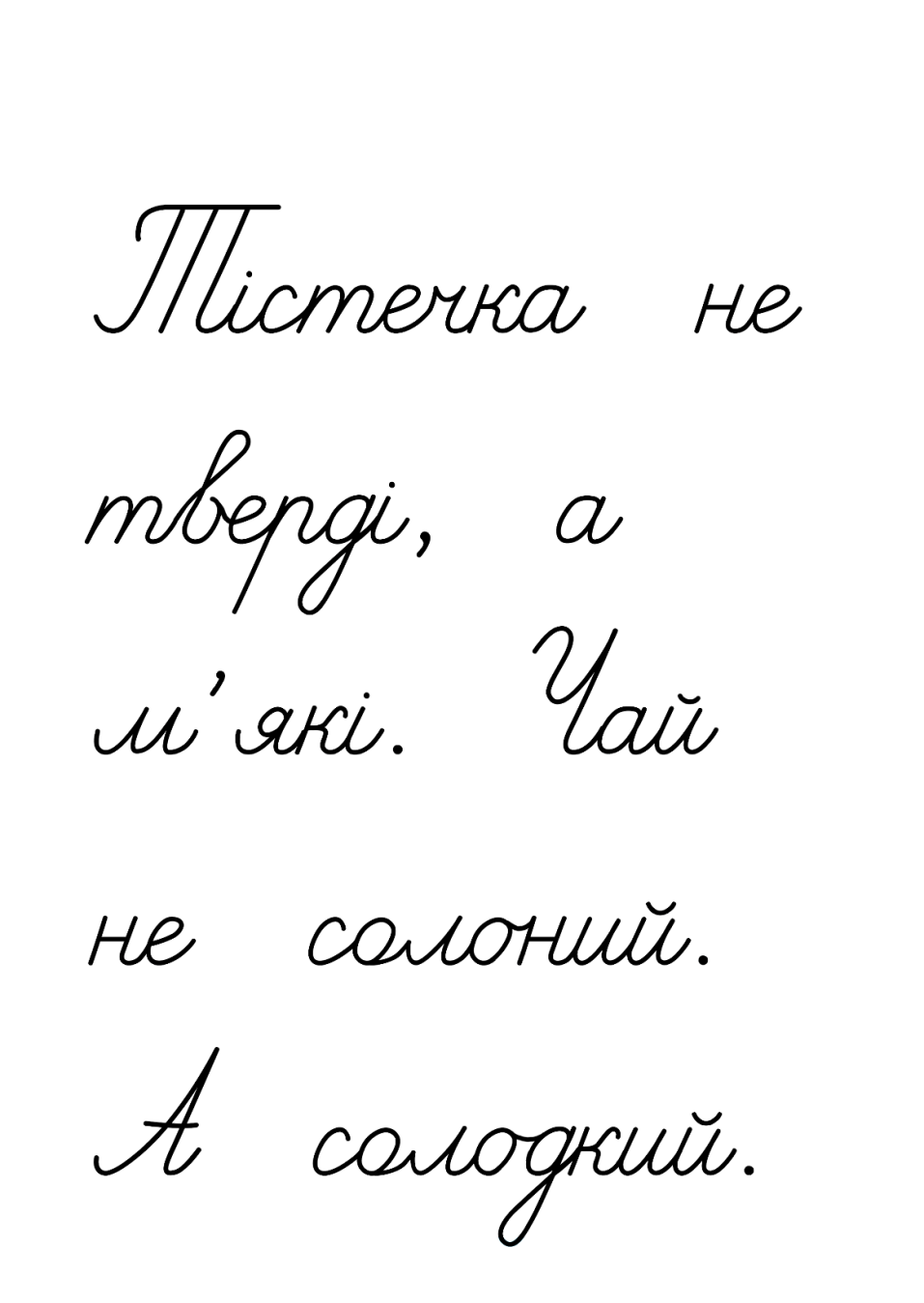 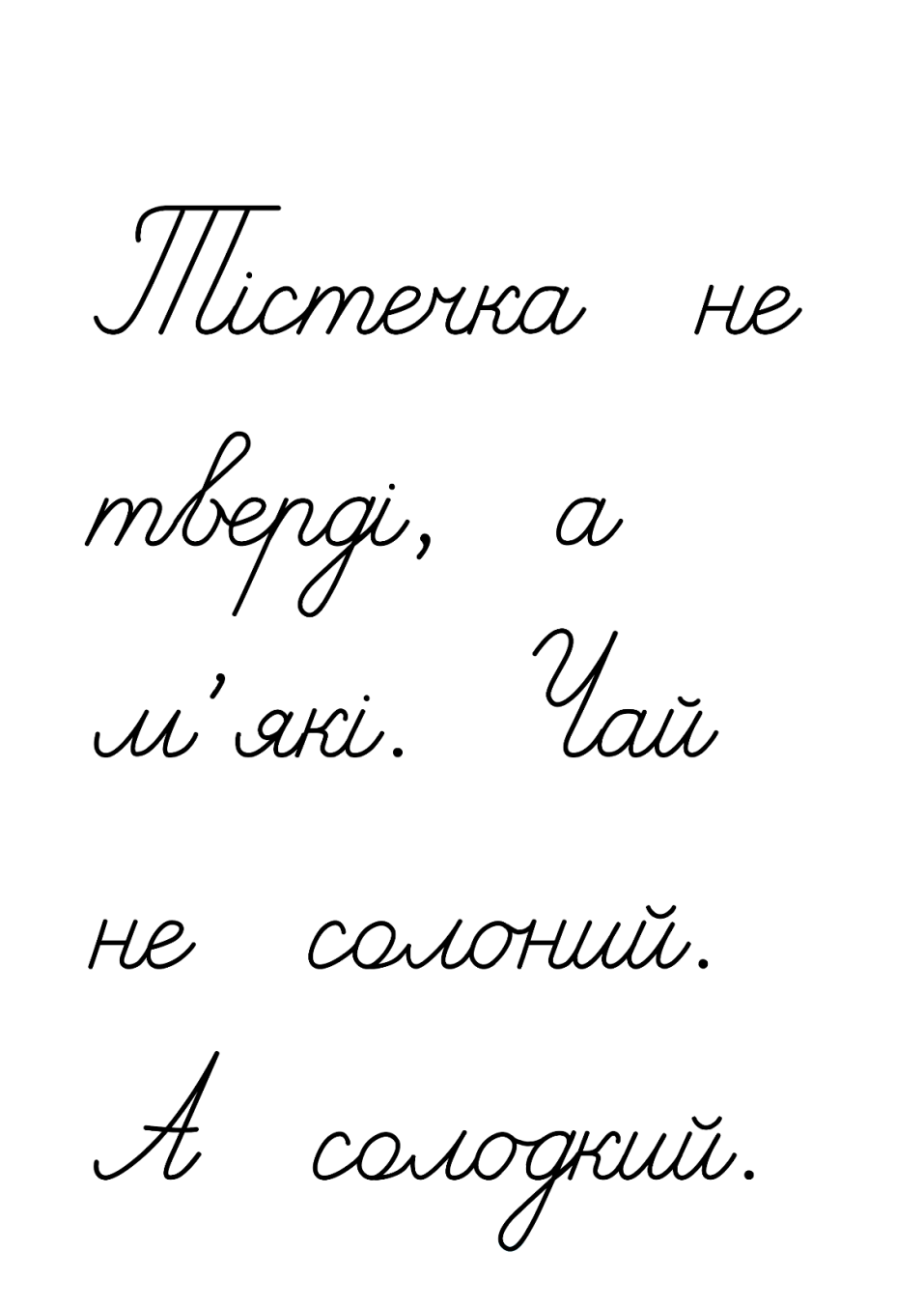 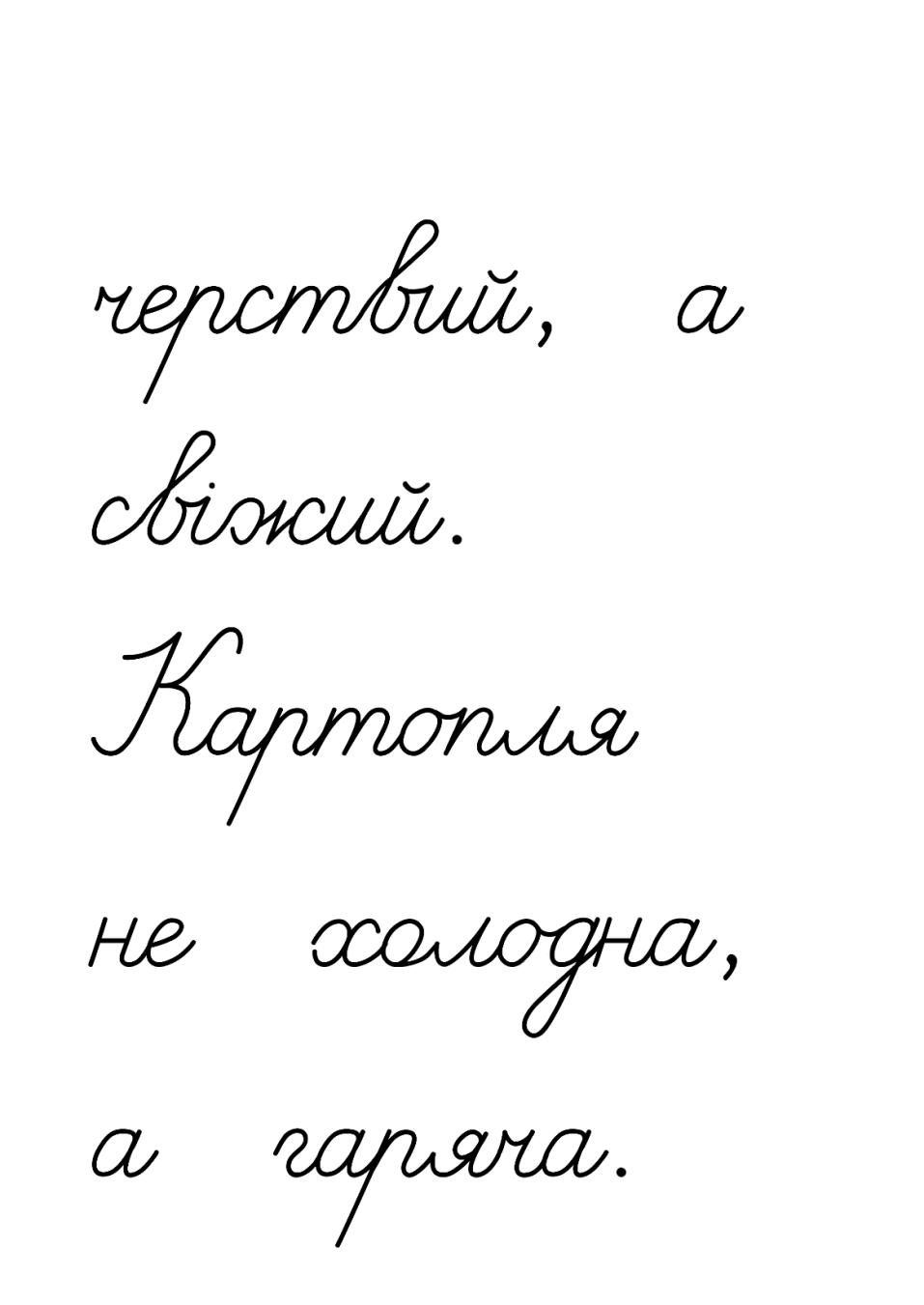 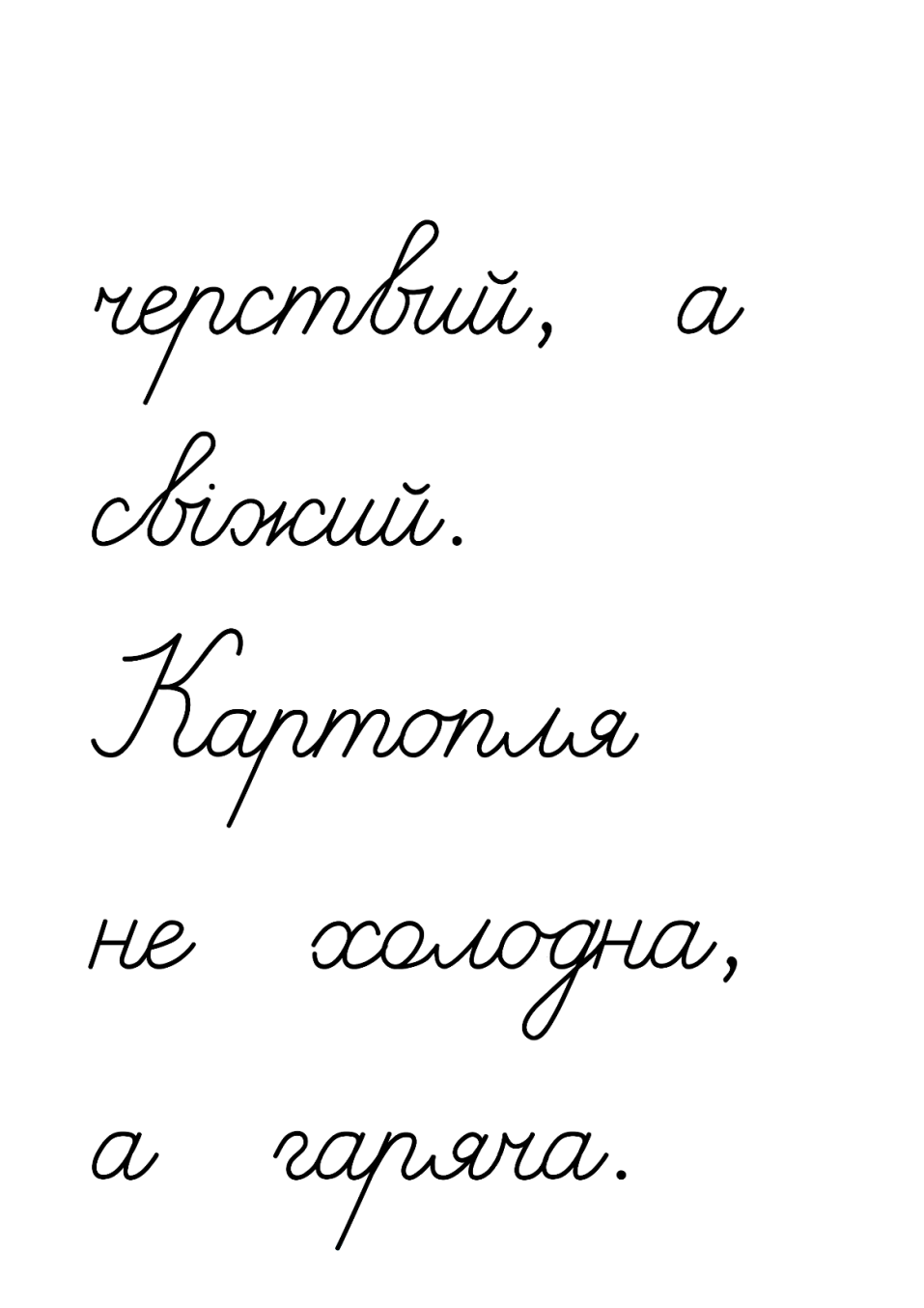 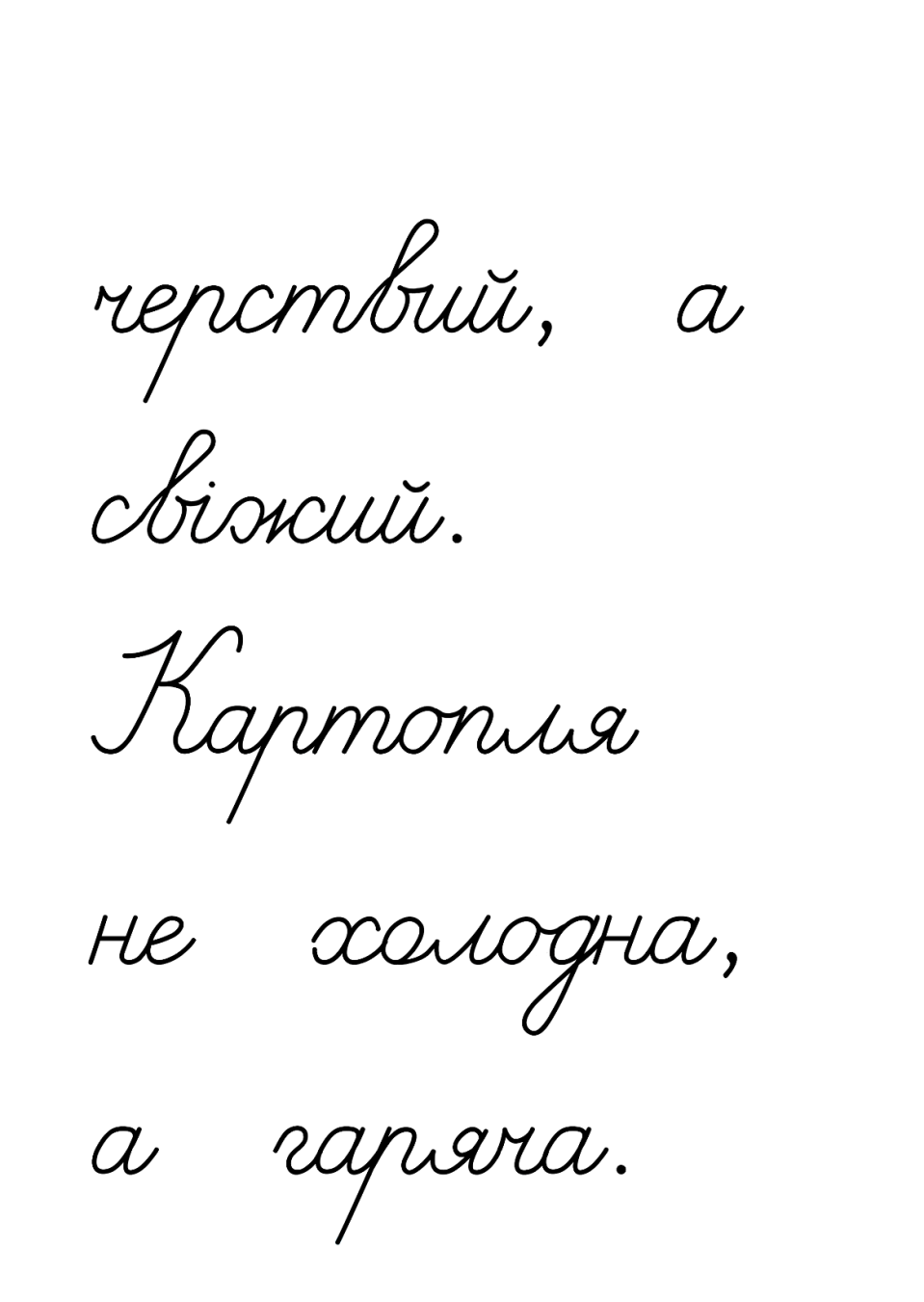 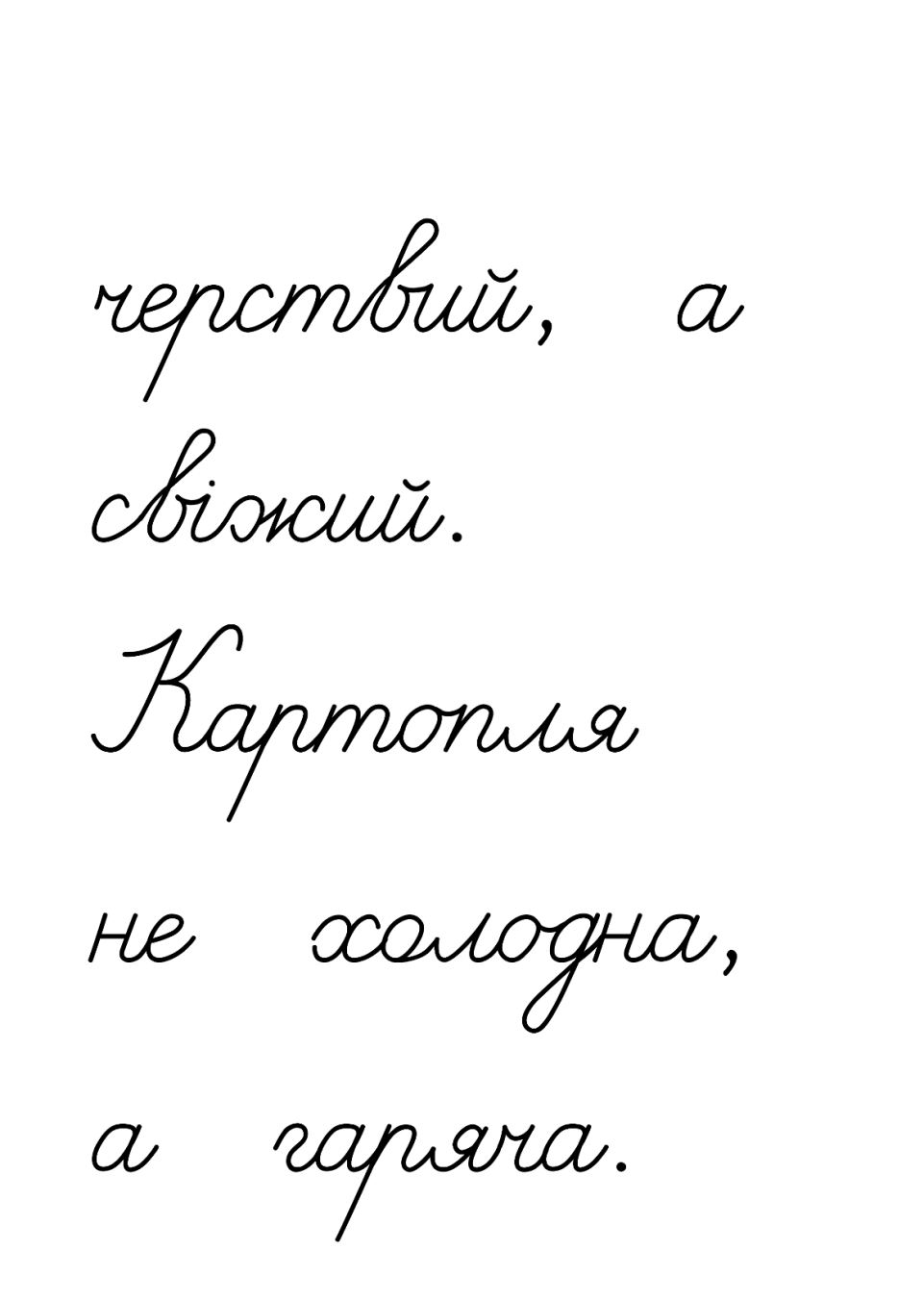 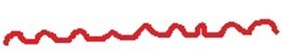 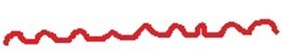 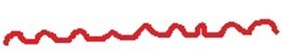 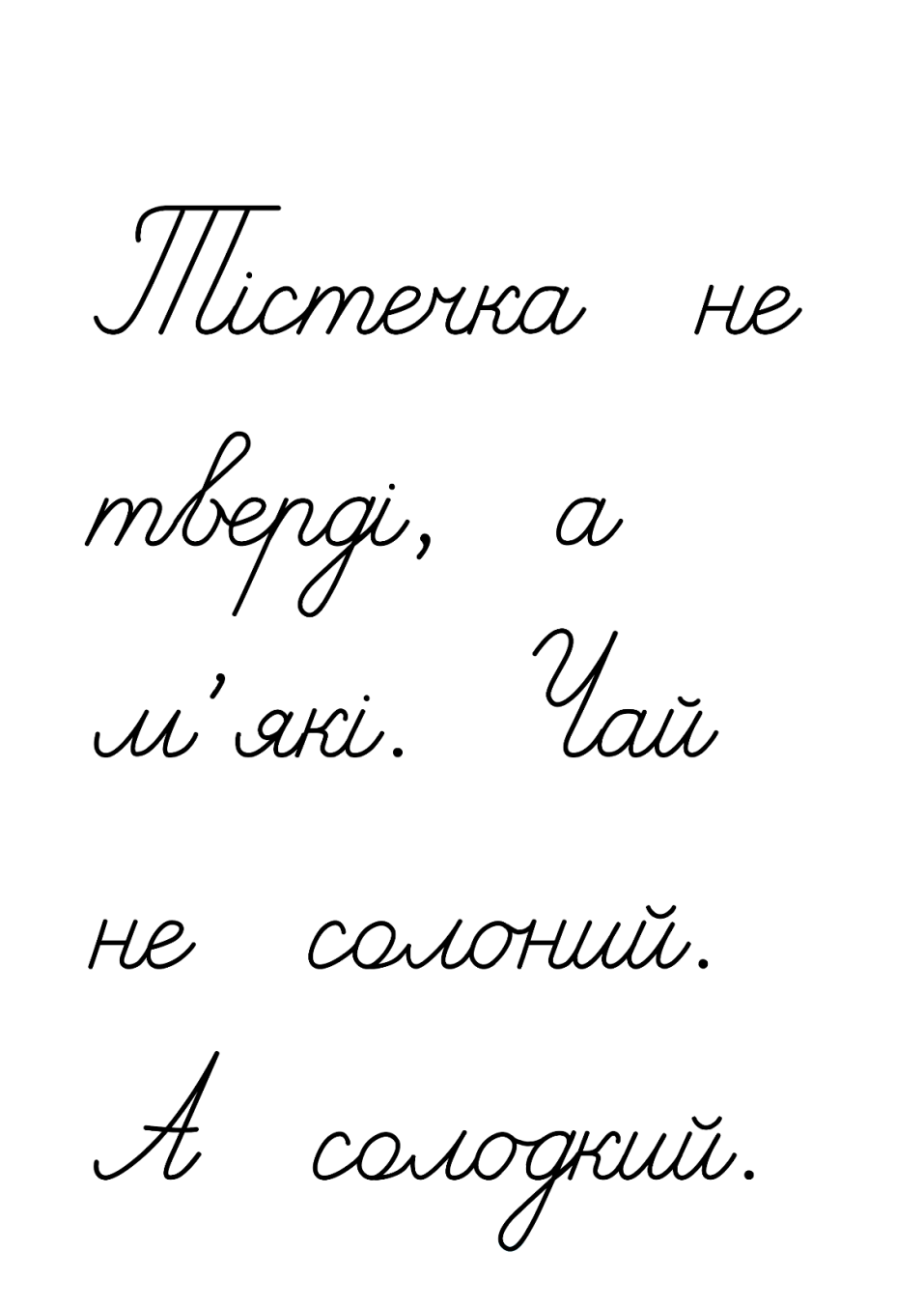 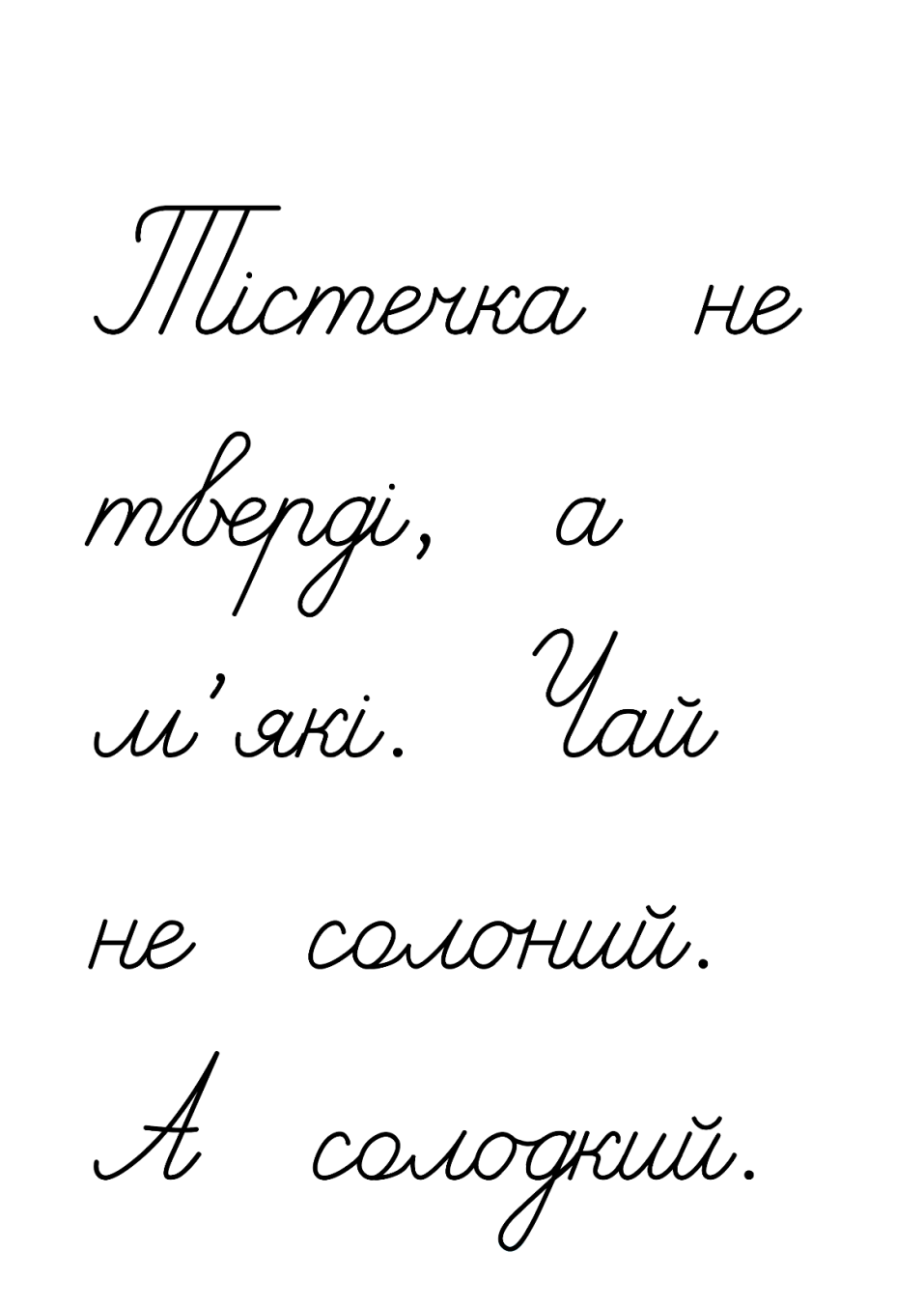 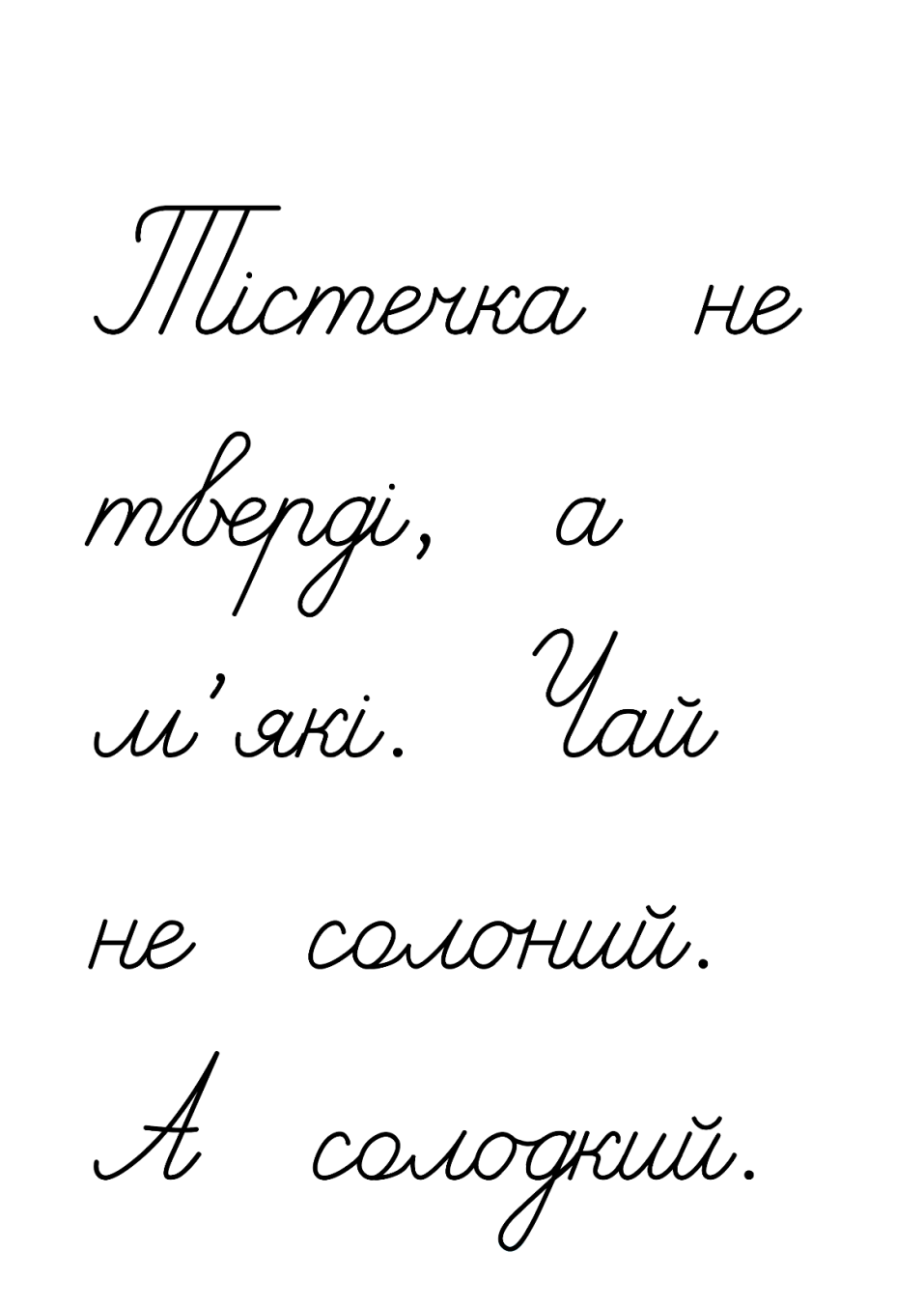 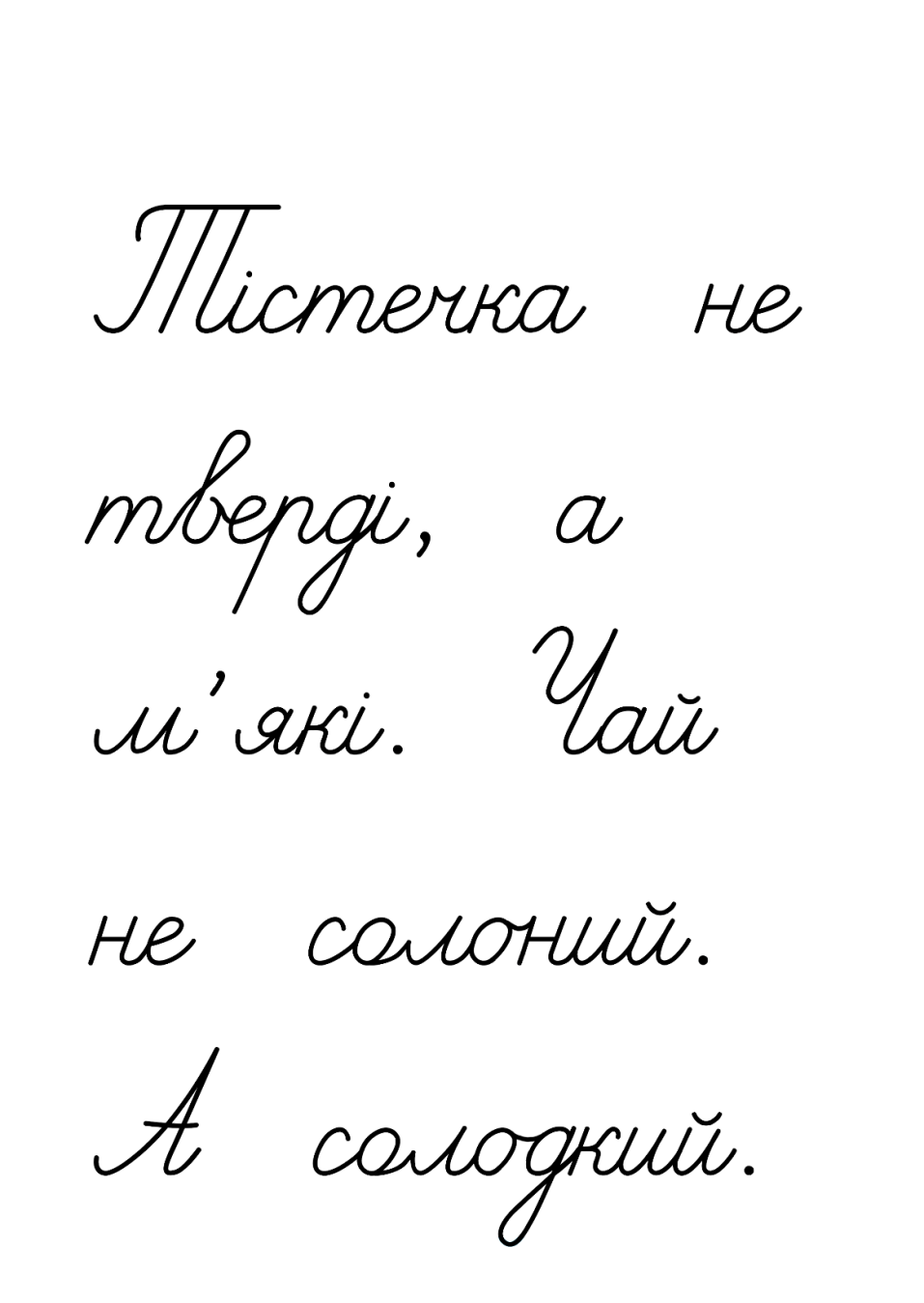 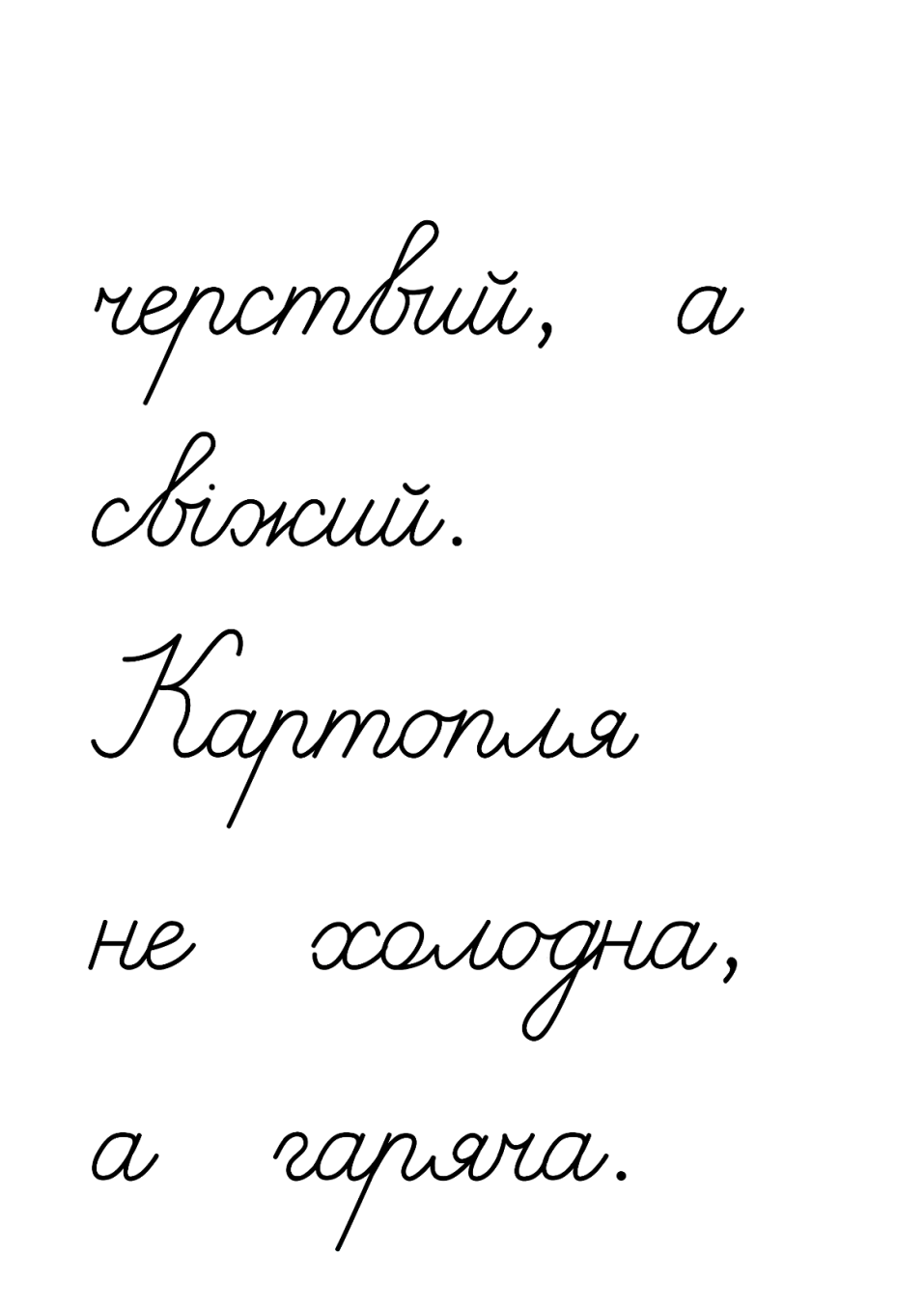 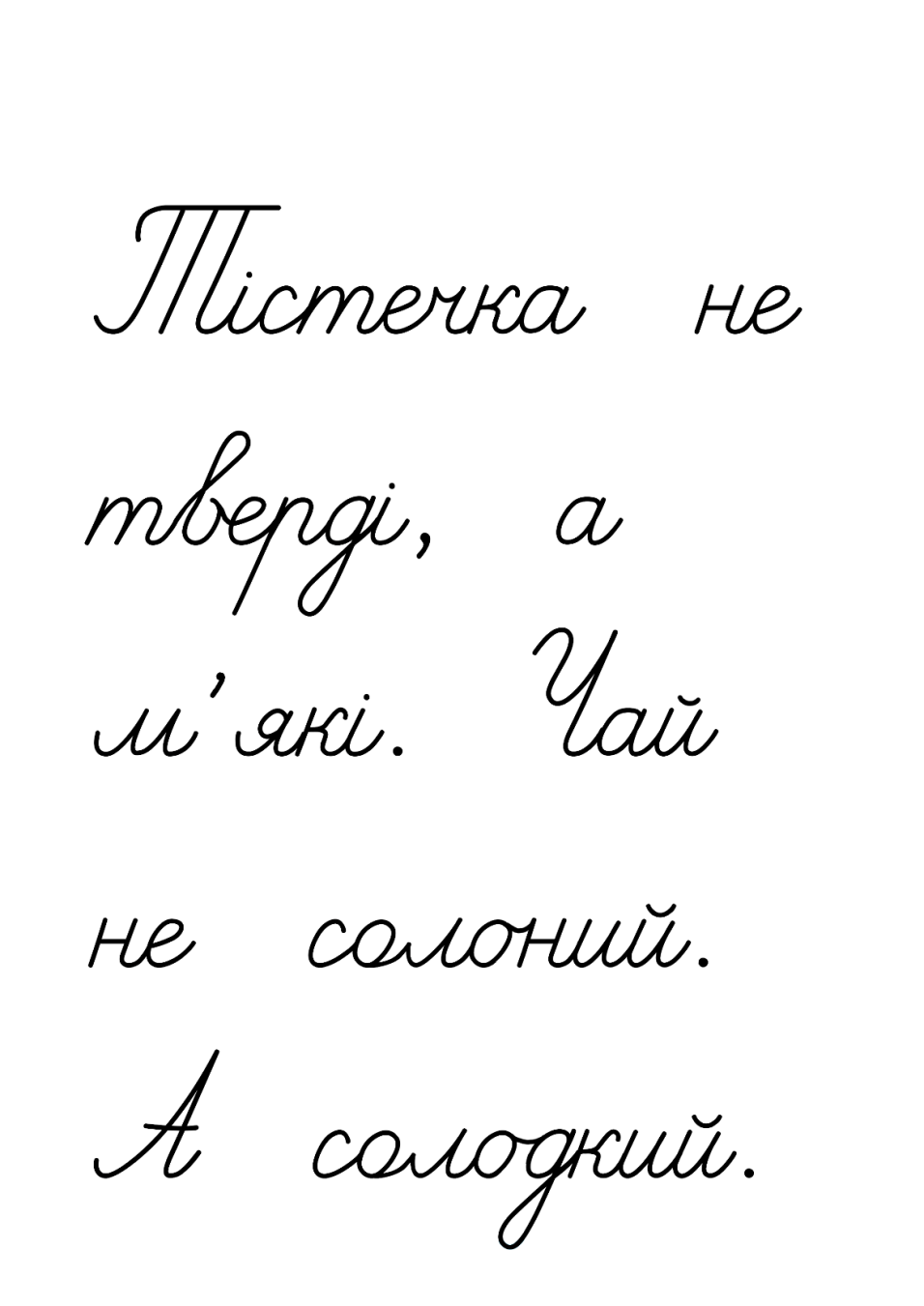 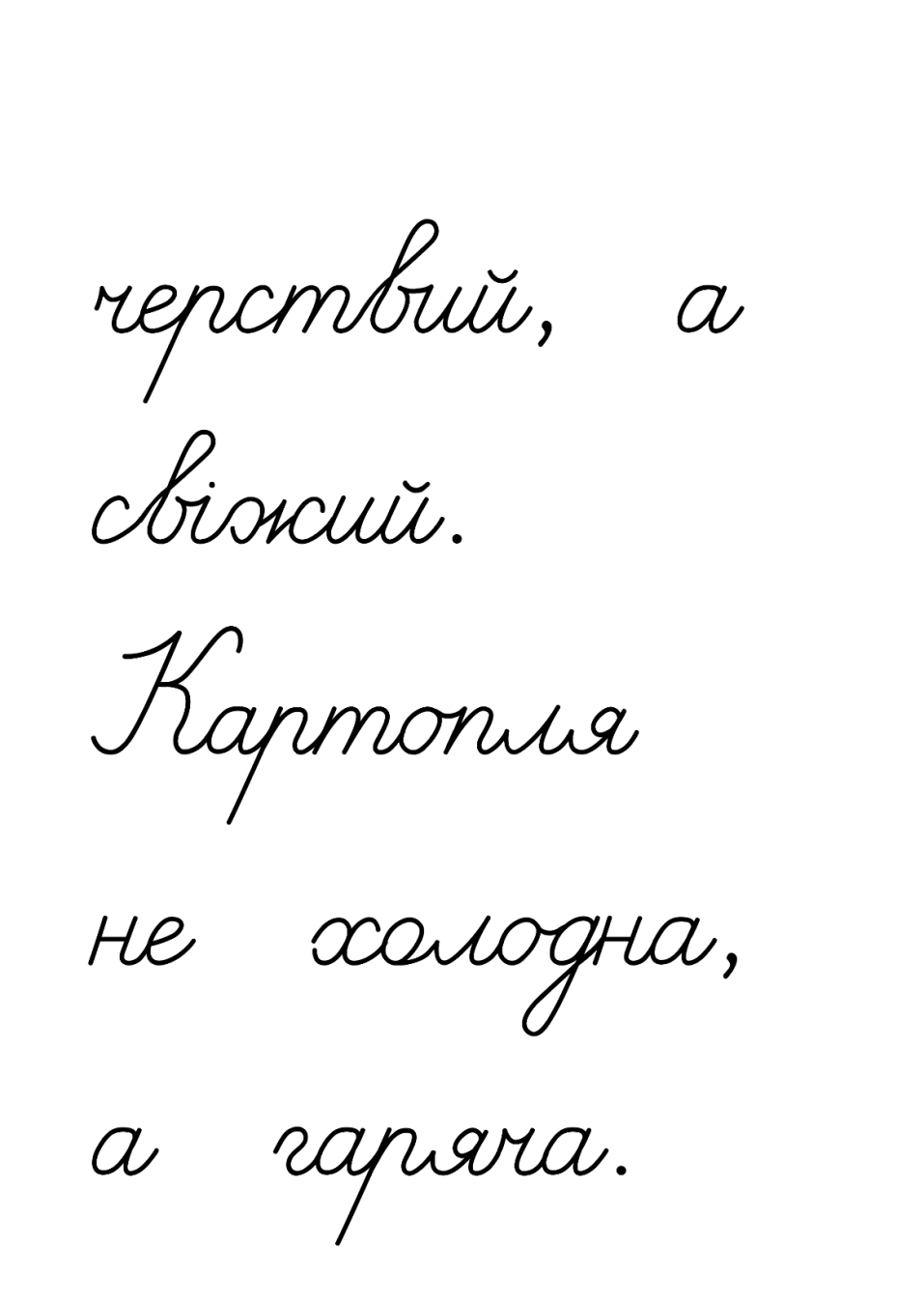 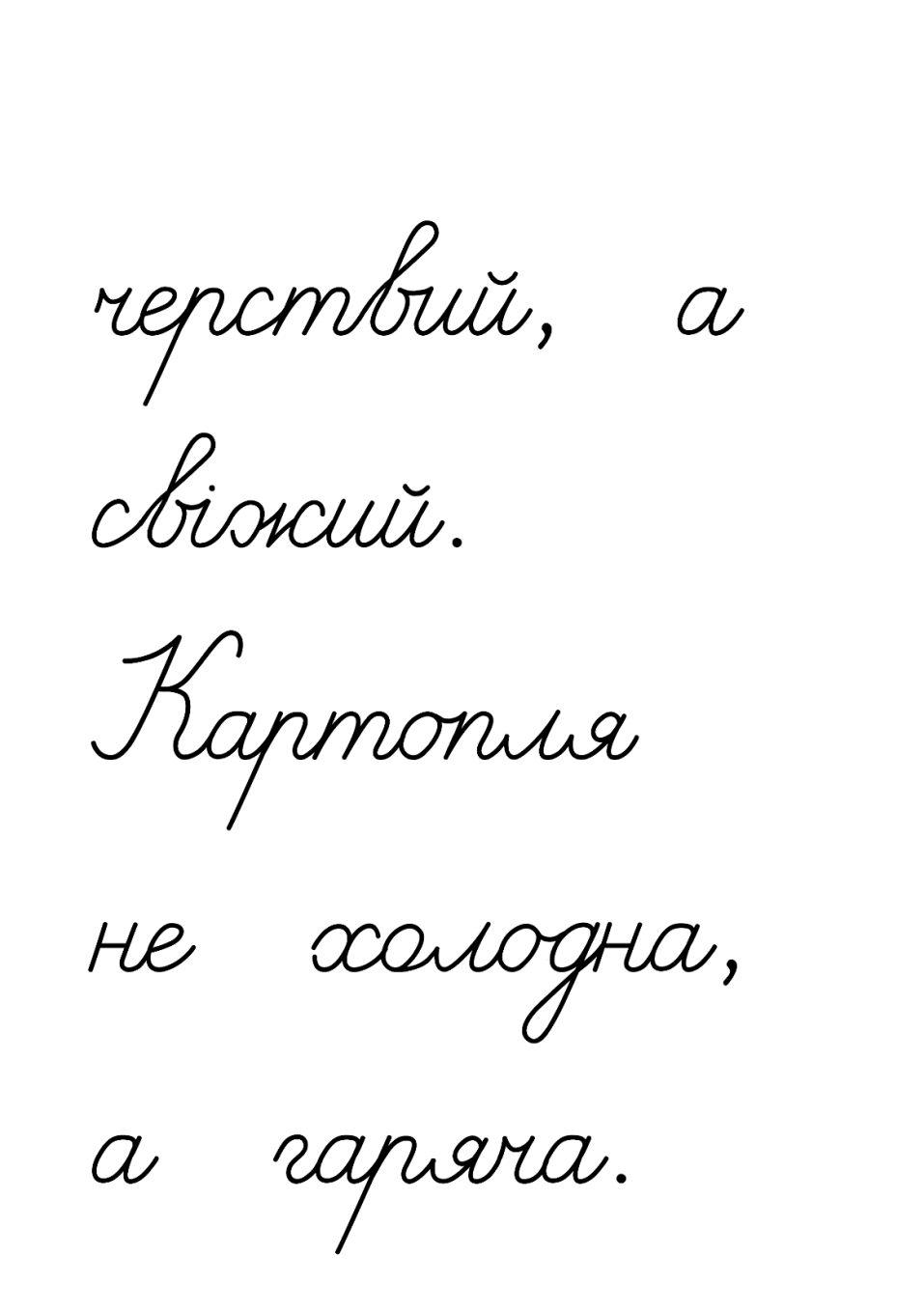 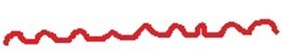 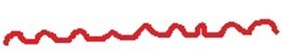 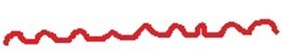 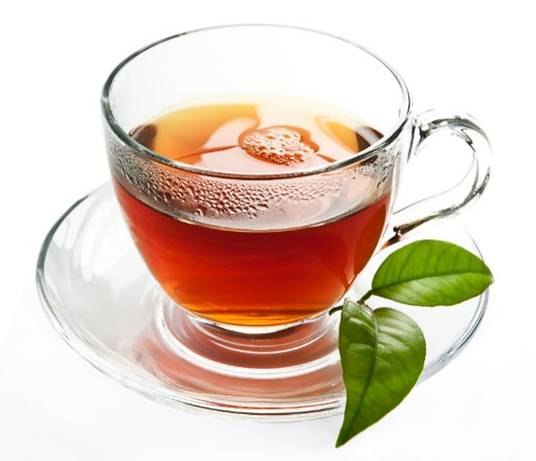 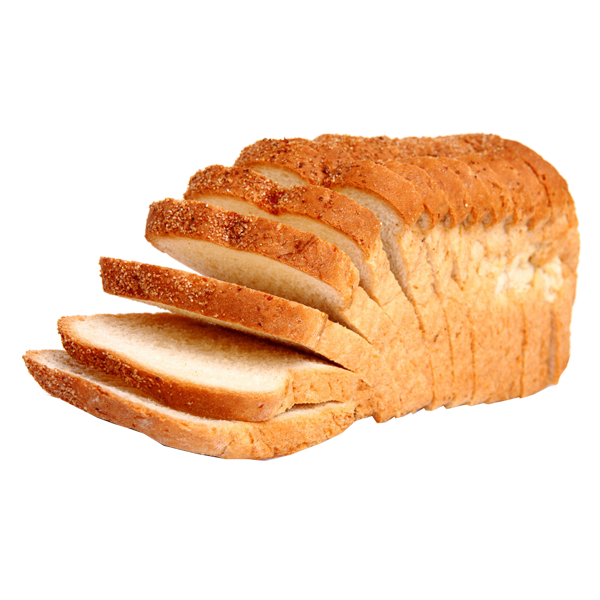 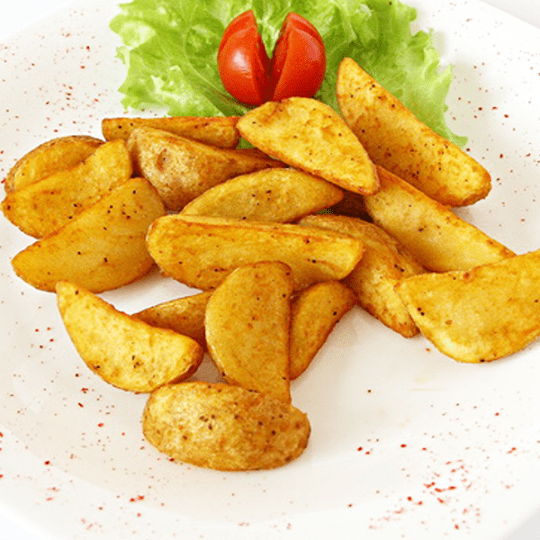 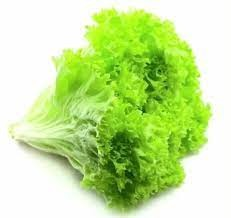 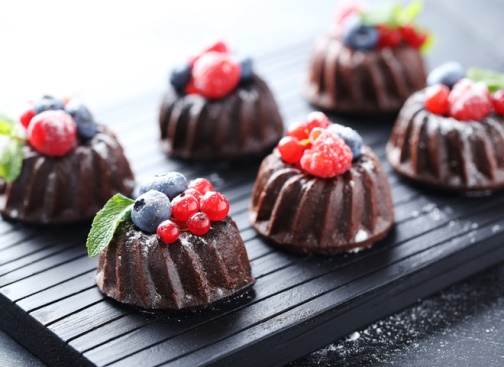 Підручник.
Сторінка
82
Друзі дібрали сполучення слів із прикметником свіжий
Довідка: кисле, черствий, стара, квашена
Навпакійко вирішив замінити їх на протилежні за значенням. Допоможи йому це зробити. Встав пропущені прикметники. Можеш скористатися довідкою.
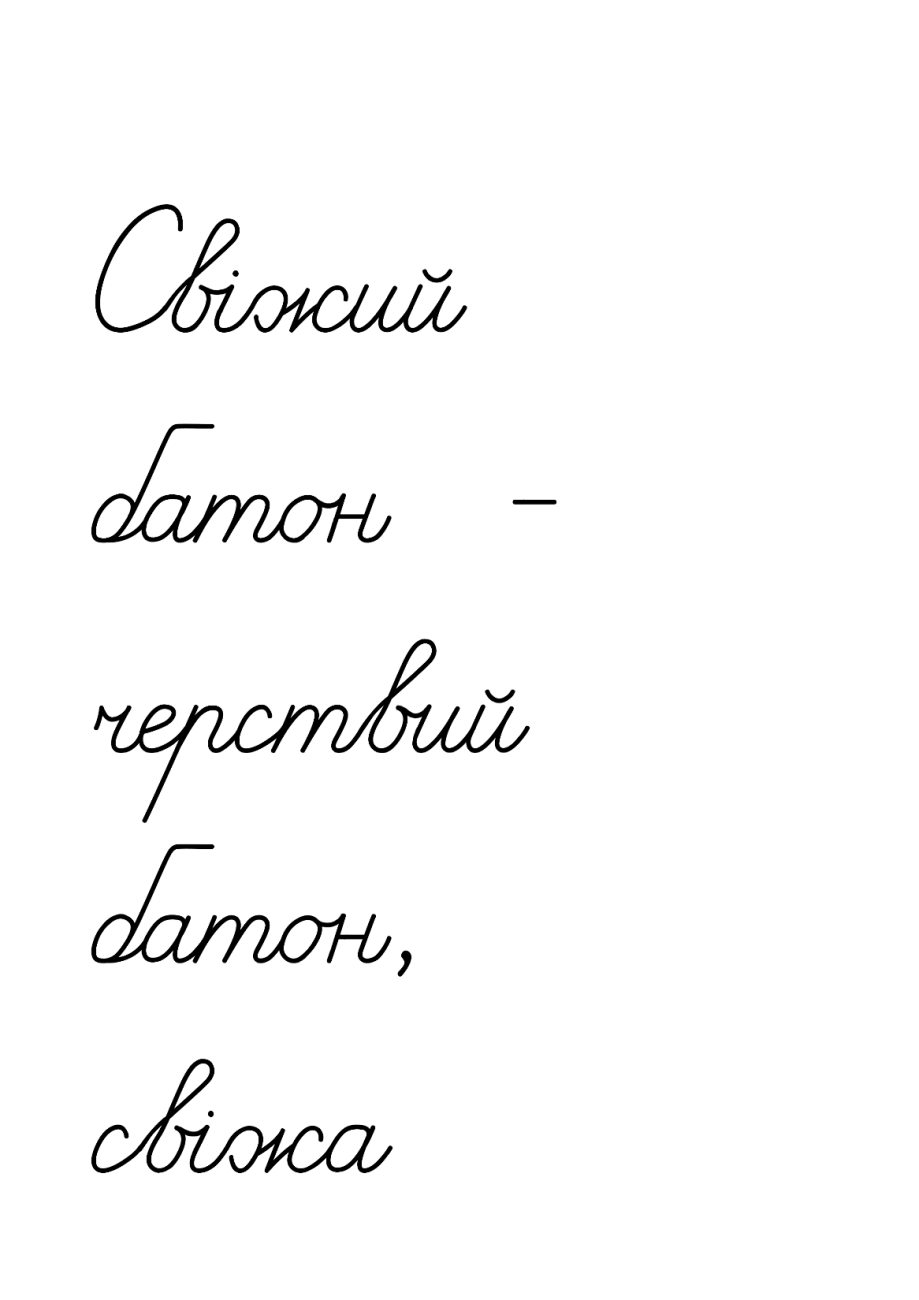 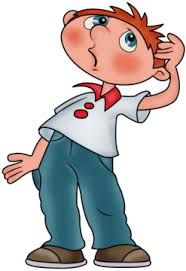 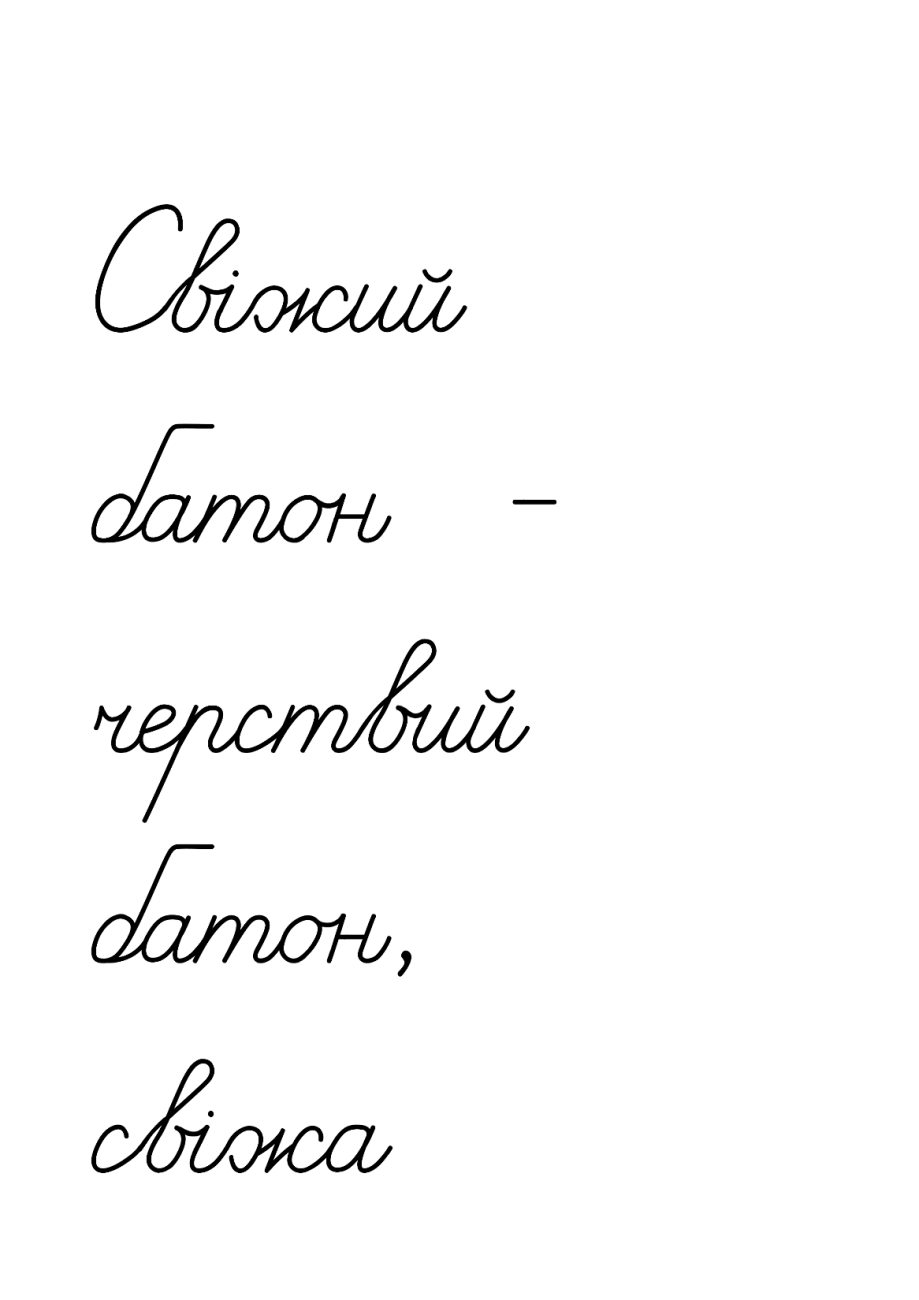 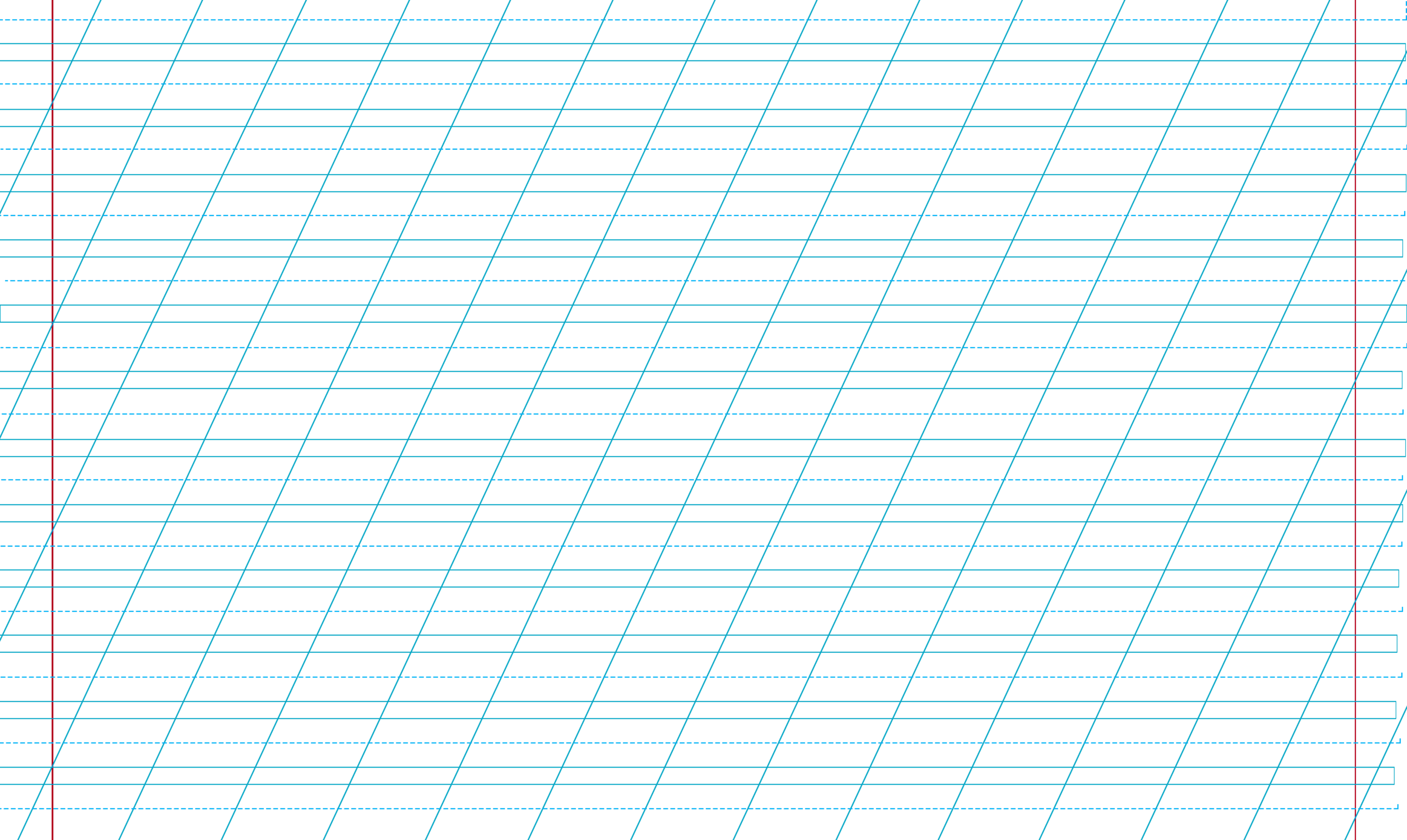 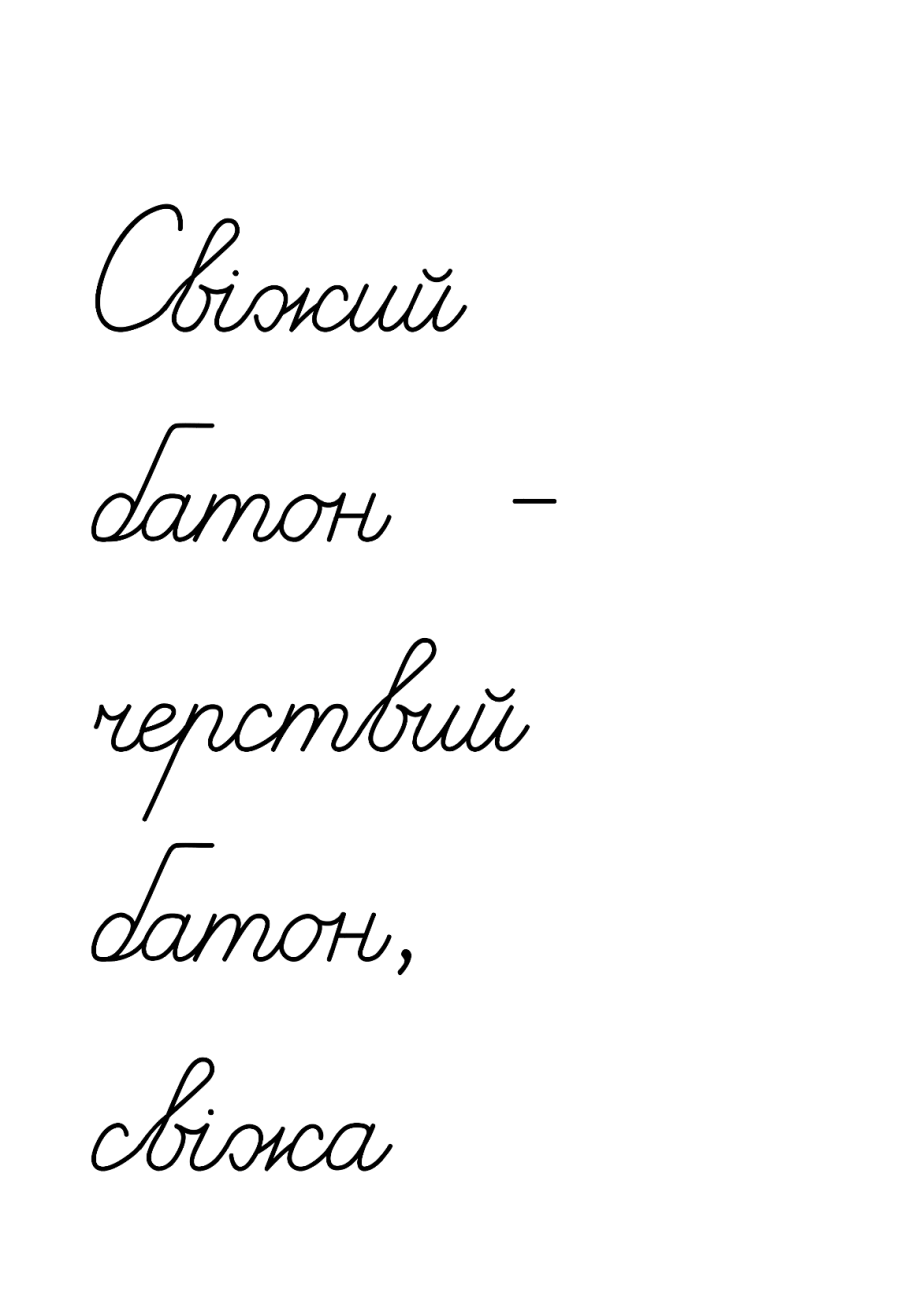 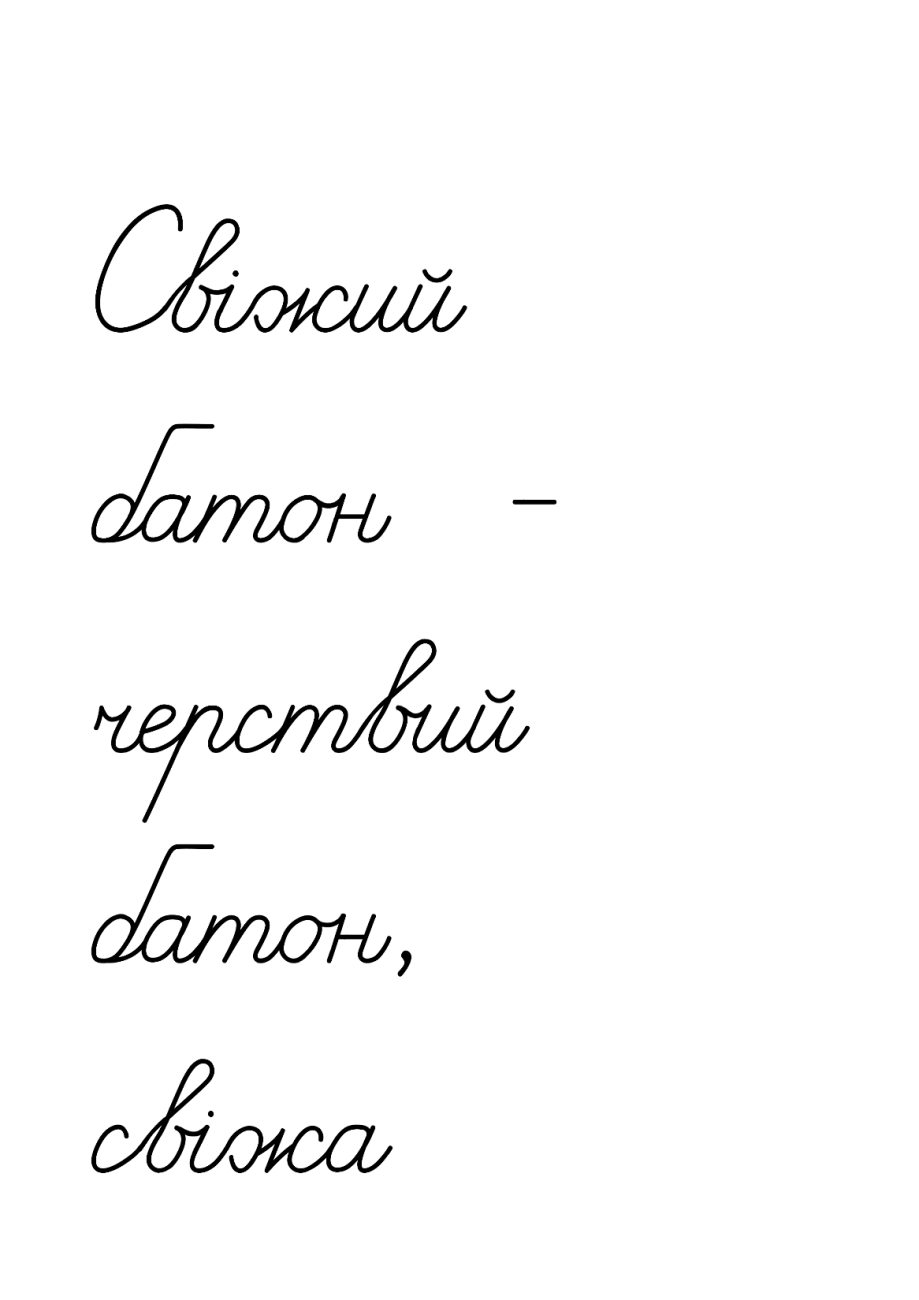 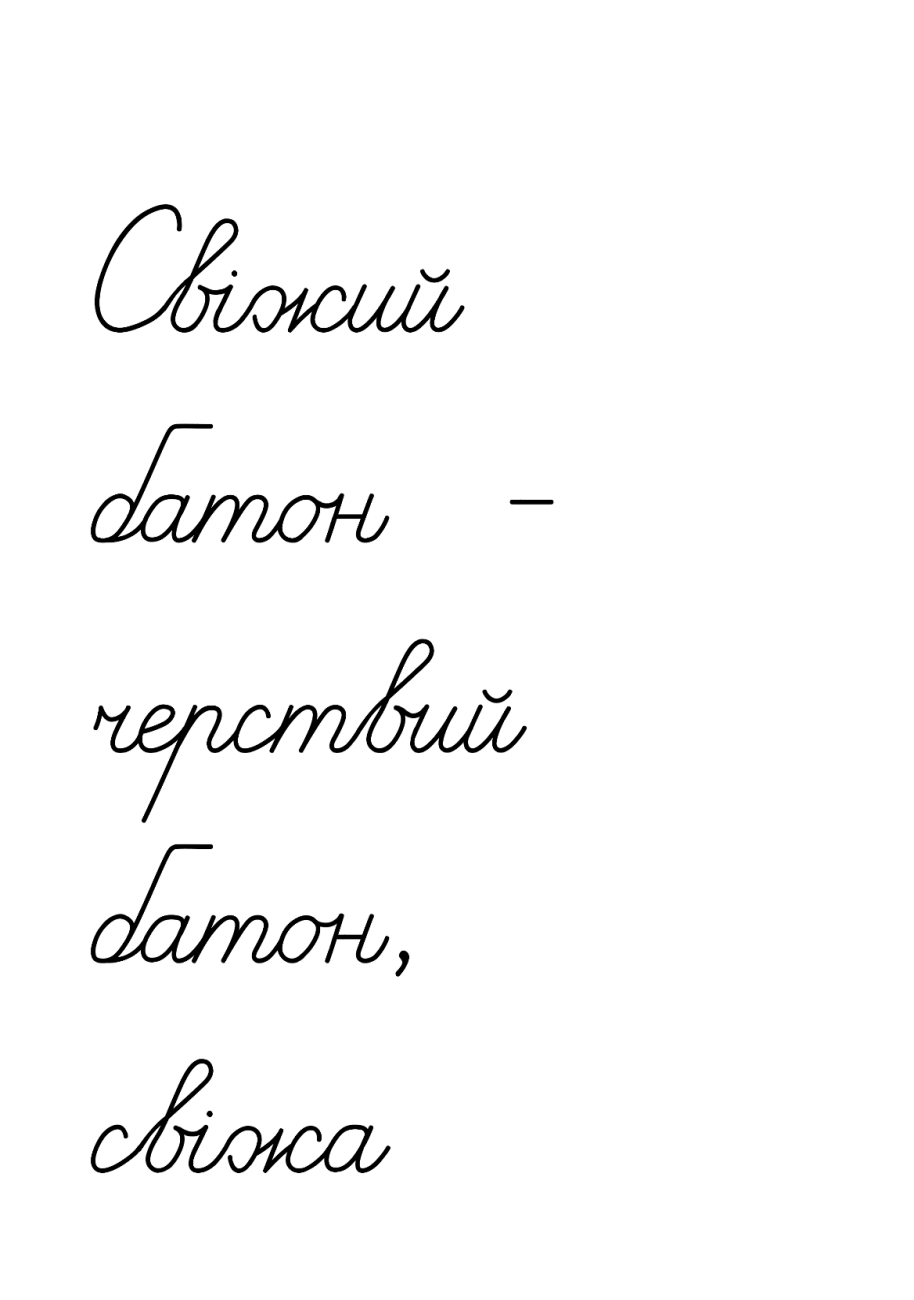 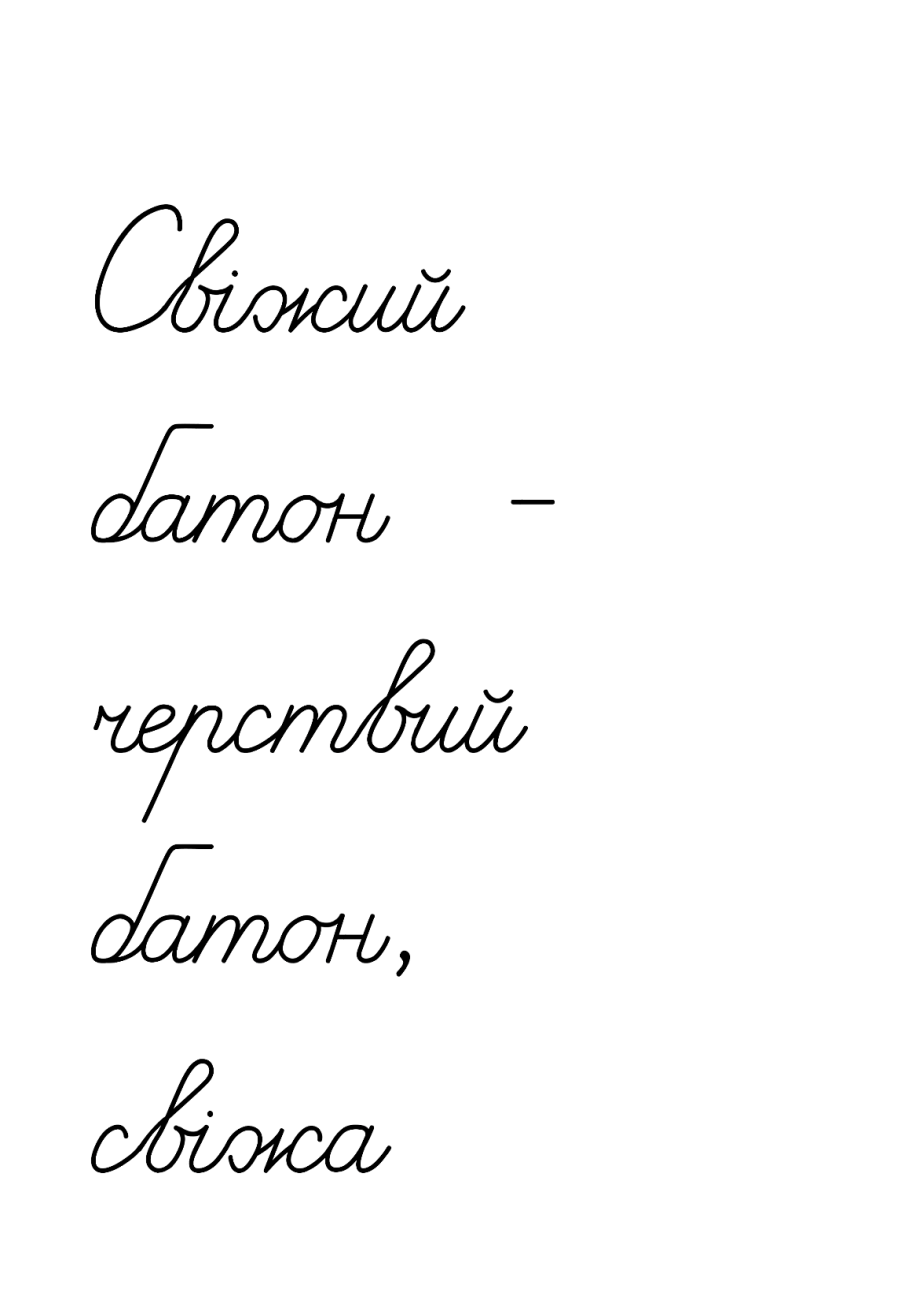 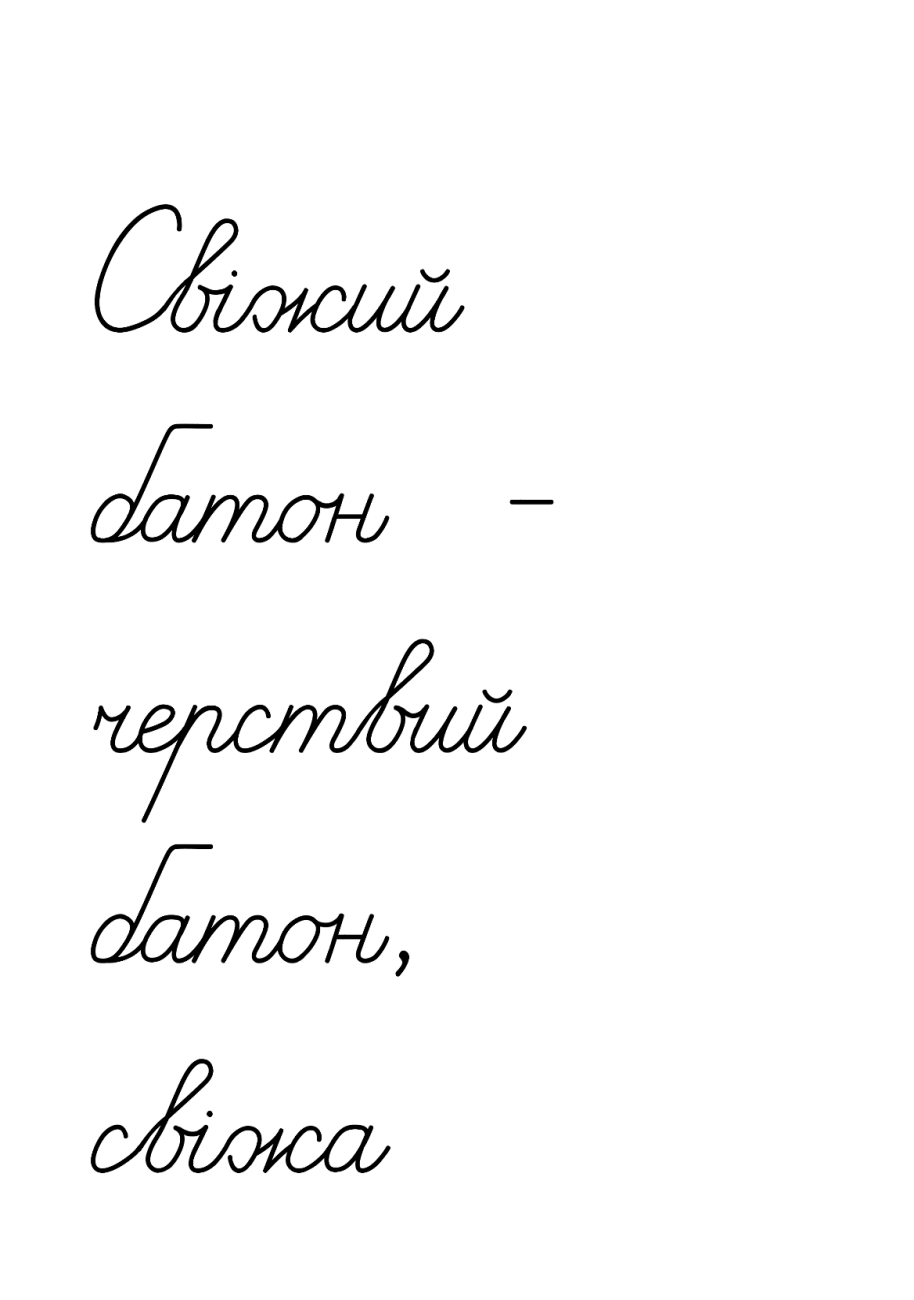 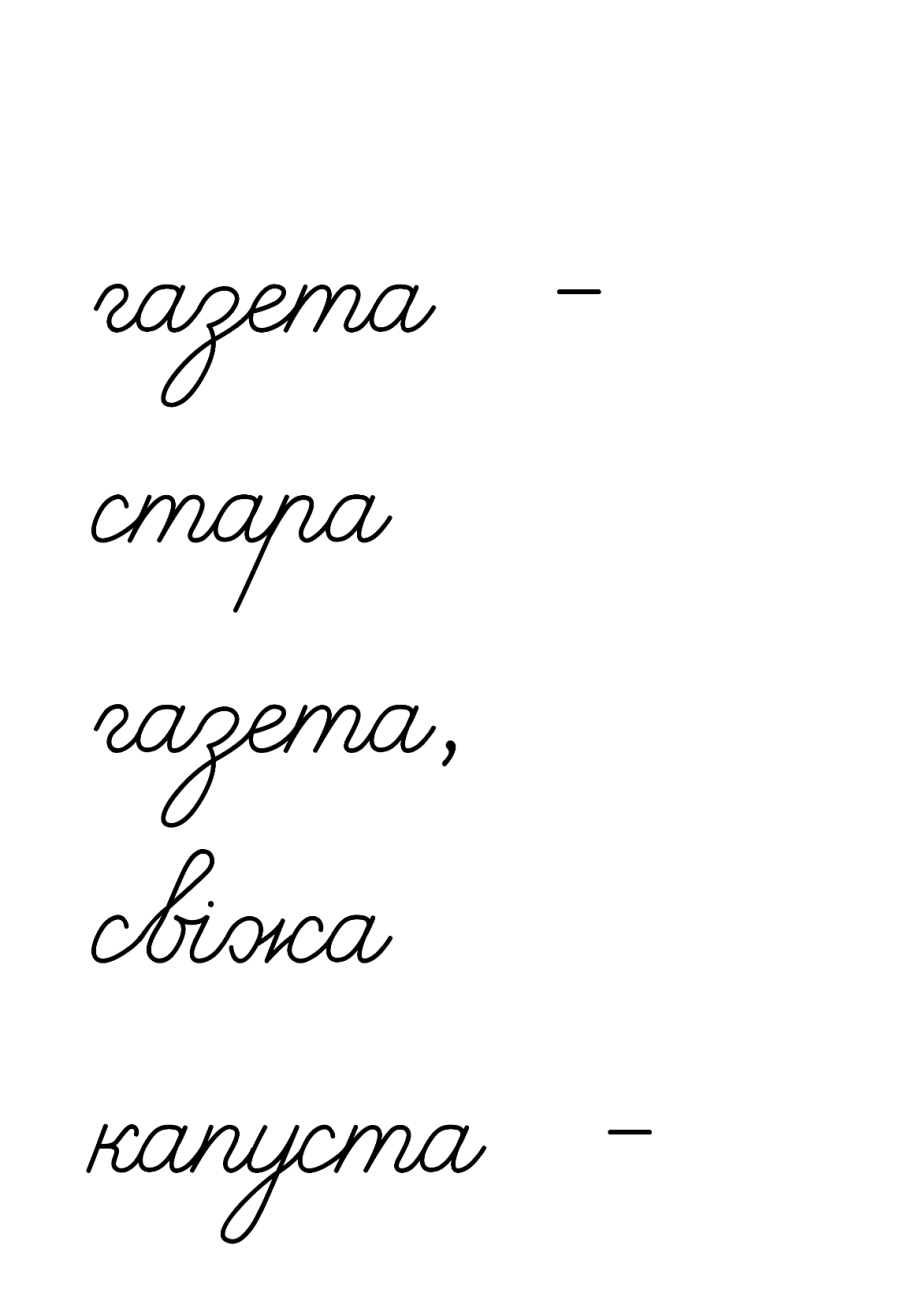 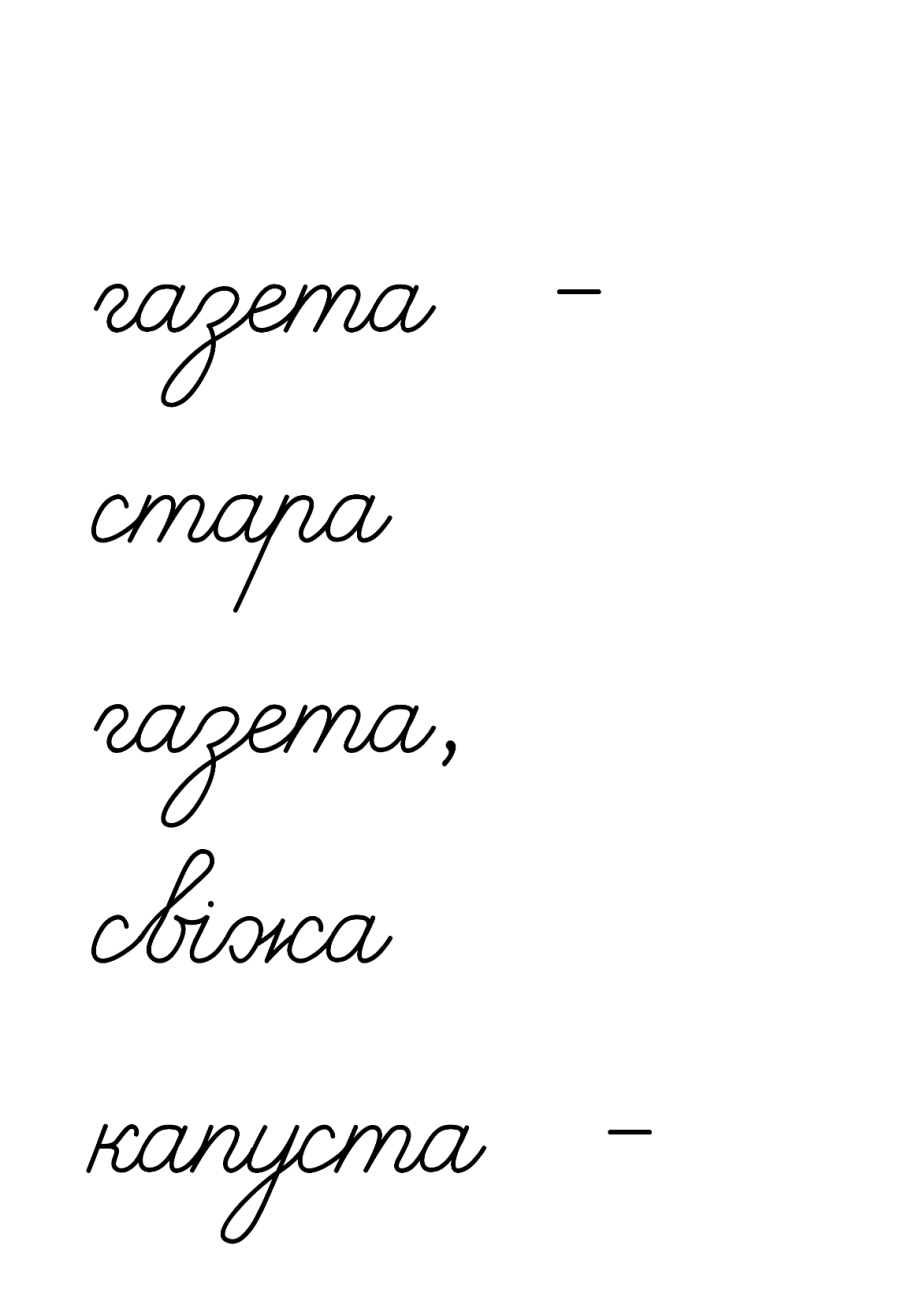 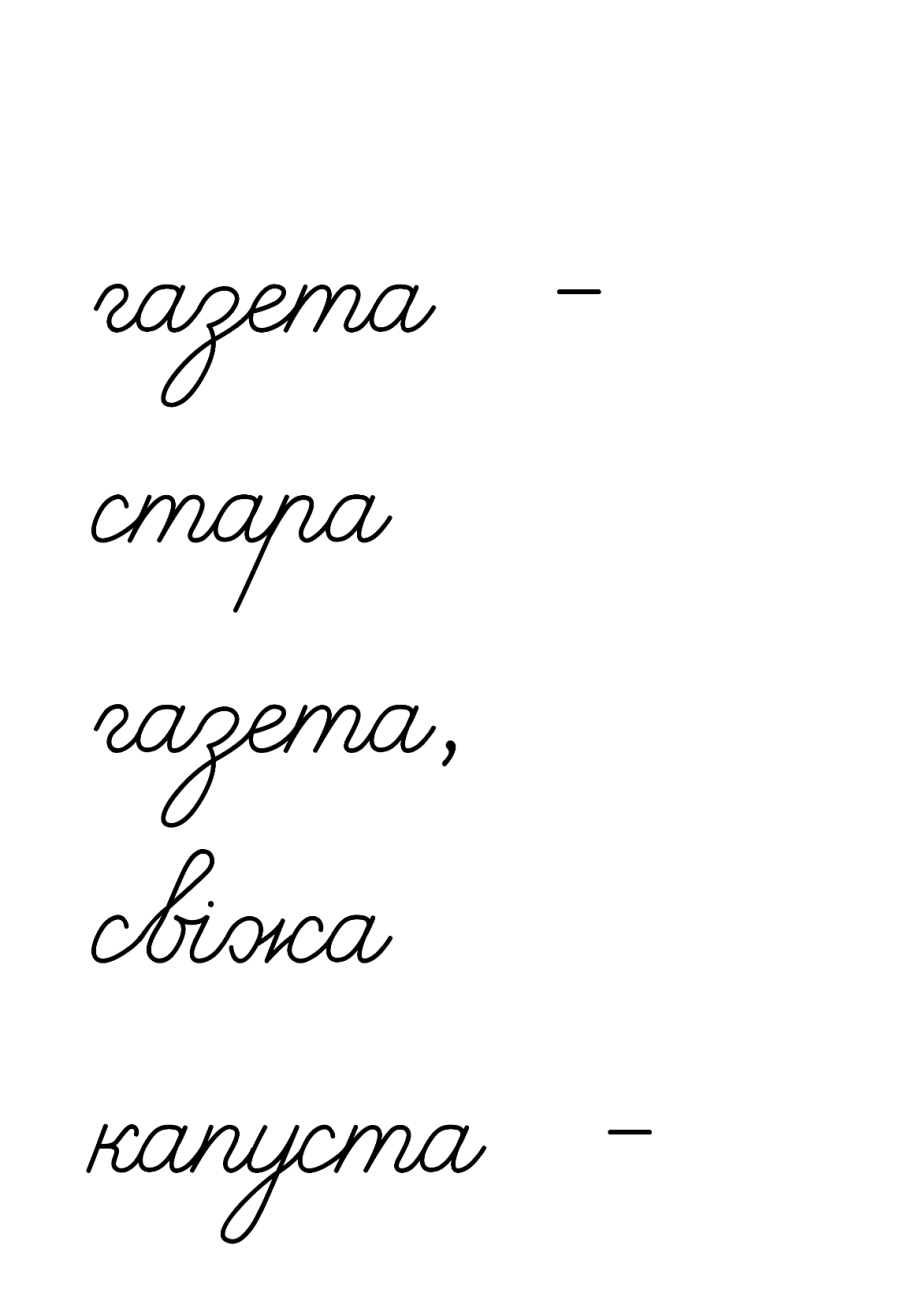 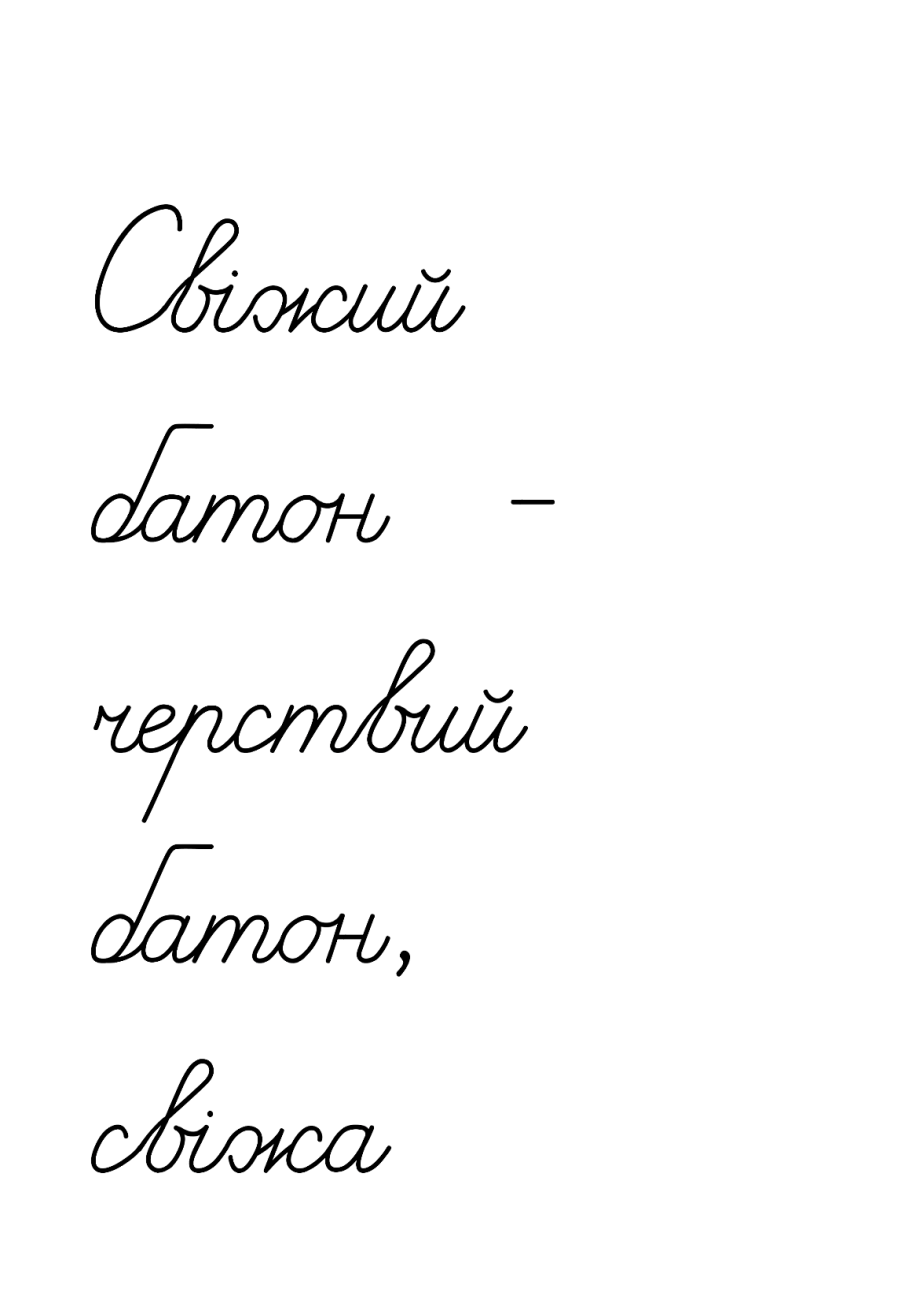 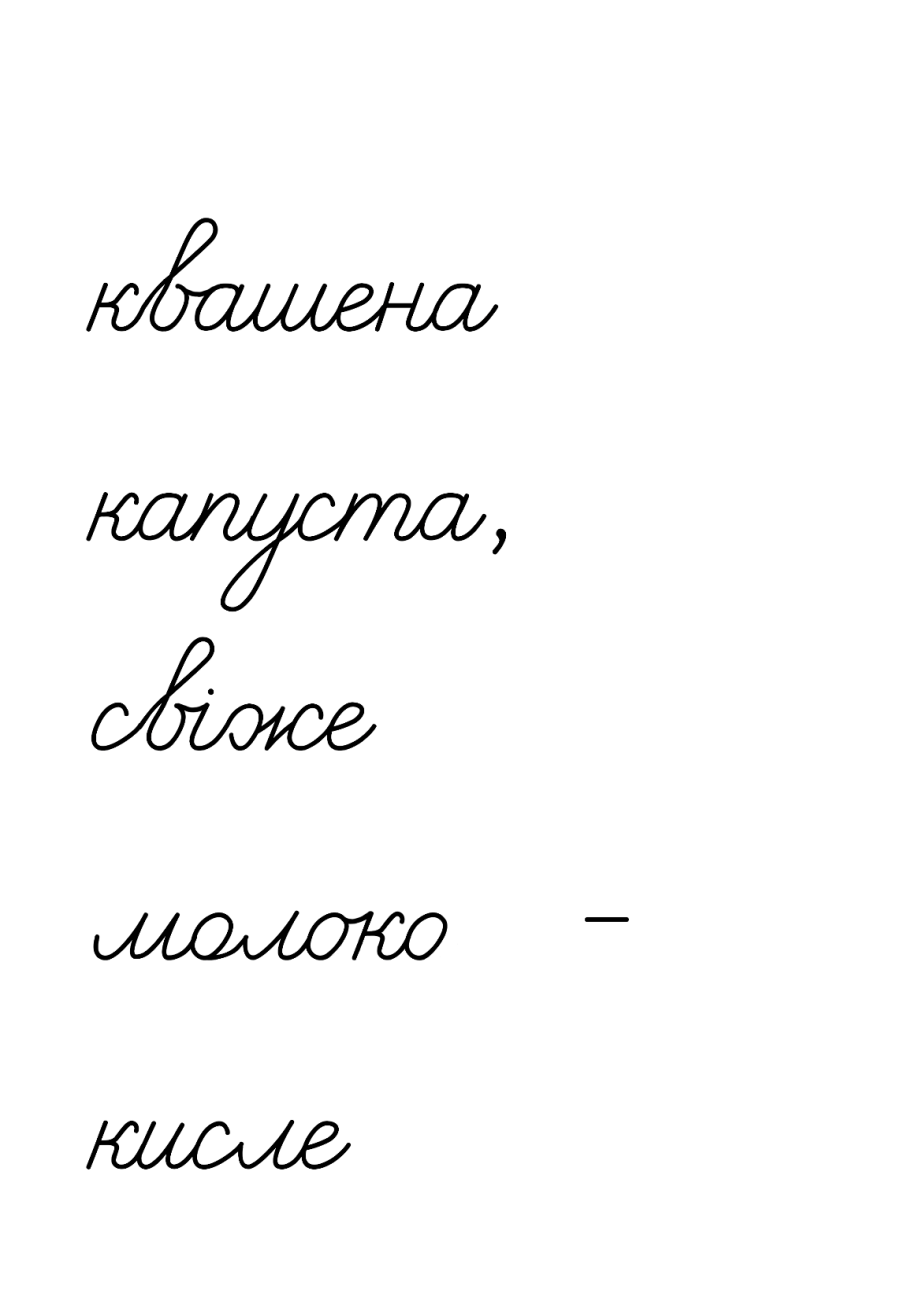 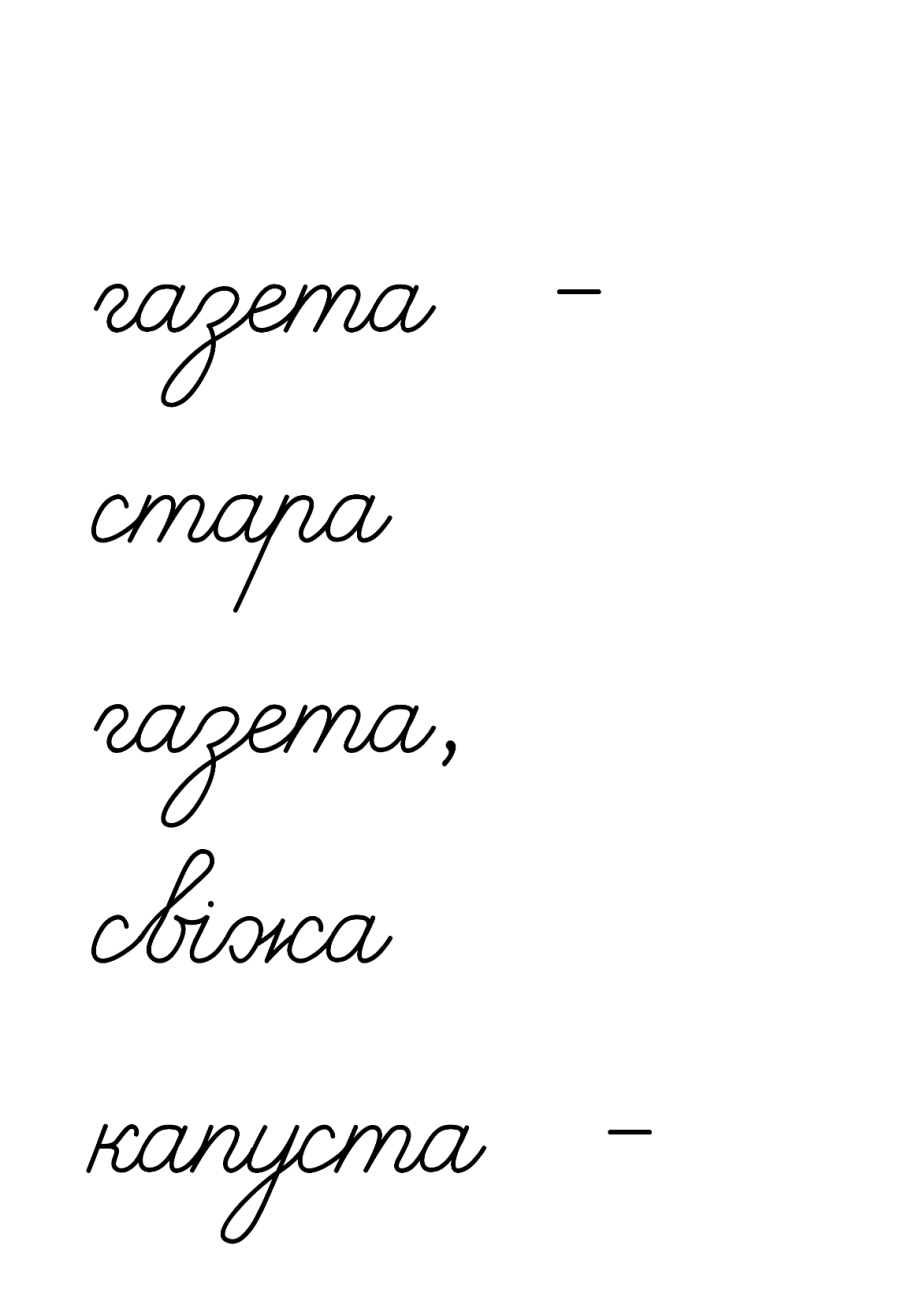 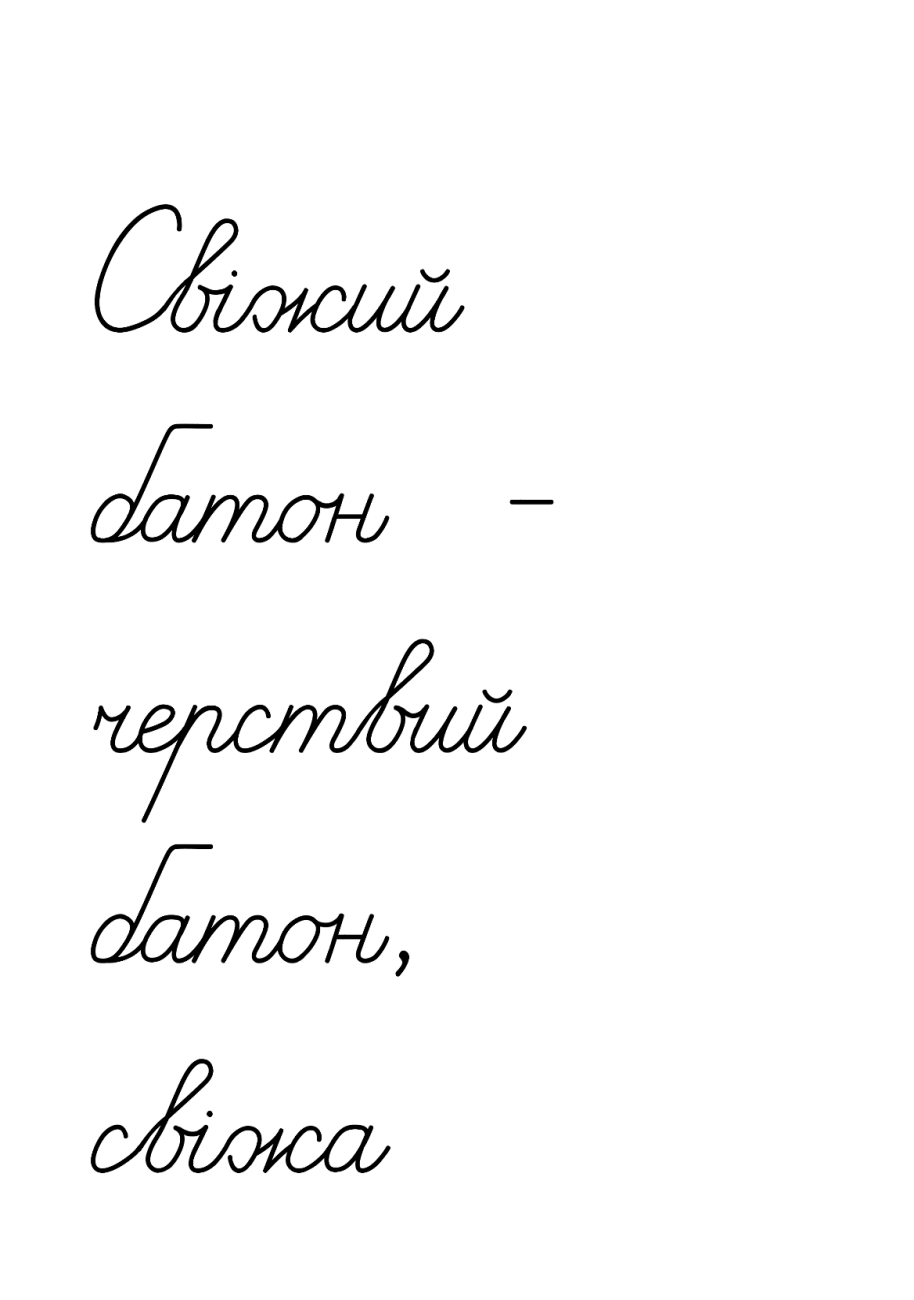 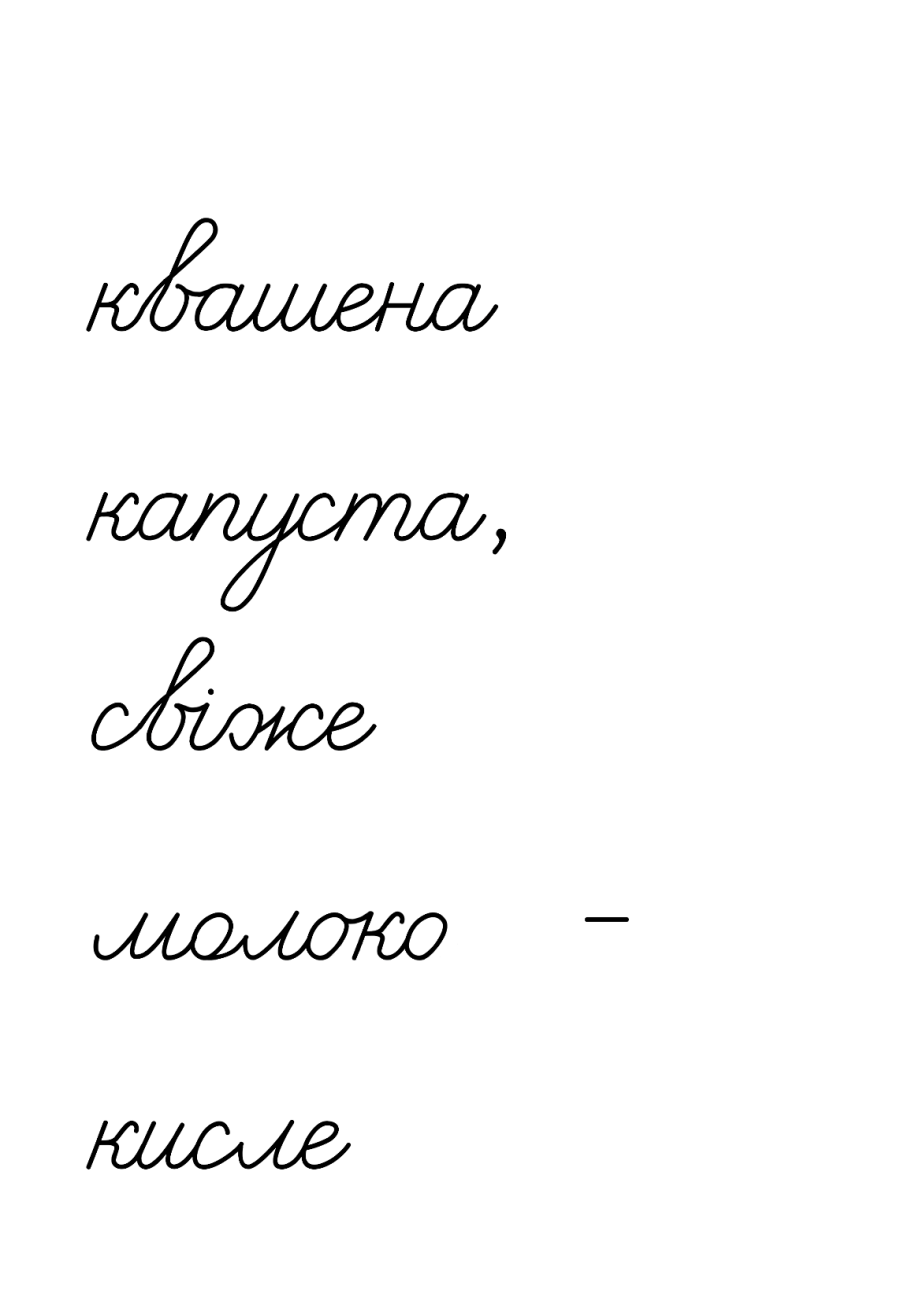 Поміркуй, чому протилежні за значенням слова до прикметника свіжий не однакові.
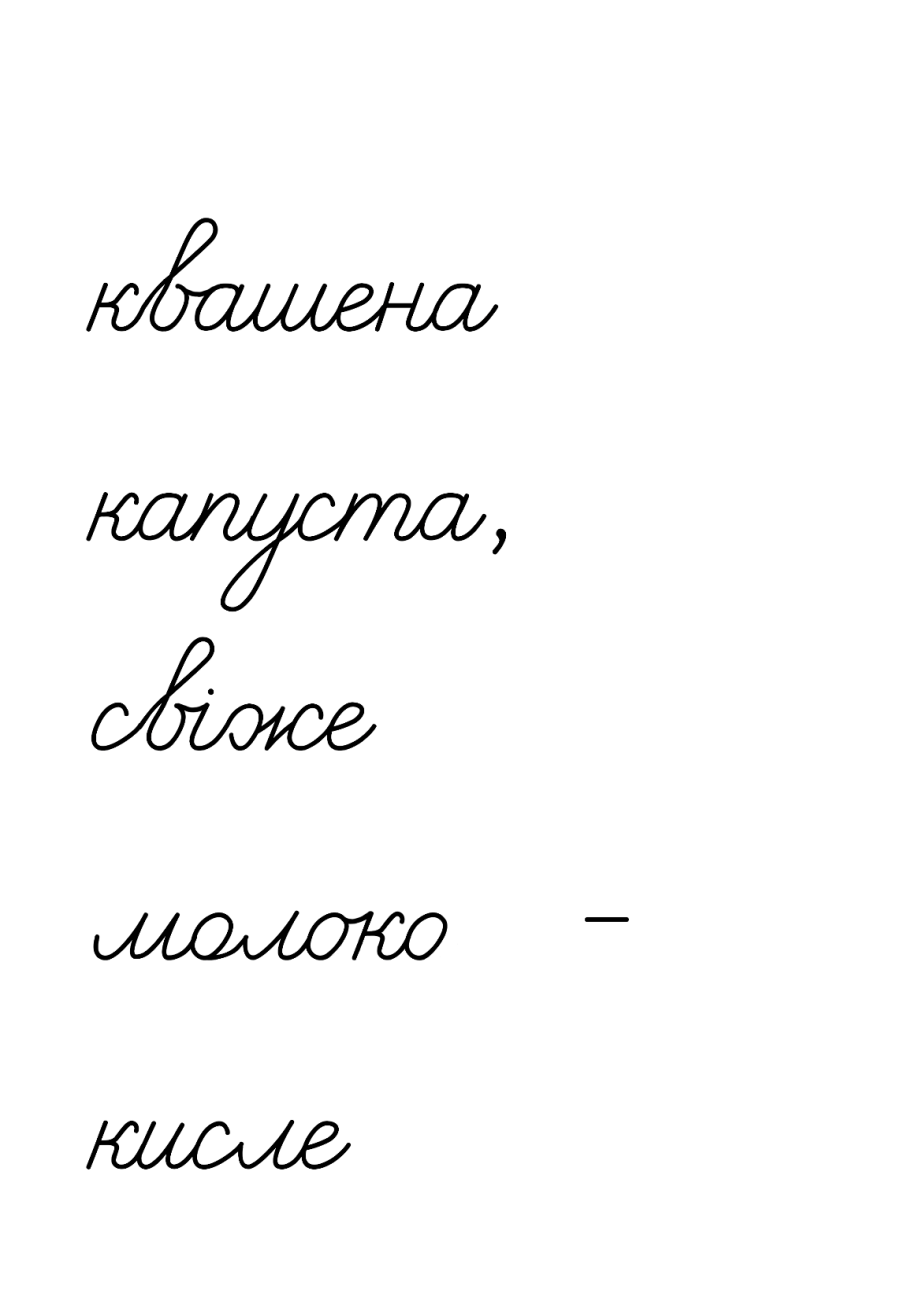 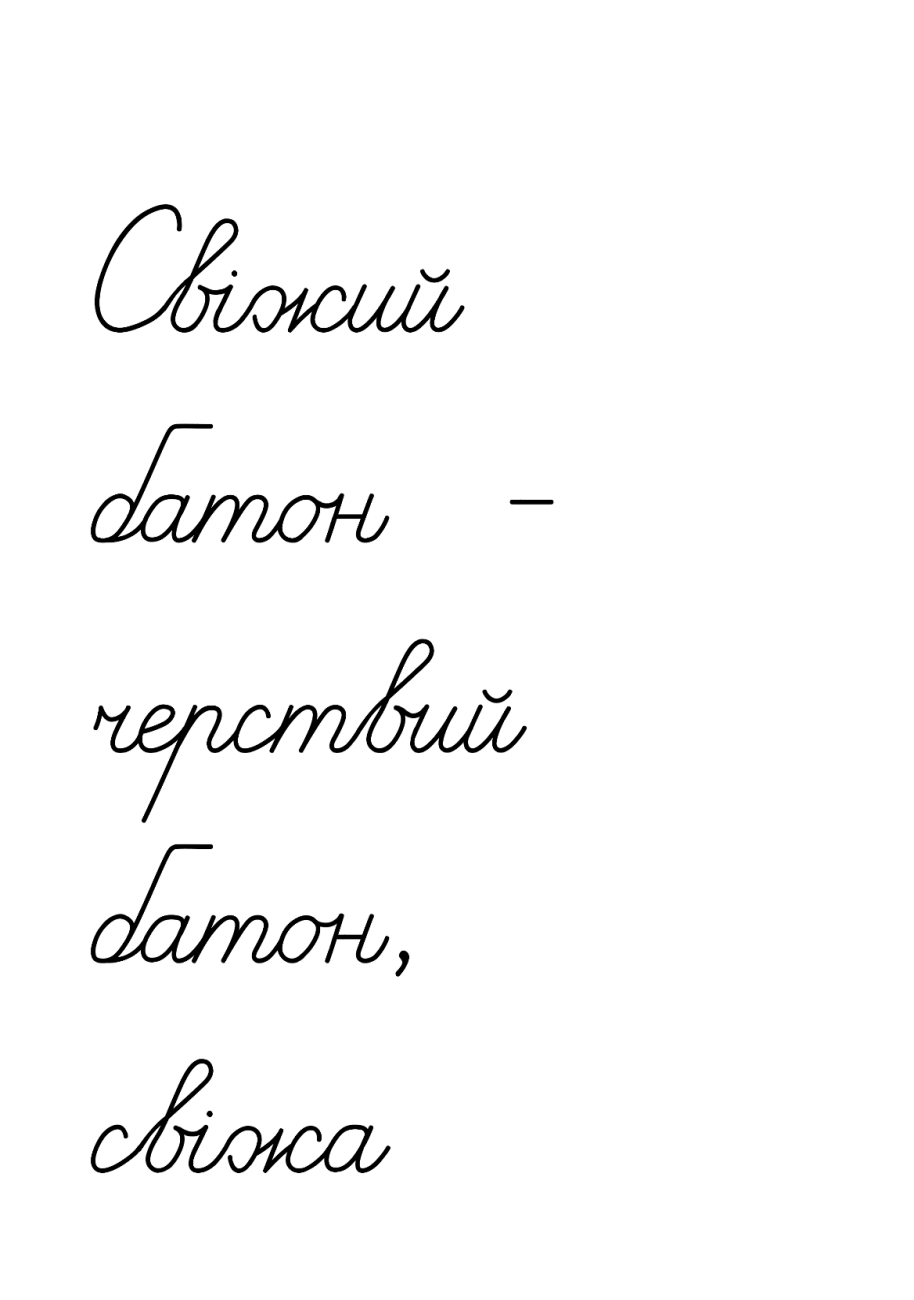 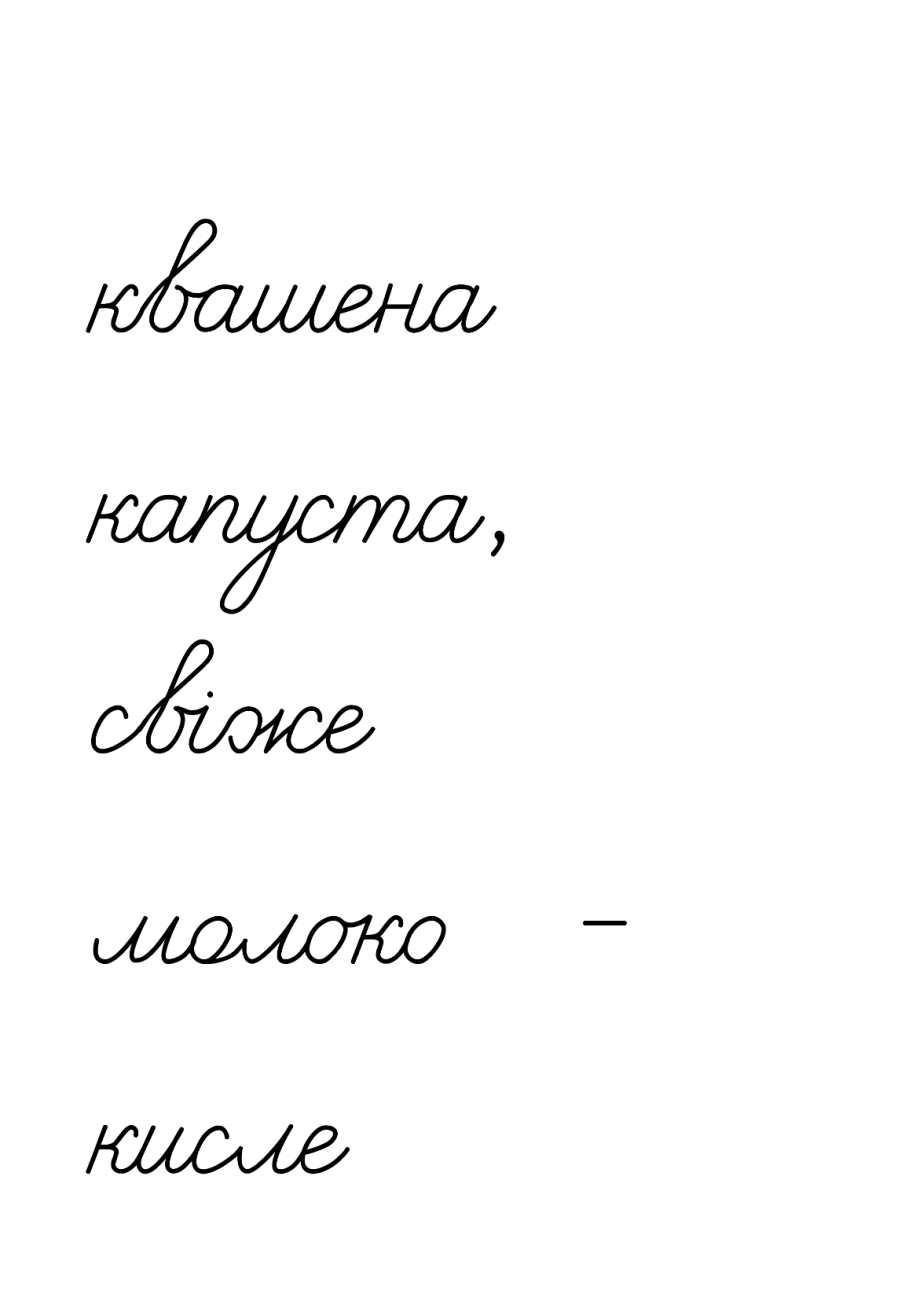 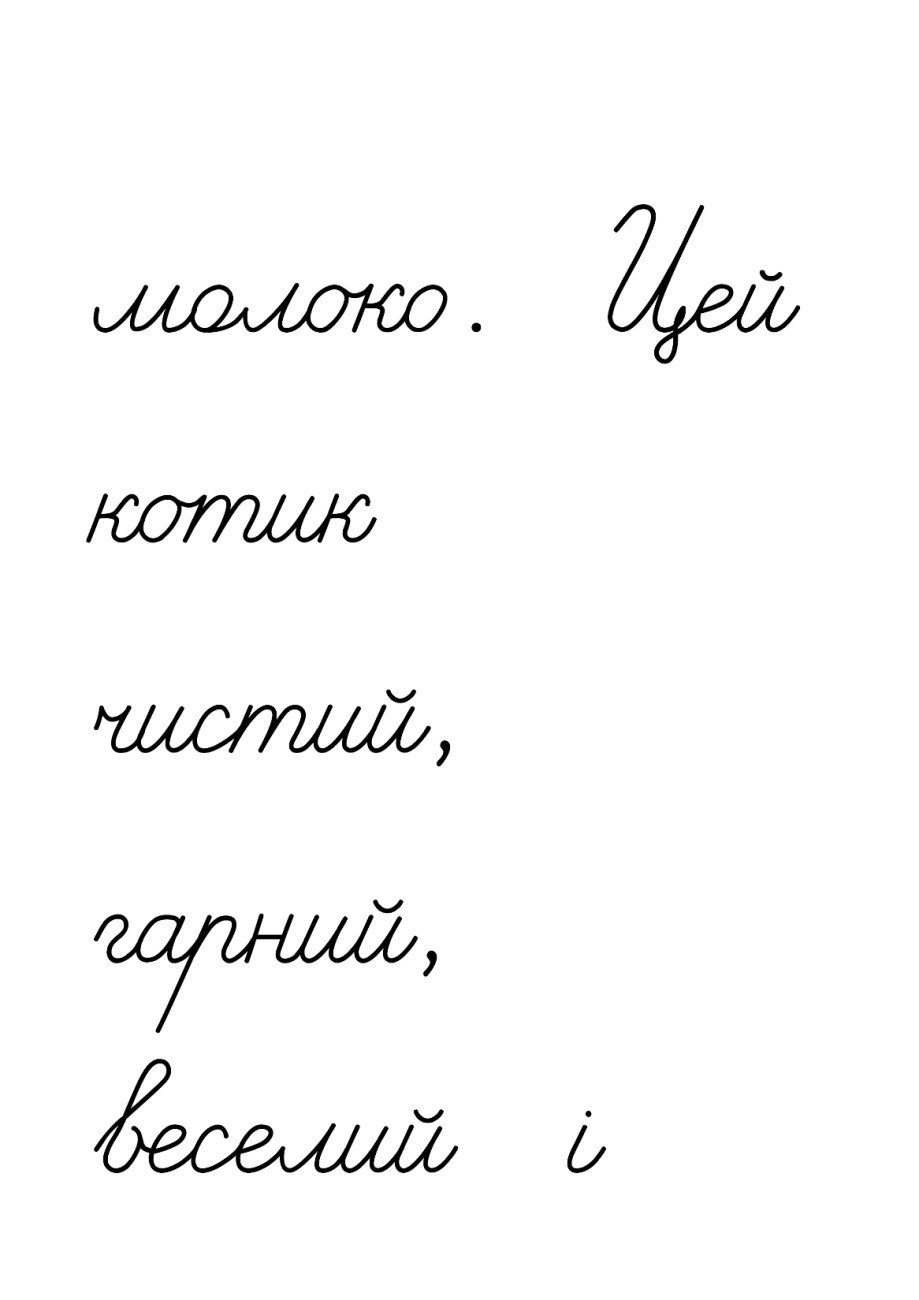 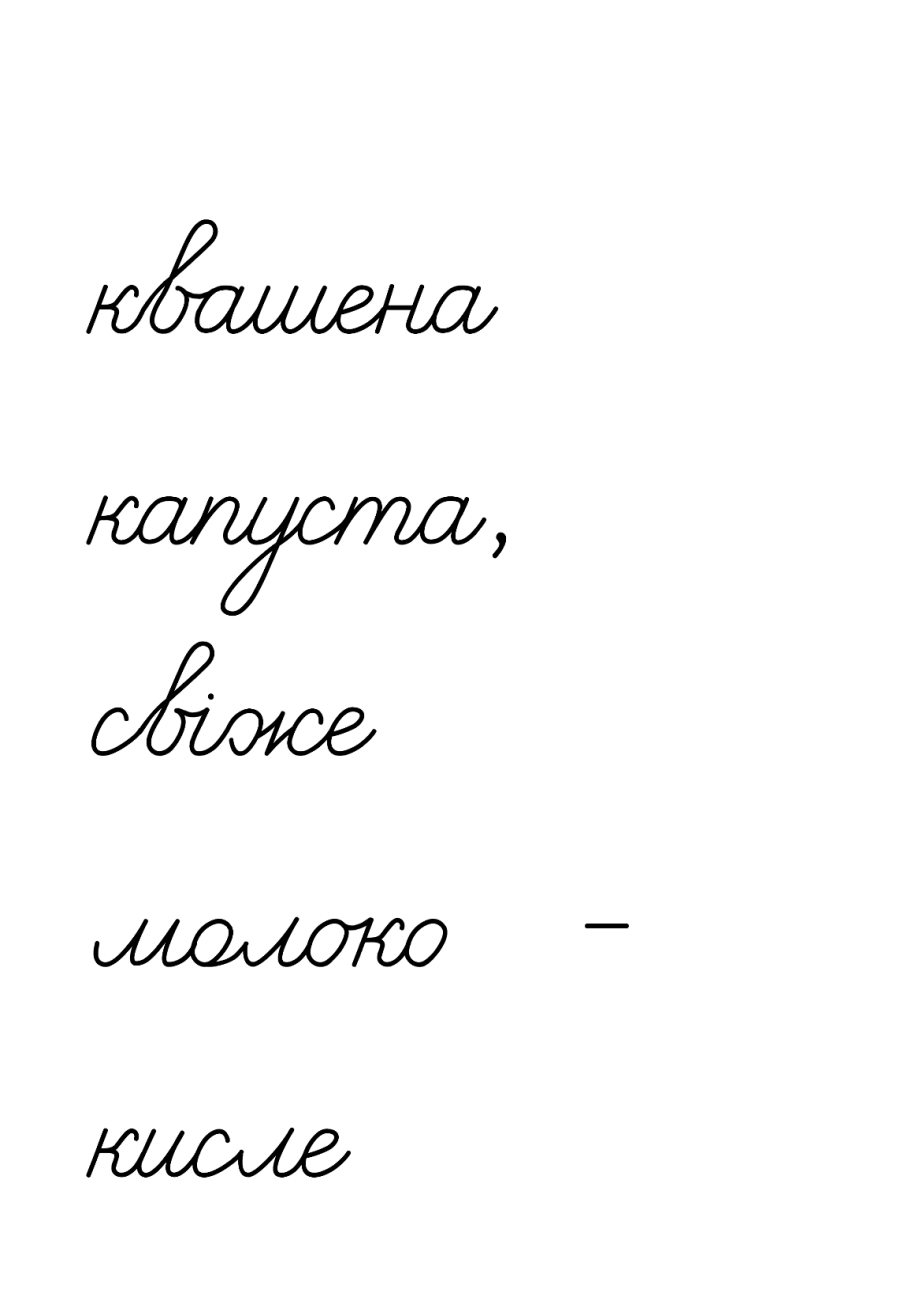 Прикметники з протилежним значенням допомагають порівняти, протиставити предмети та явища. Роблять мовлення багатим, емоційним і цікавим.
Підручник.
Сторінка
82
Фізкультхвилинка
Навпакійко розповів друзям про свого собаку
Прочитай його розповідь. Щоб дізнатися, яким насправді був собака Навпакійка, заміни виділені в тексті прикметники на протилежні за значенням. Запиши утворений текст.
У мене є    великий   собака. Сам весь чорний, а вуха і лапи 
   білі.     У нього  широка  мордочка і   довгий    хвіст.
маленький
білий,
короткий
вузька
чорні.
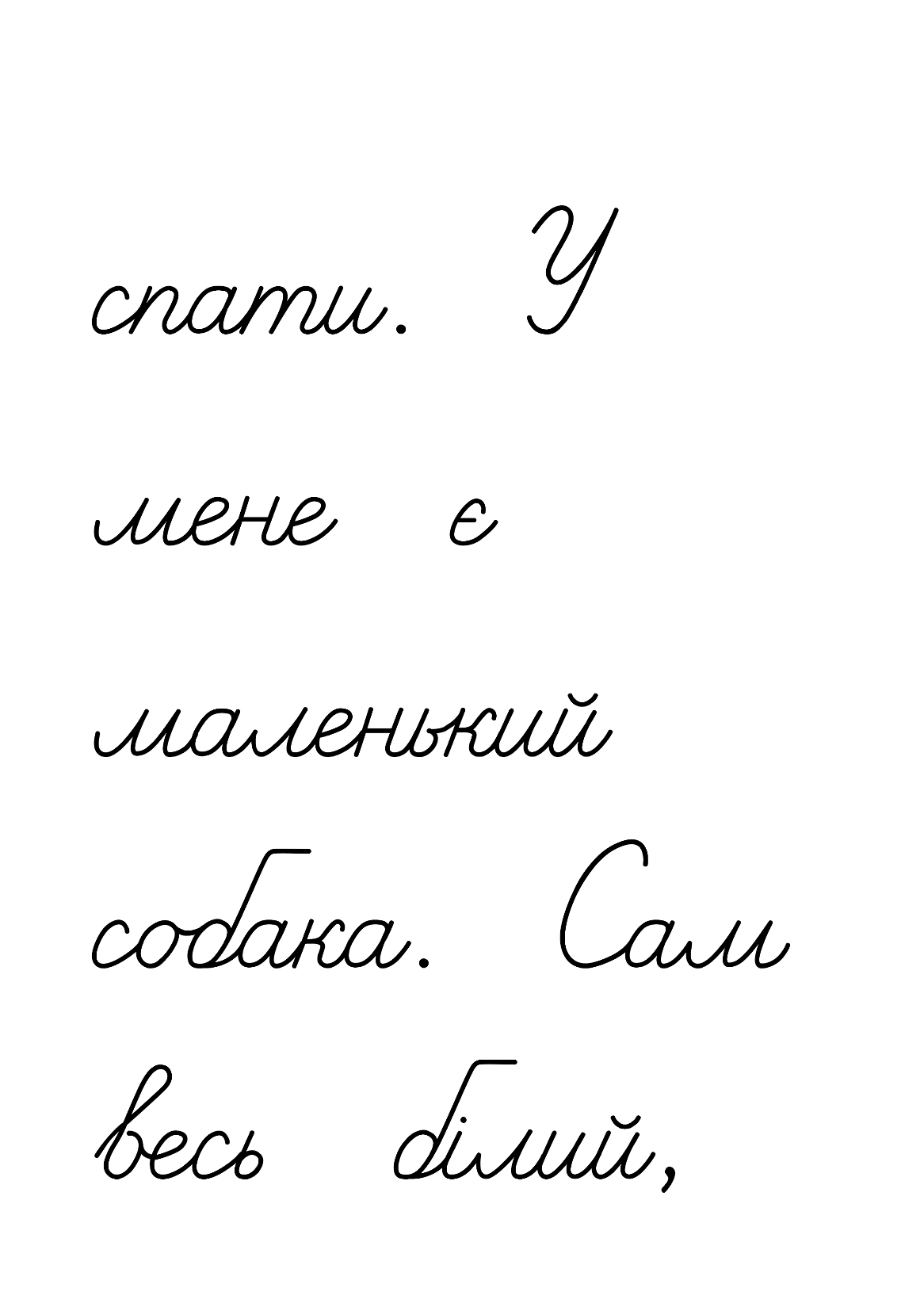 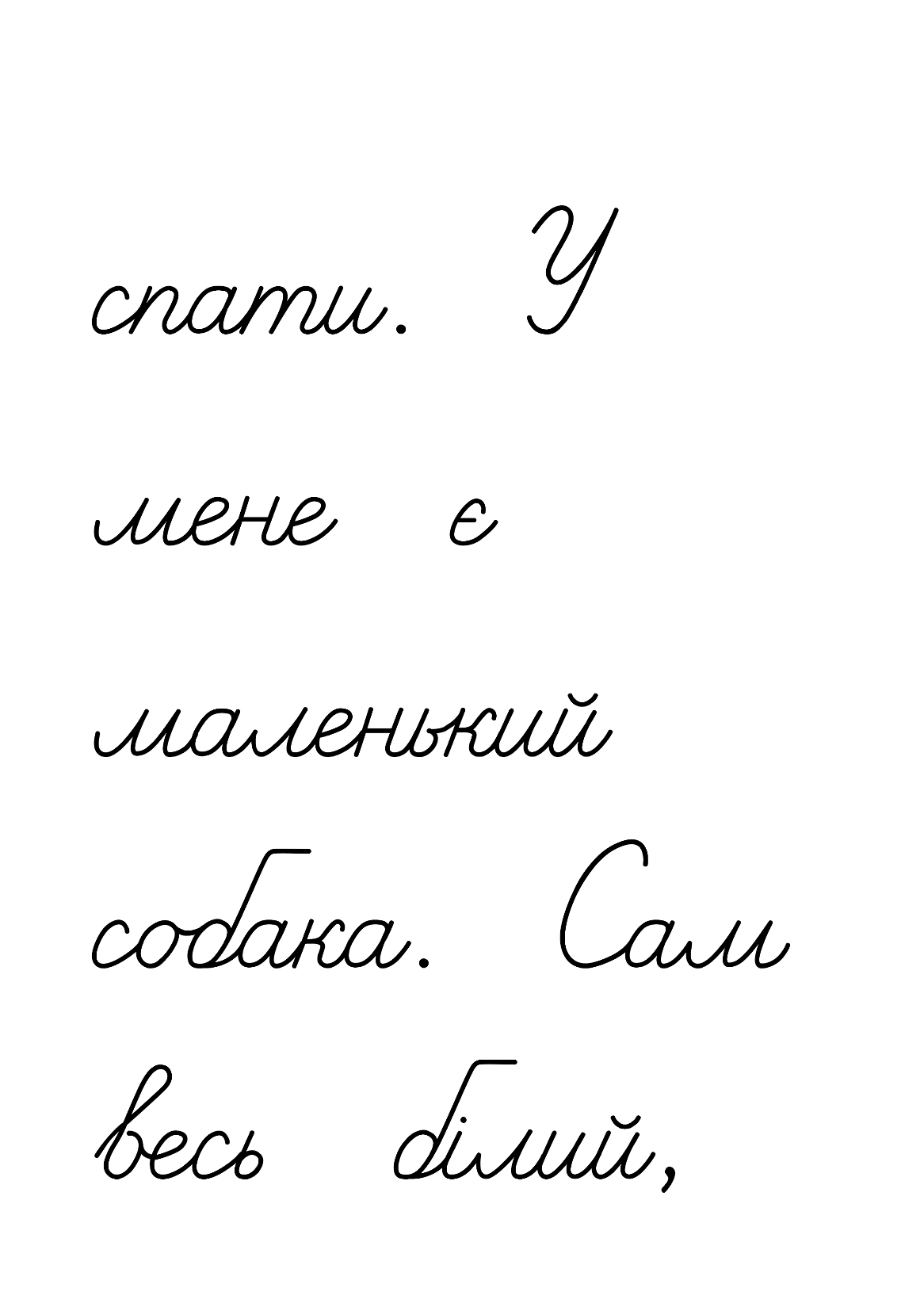 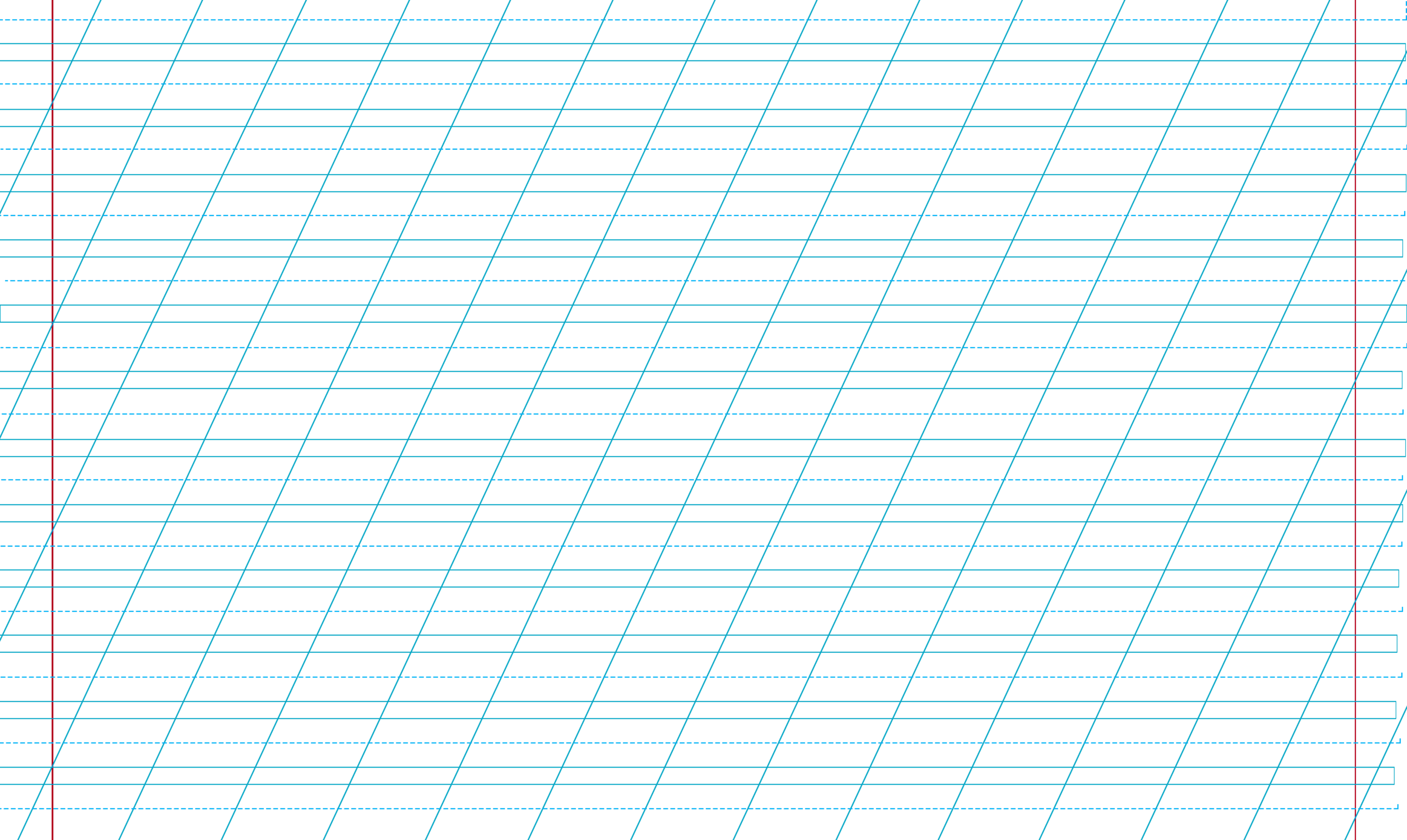 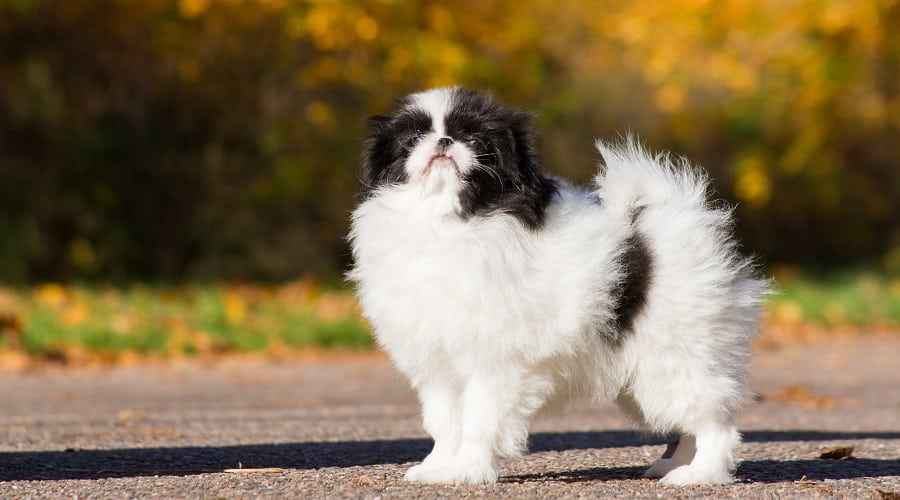 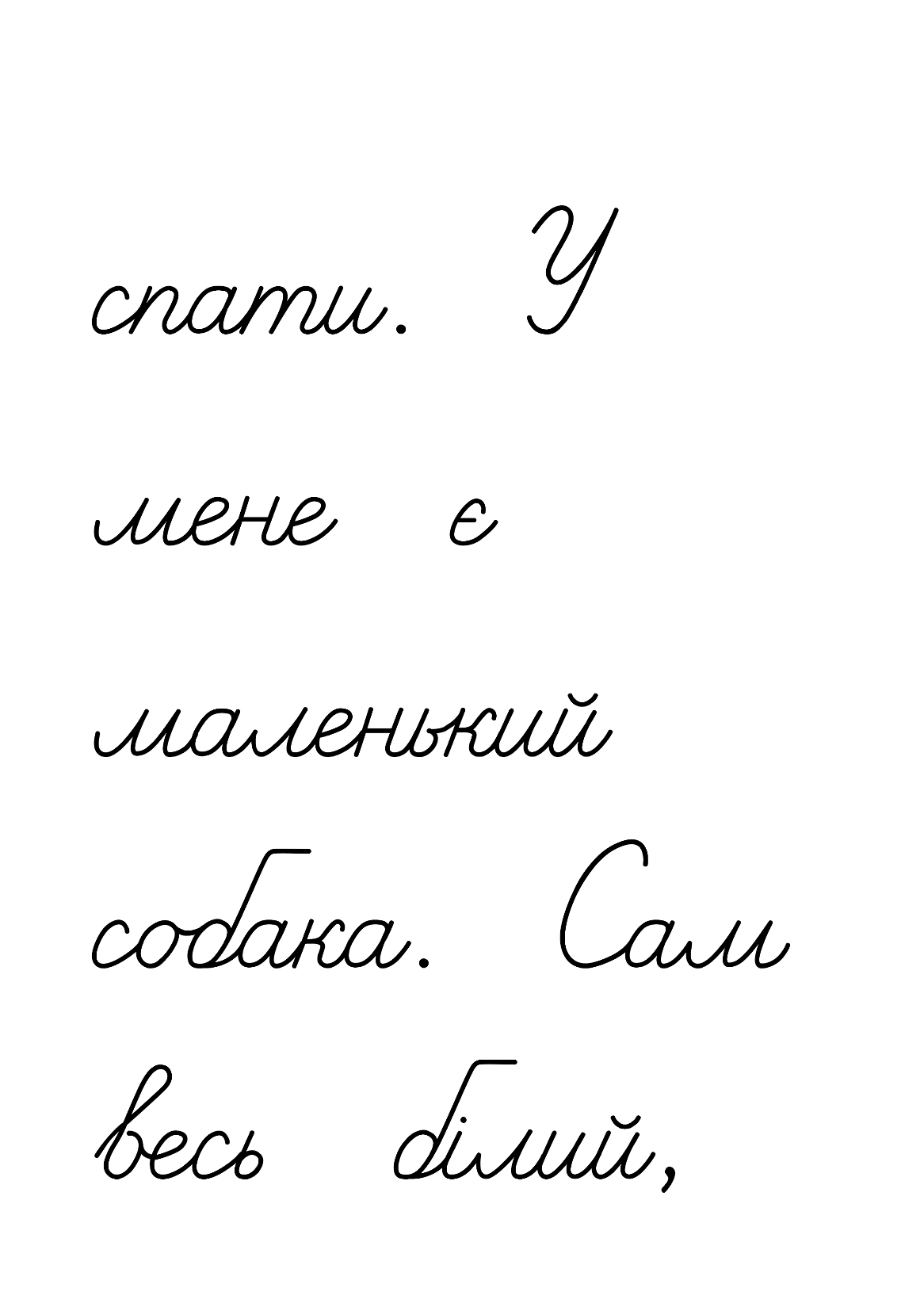 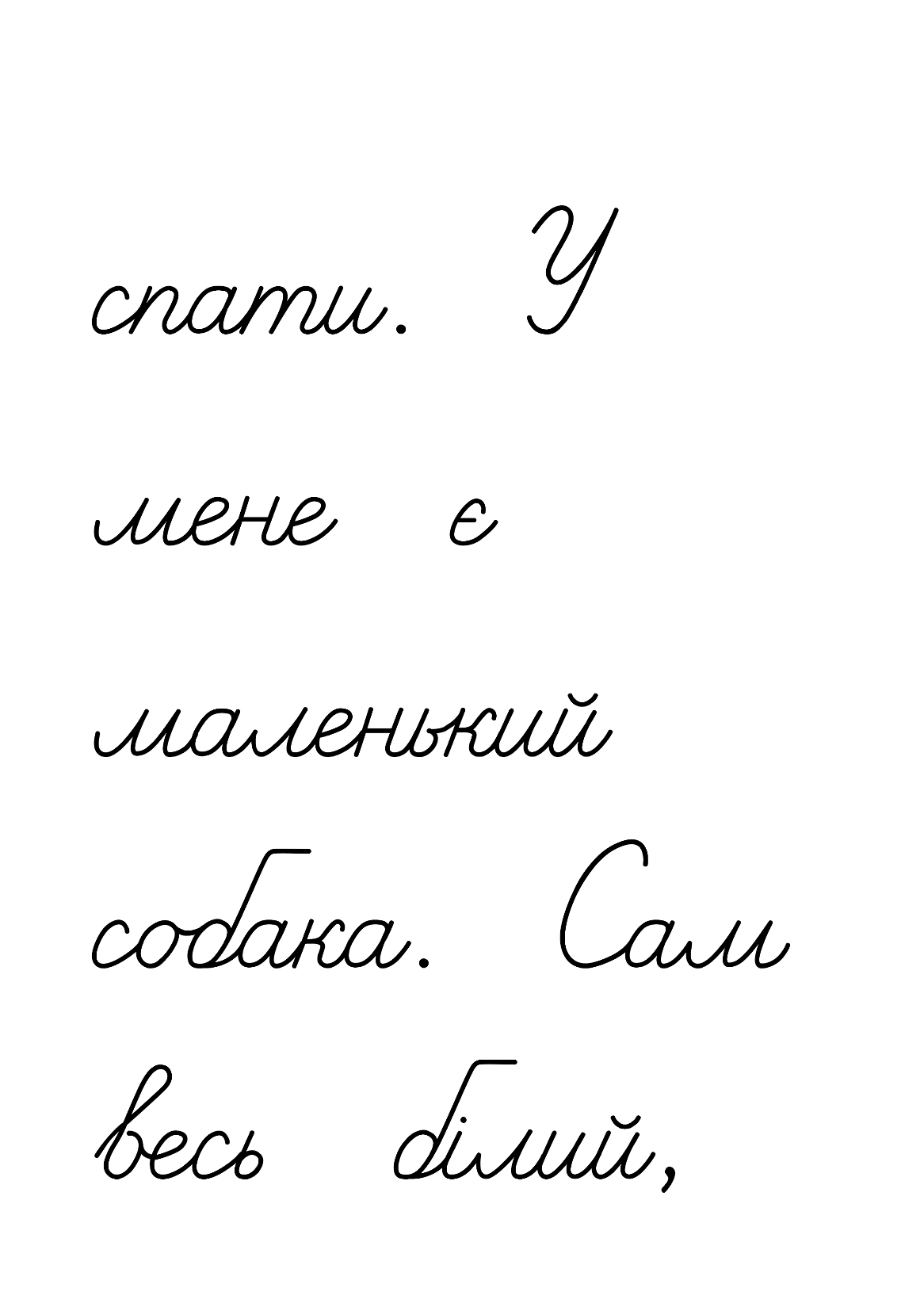 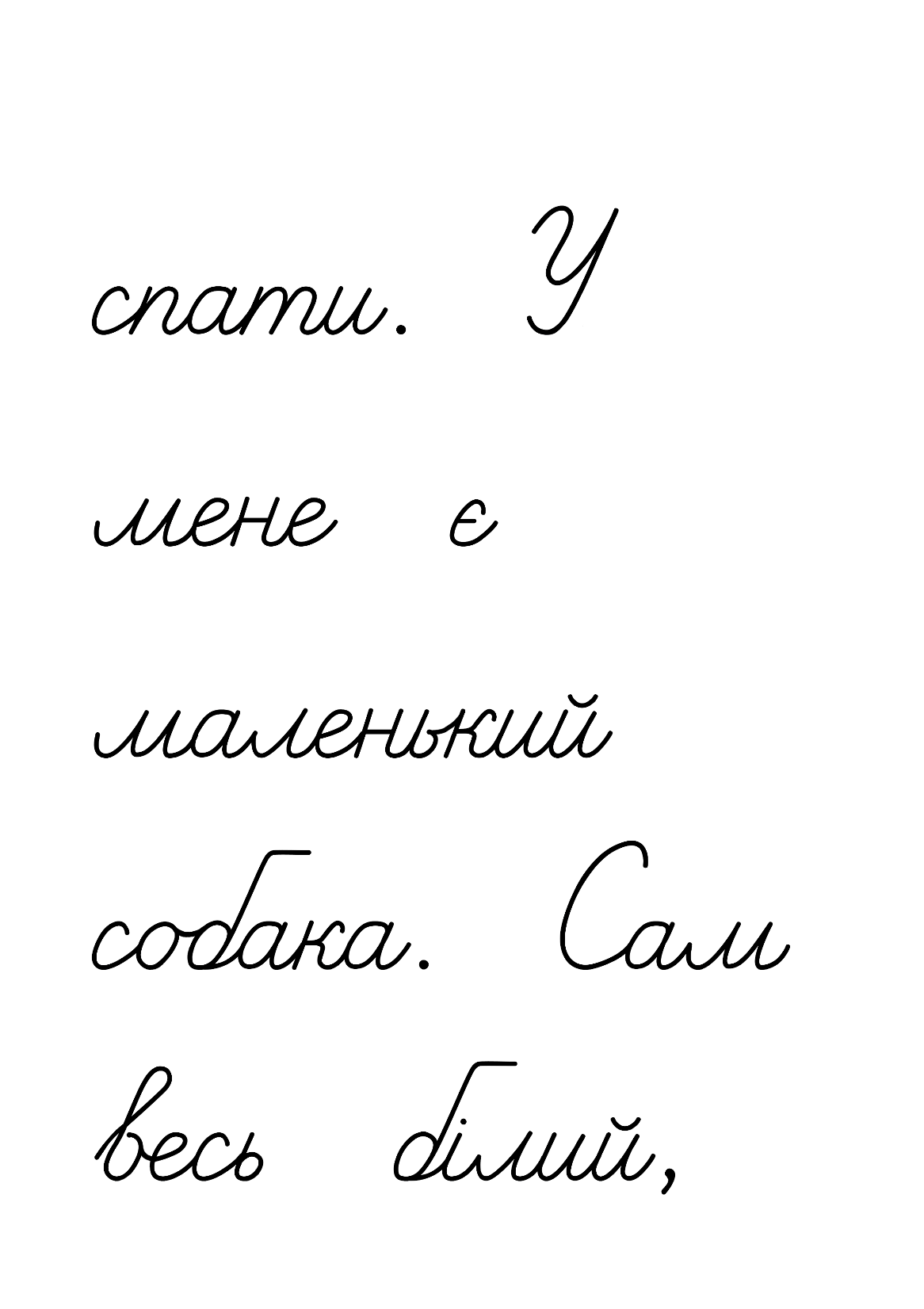 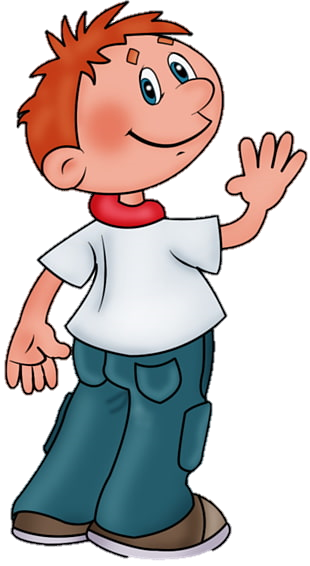 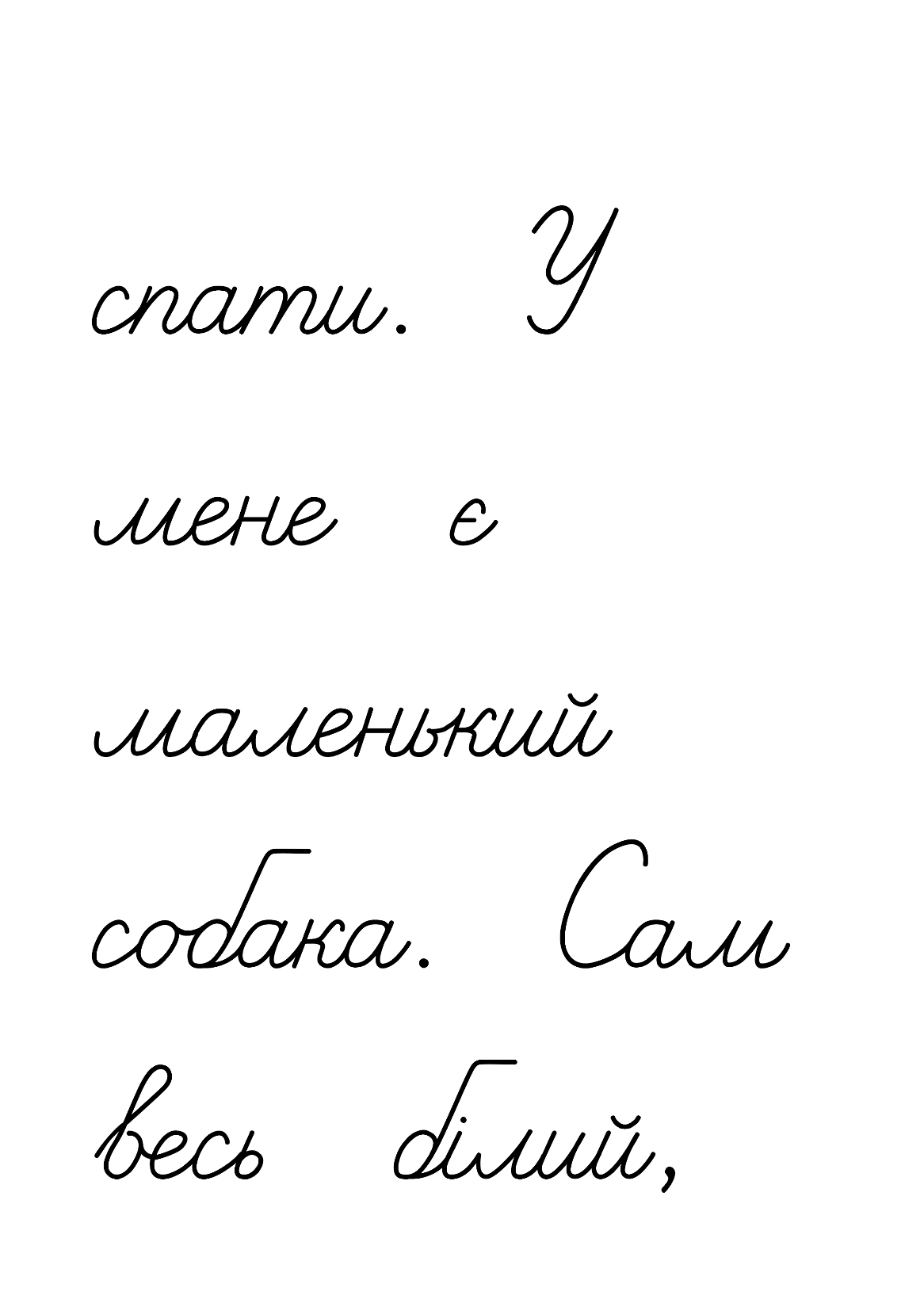 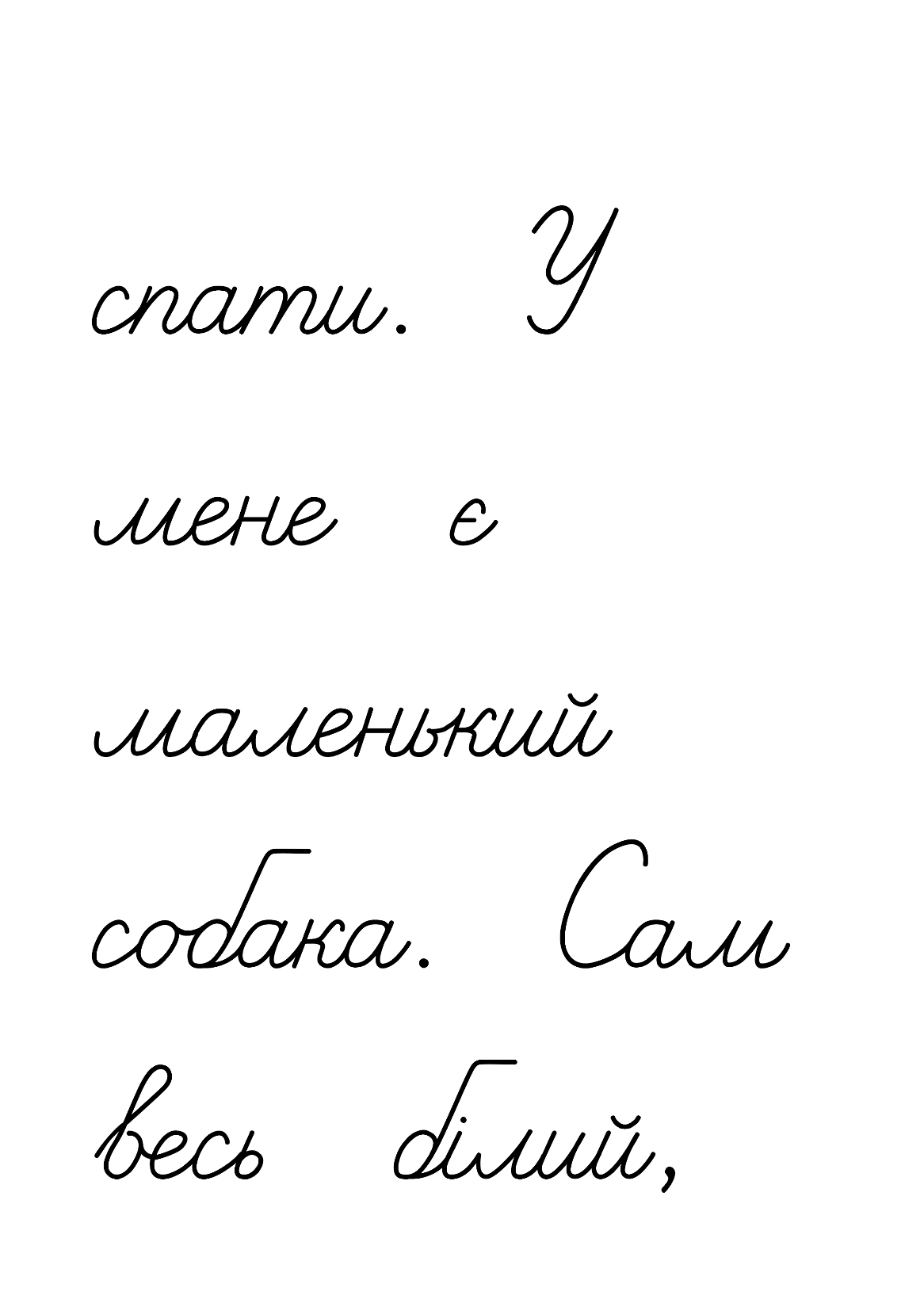 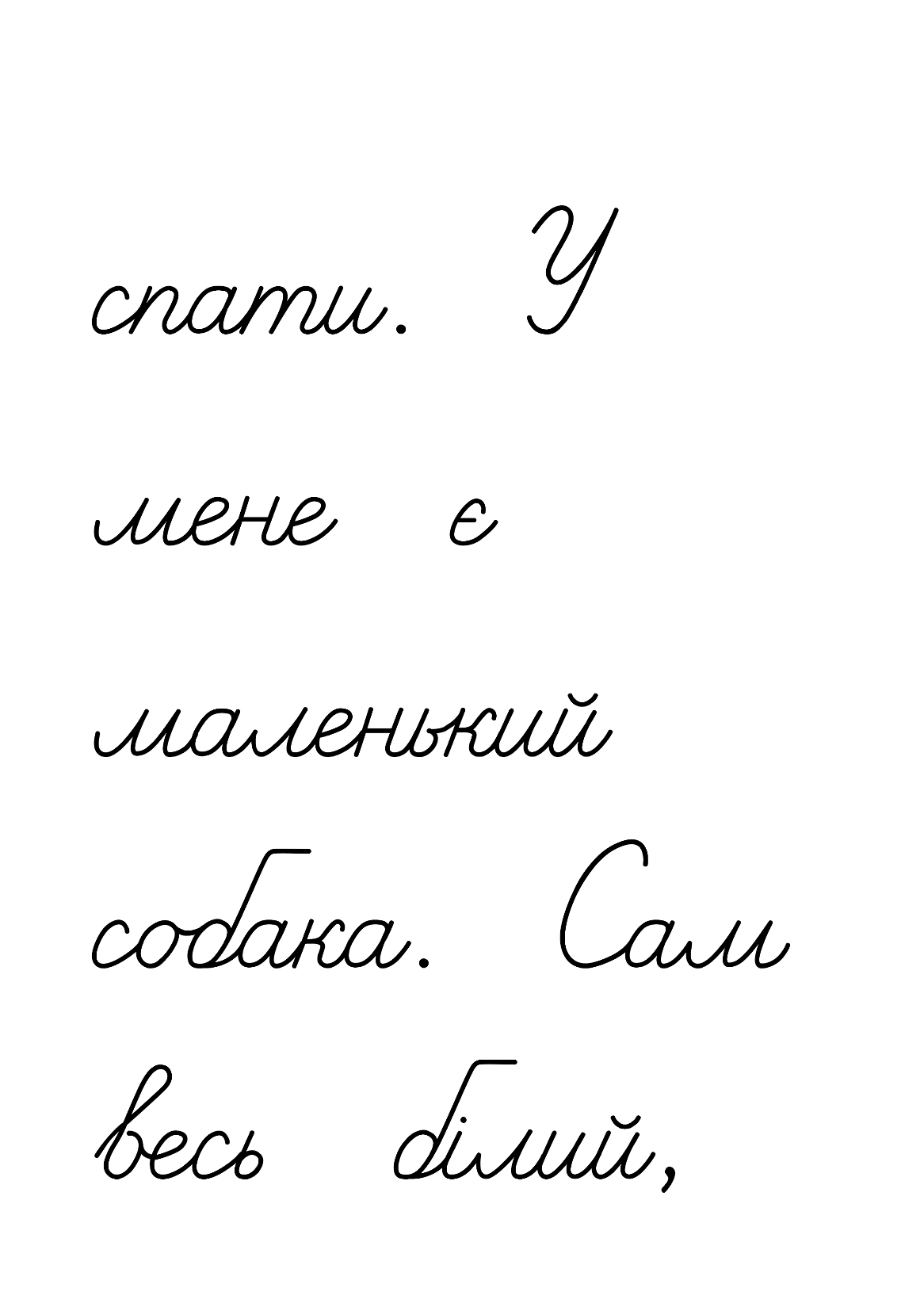 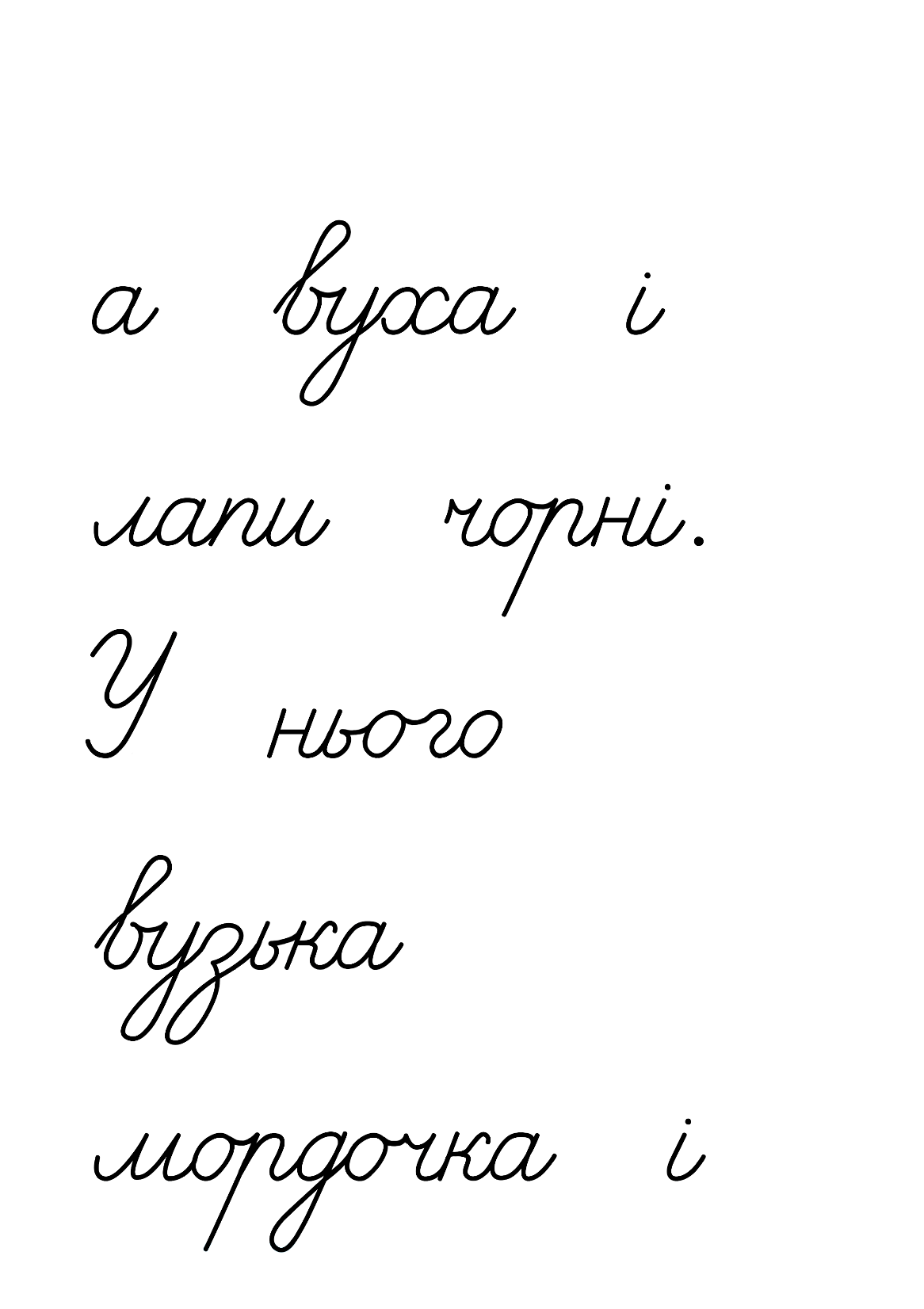 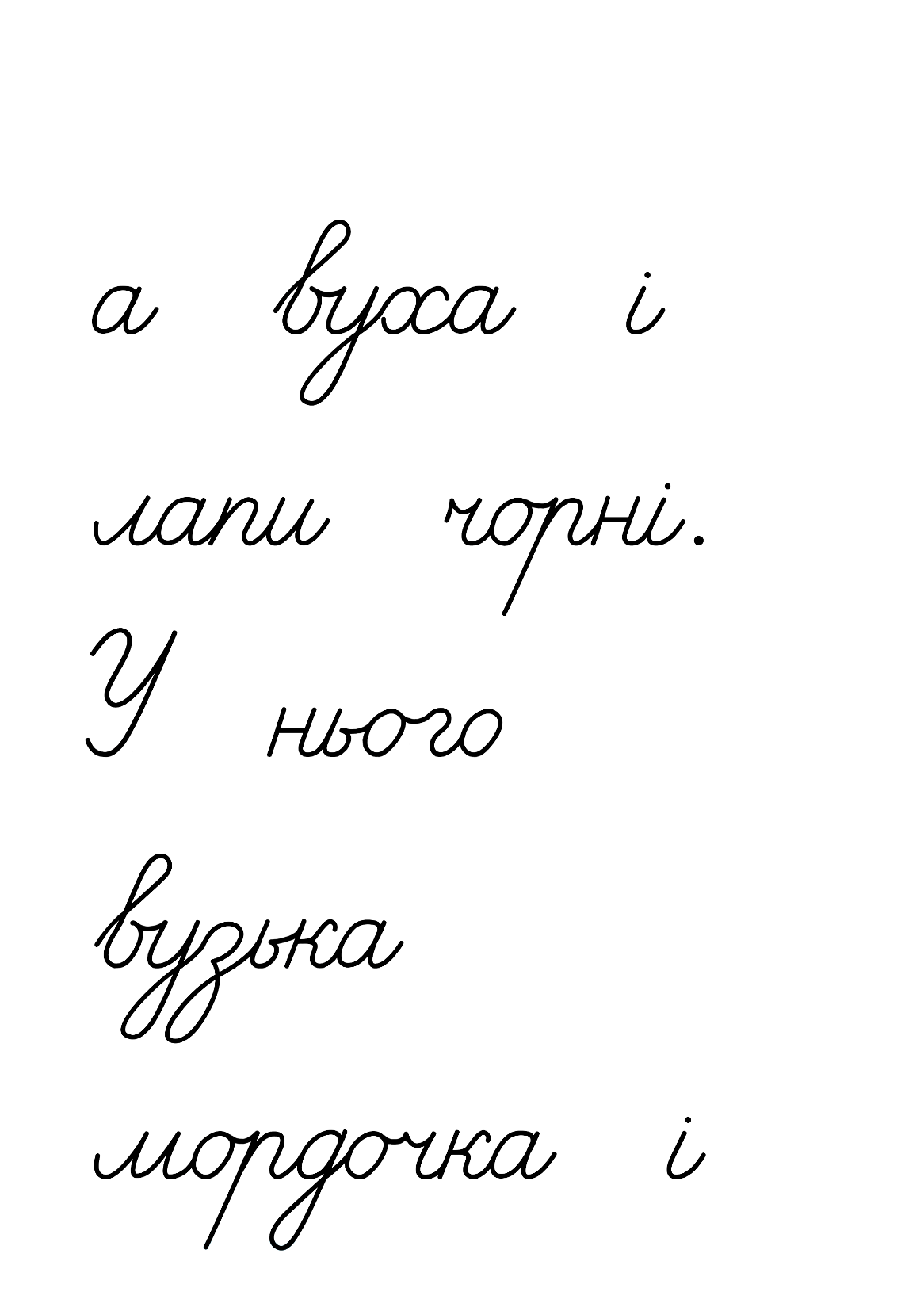 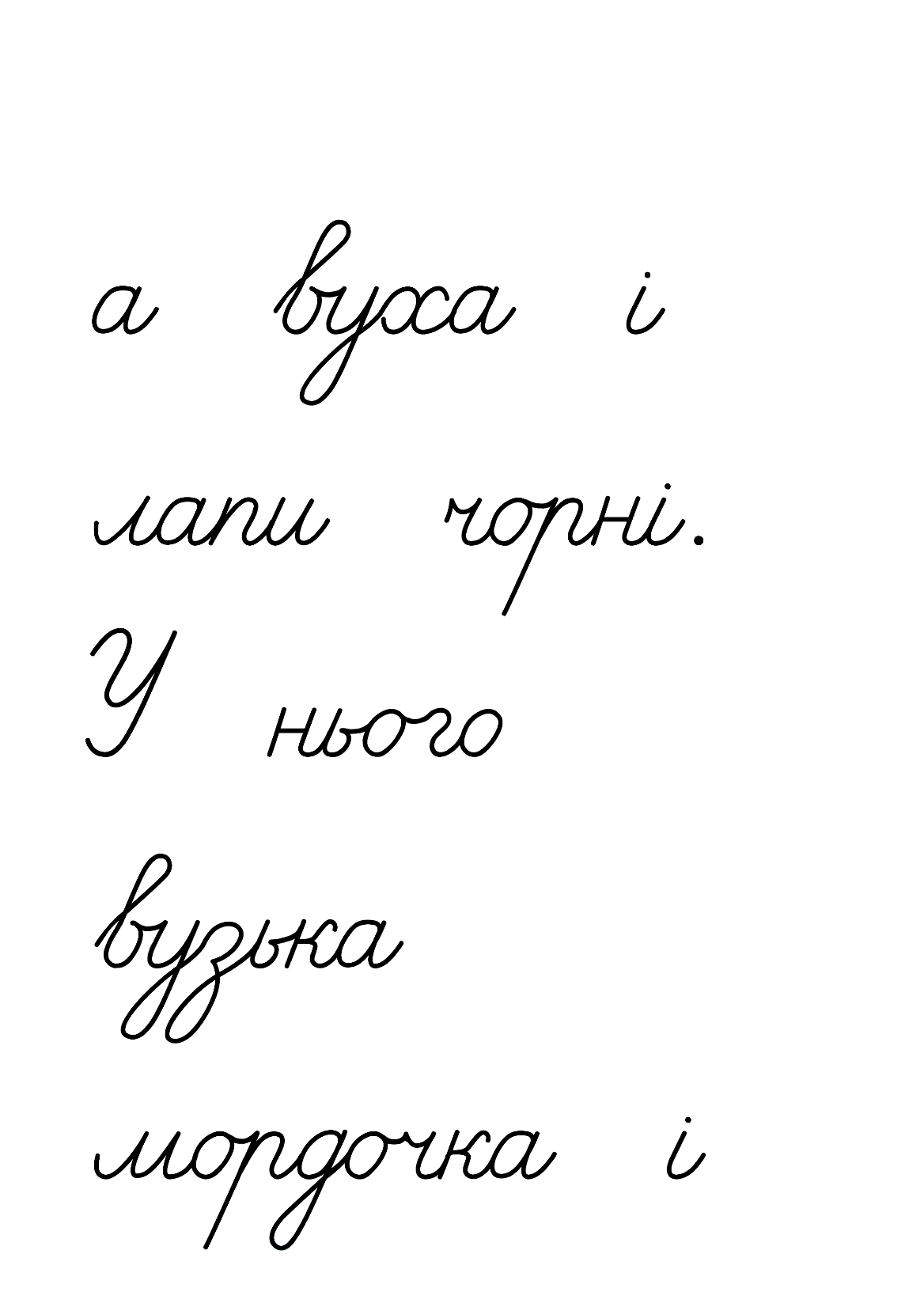 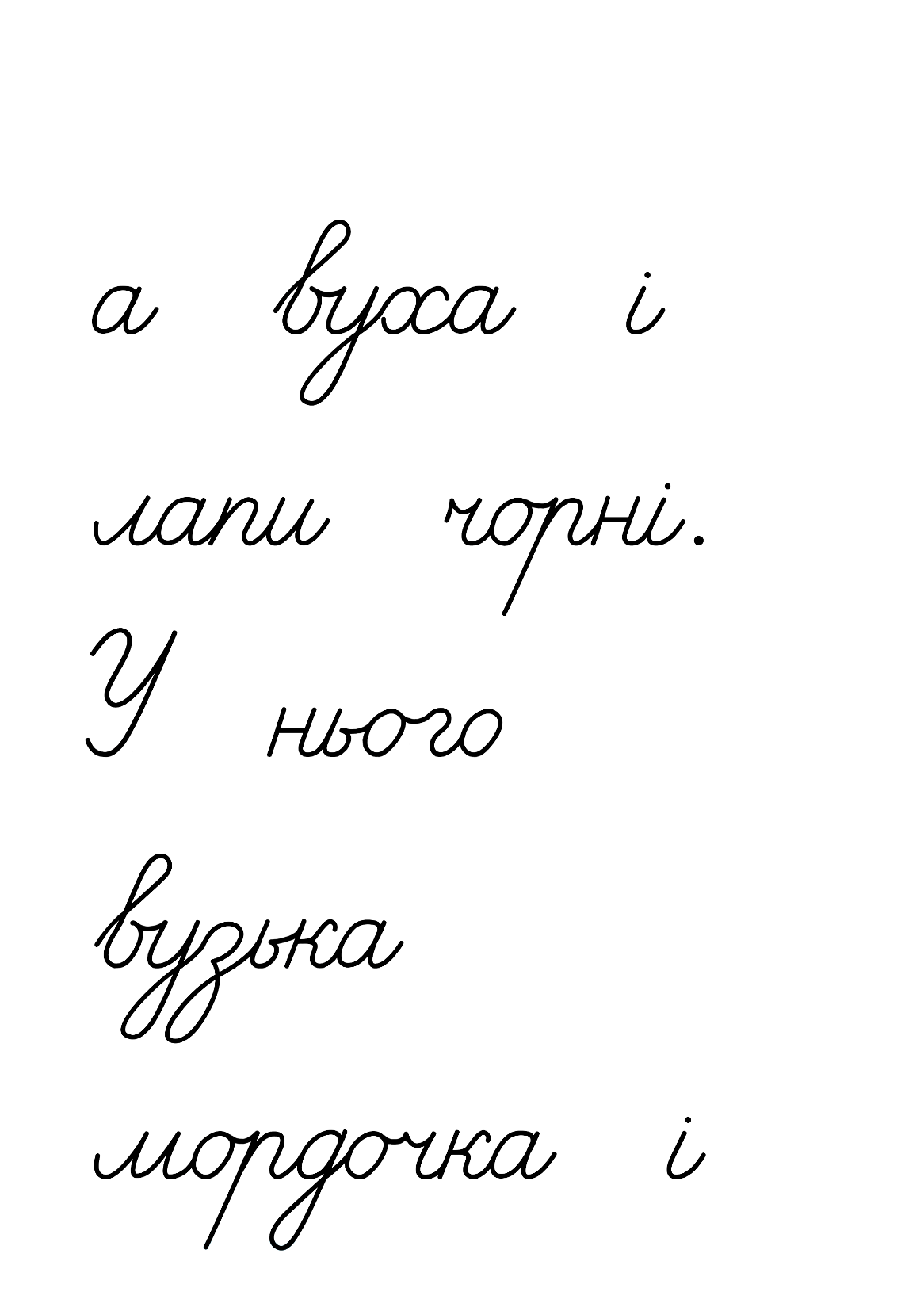 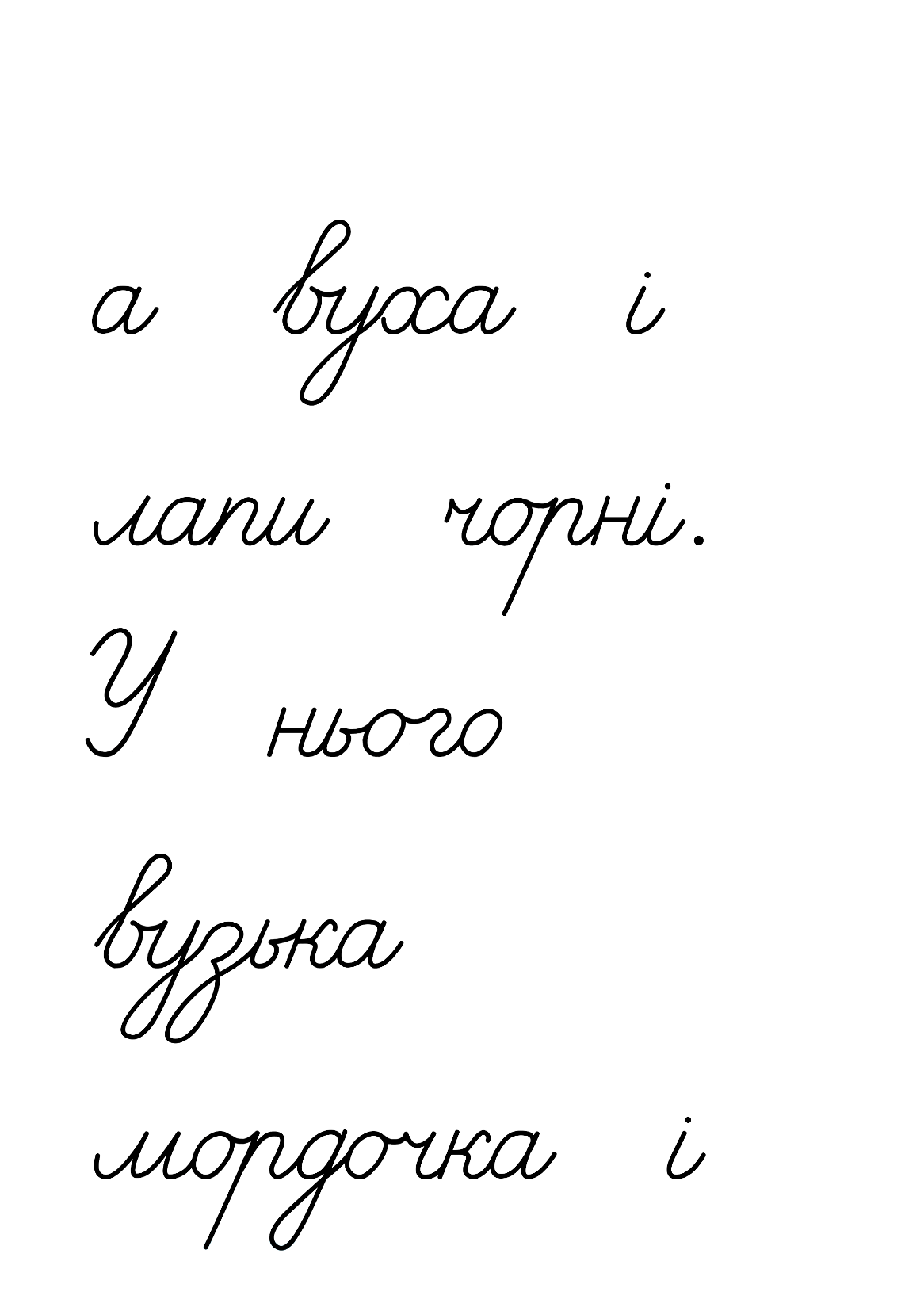 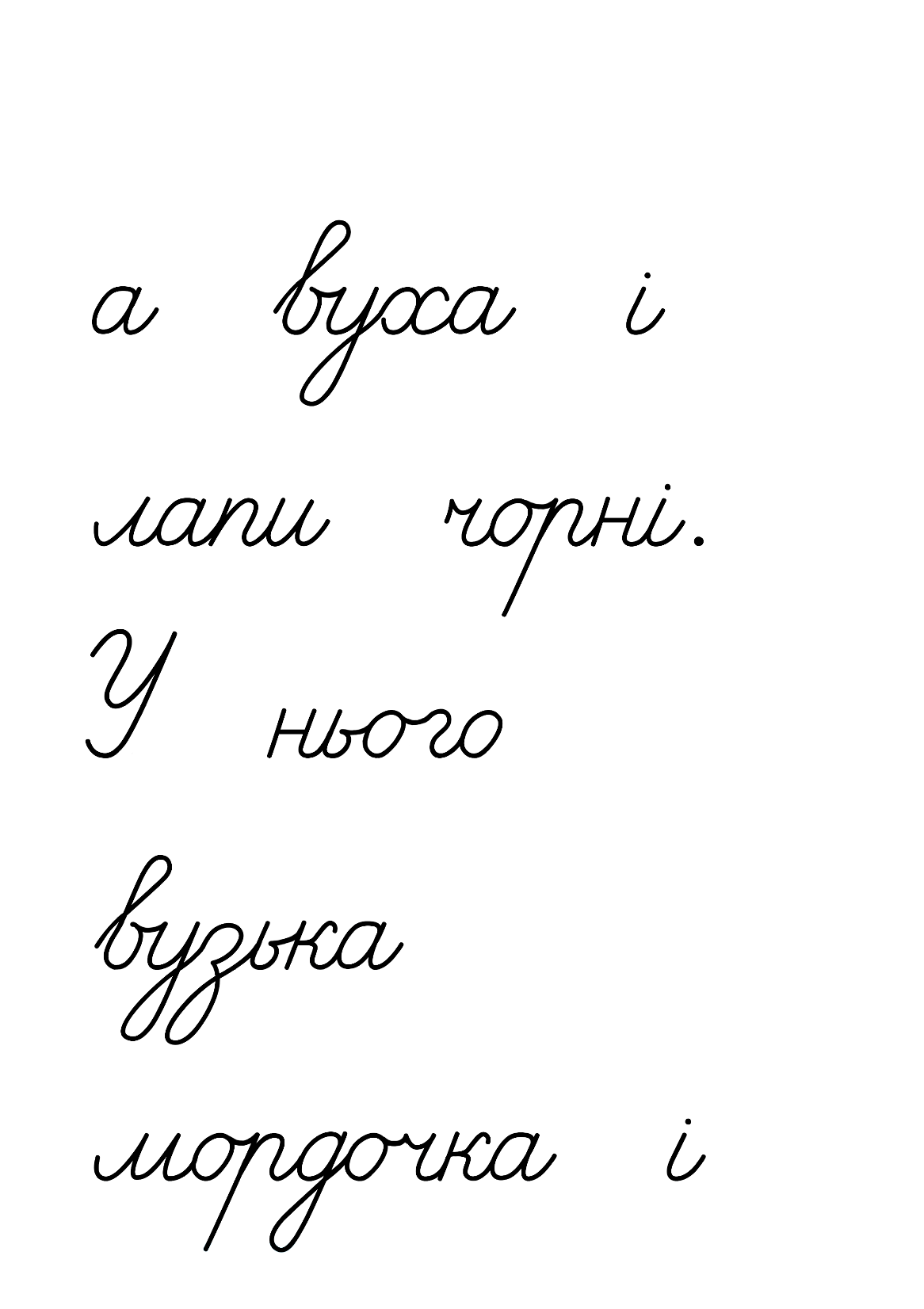 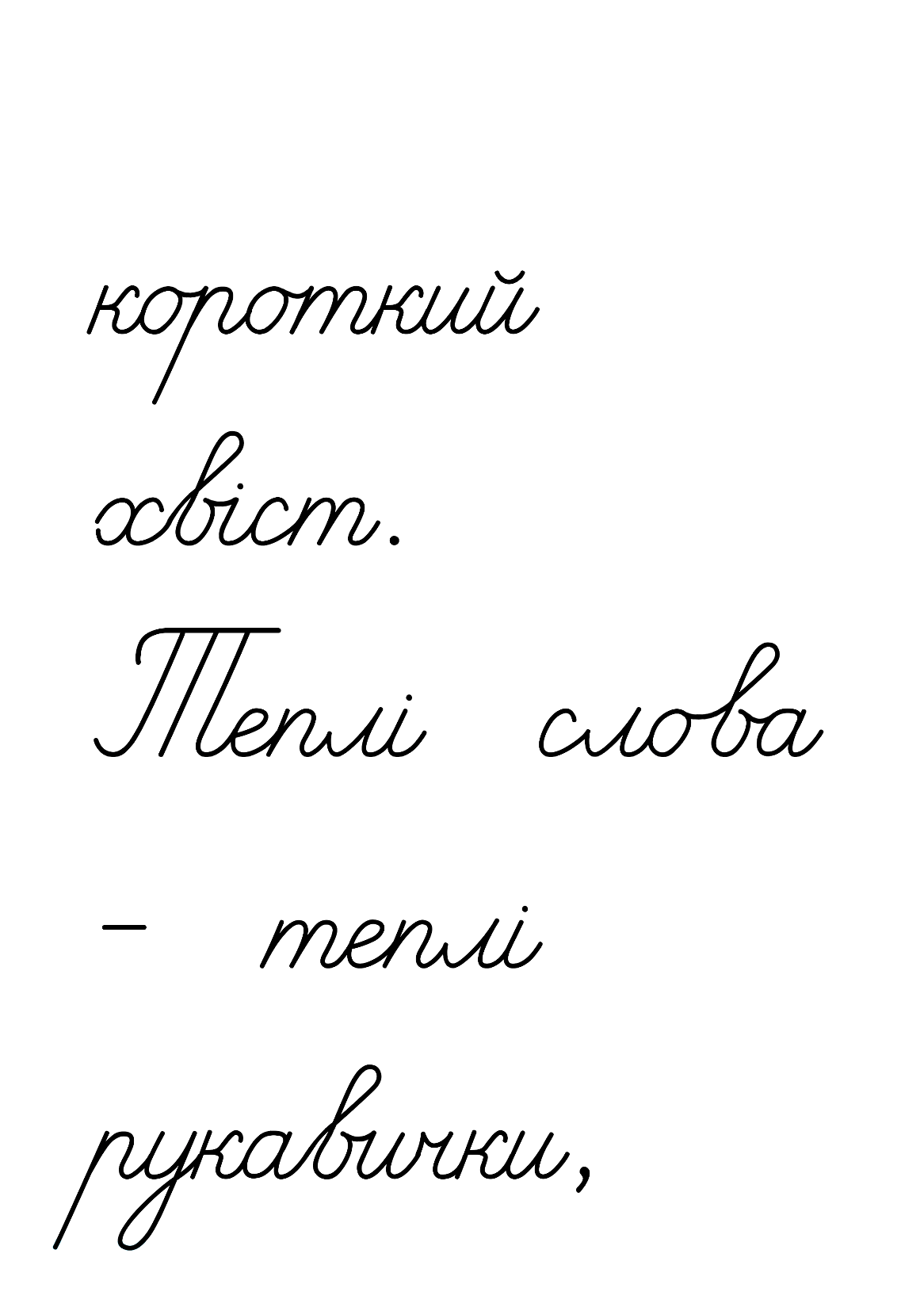 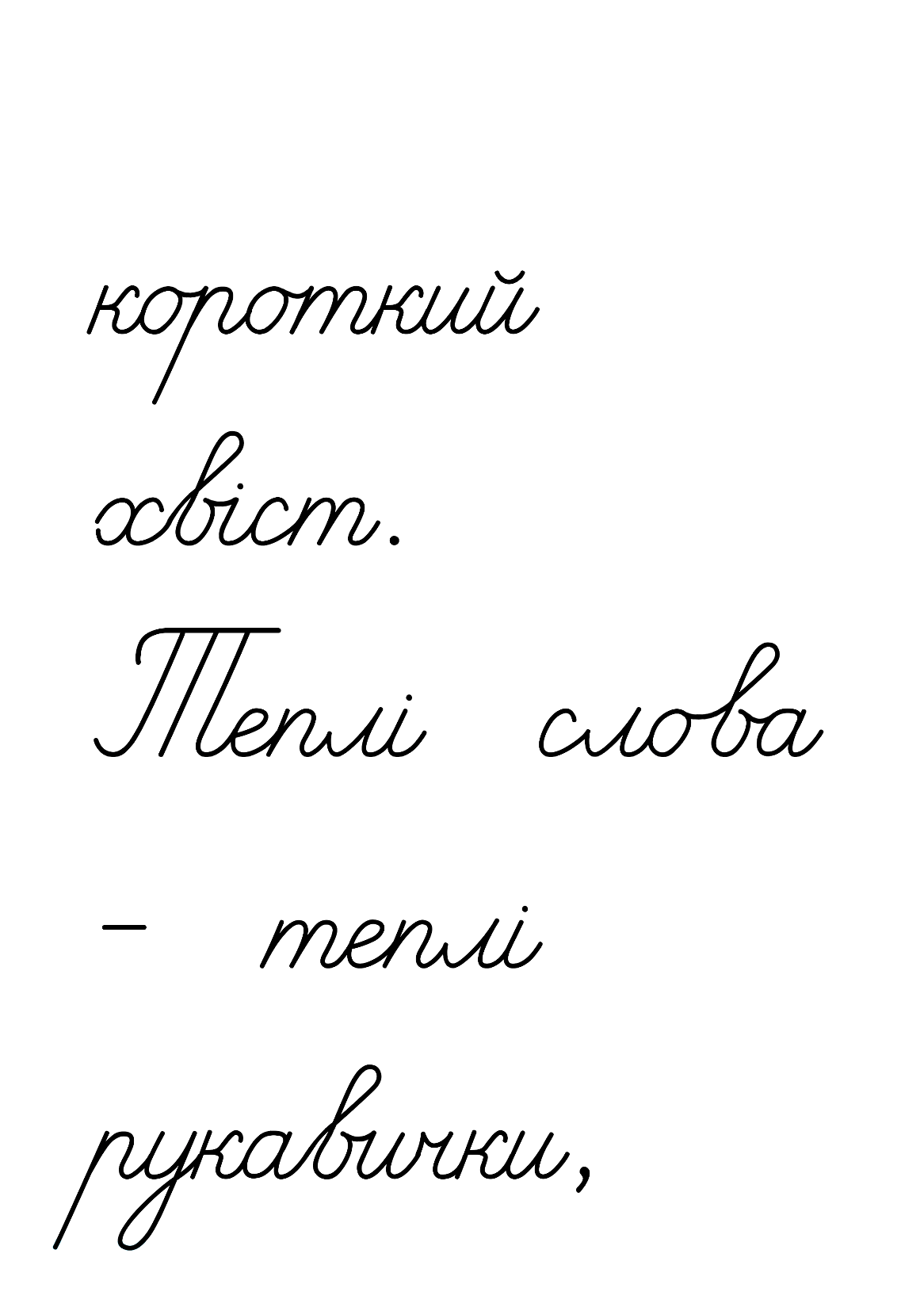 Підручник.
Сторінка
83
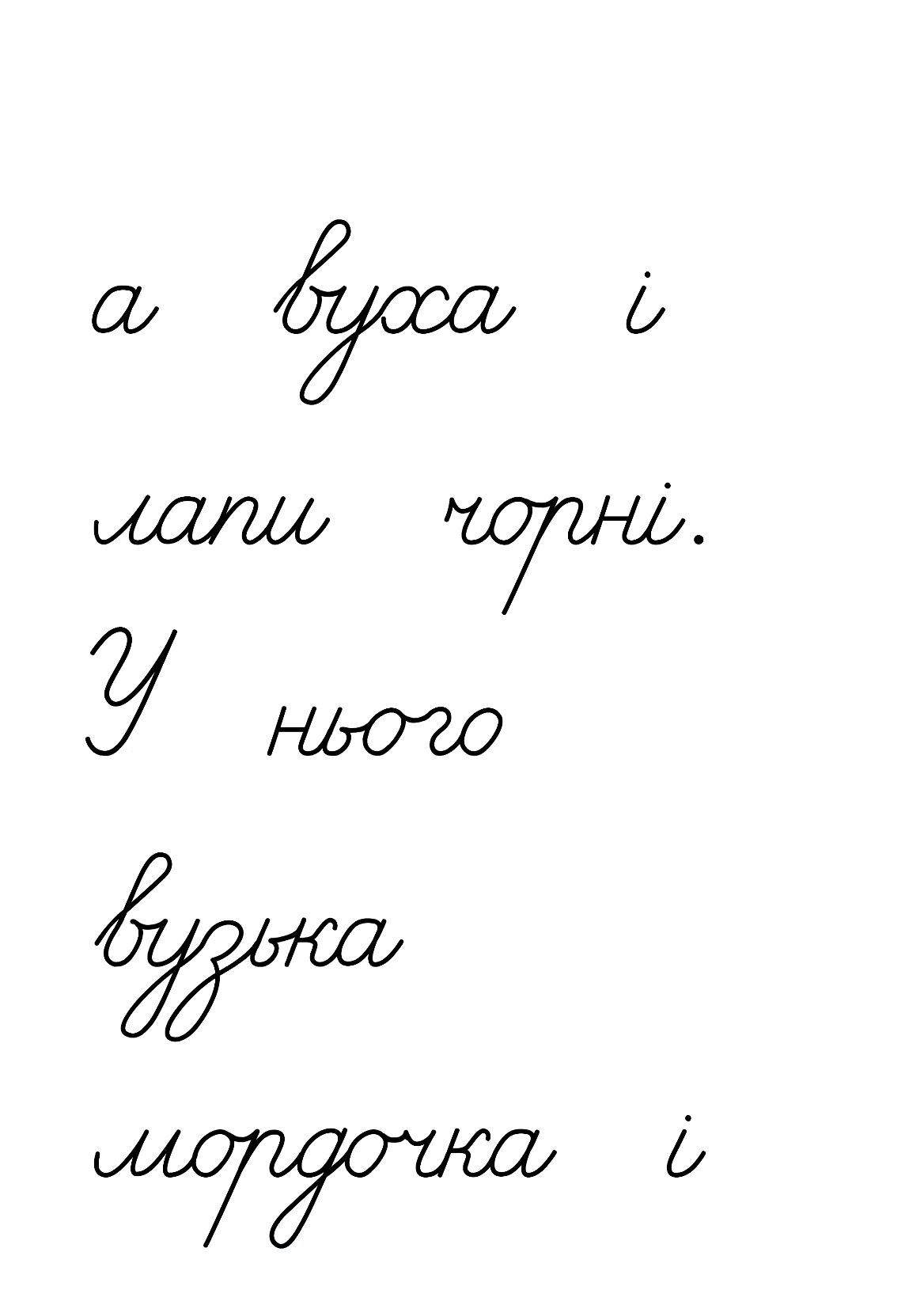 Додаткове завдання
Друзі виглянули у вікно й побачили котика. Прочитай, якими словами його описав Навпакійко. Щоб дізнатися, яким котик був насправді, заміни в описі прикметники на протилежні за значенням і запиши. Допиши ще 2-3 речення про котика.
Цей котик брудний, поганий, сумний і нещасний.
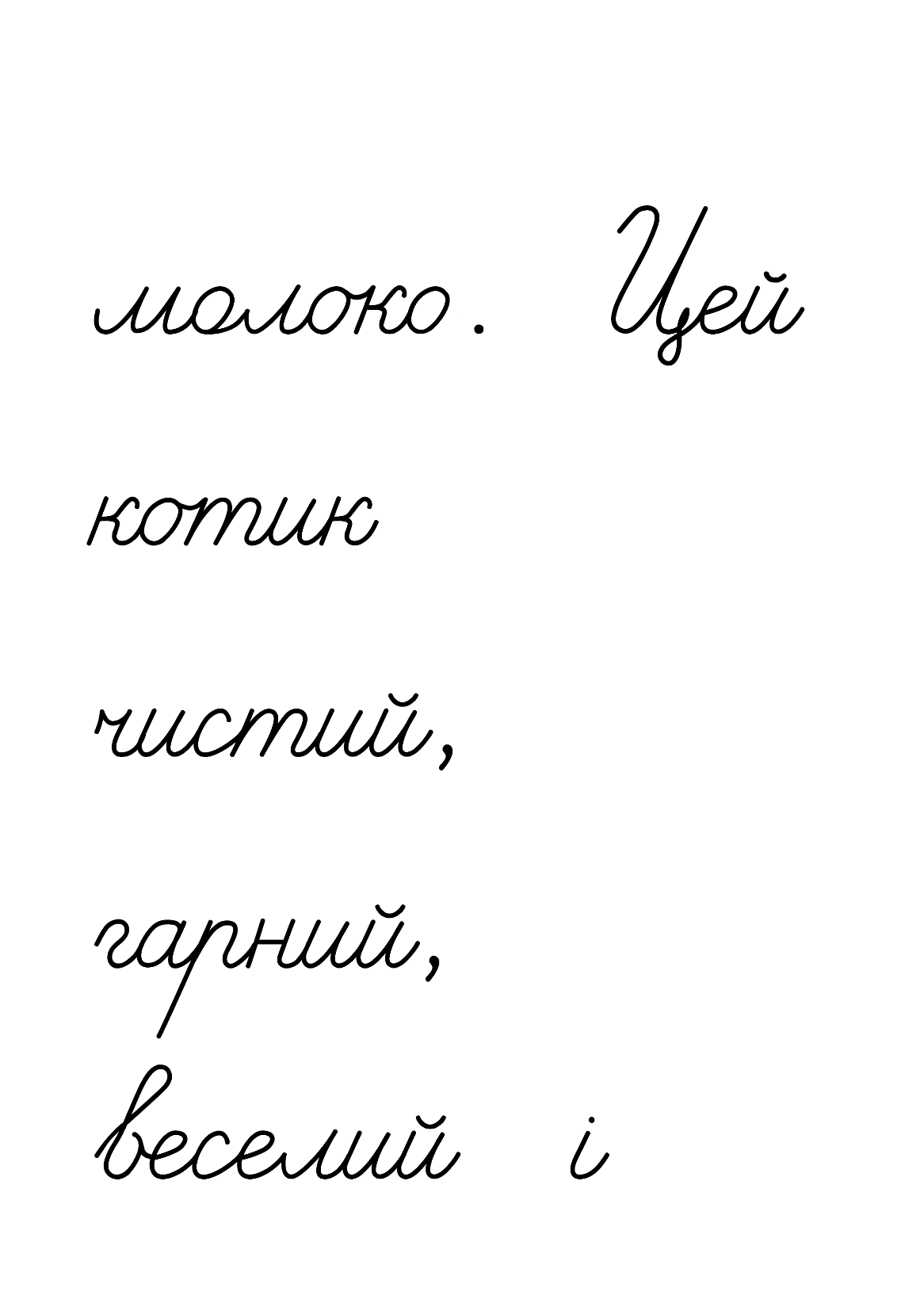 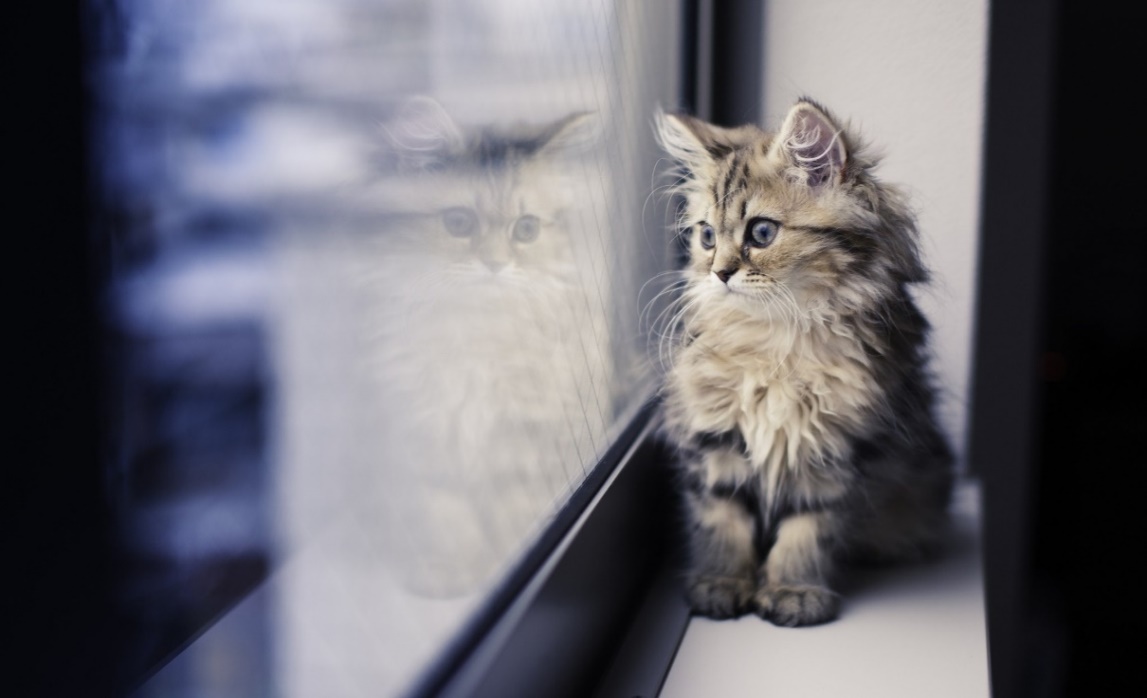 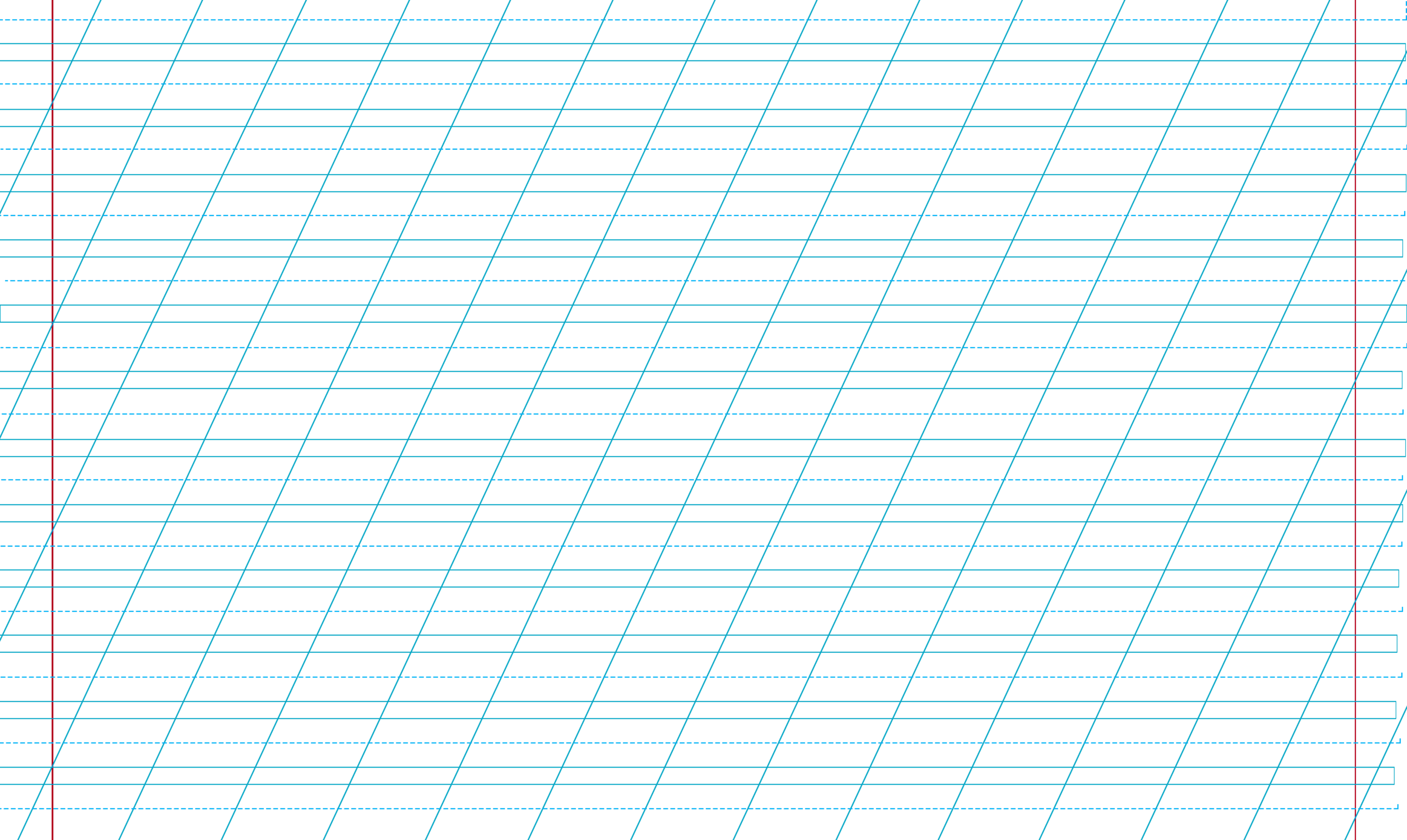 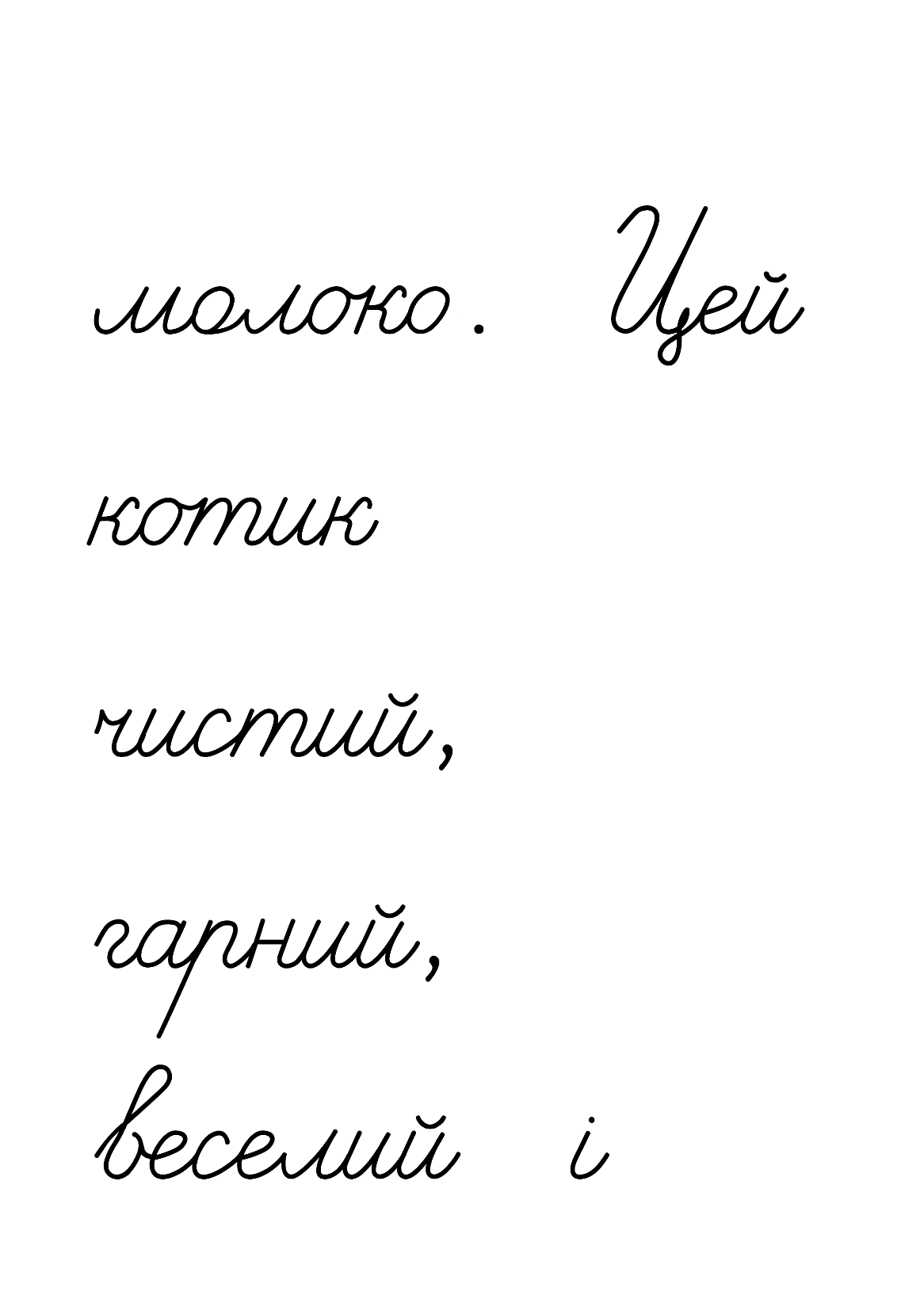 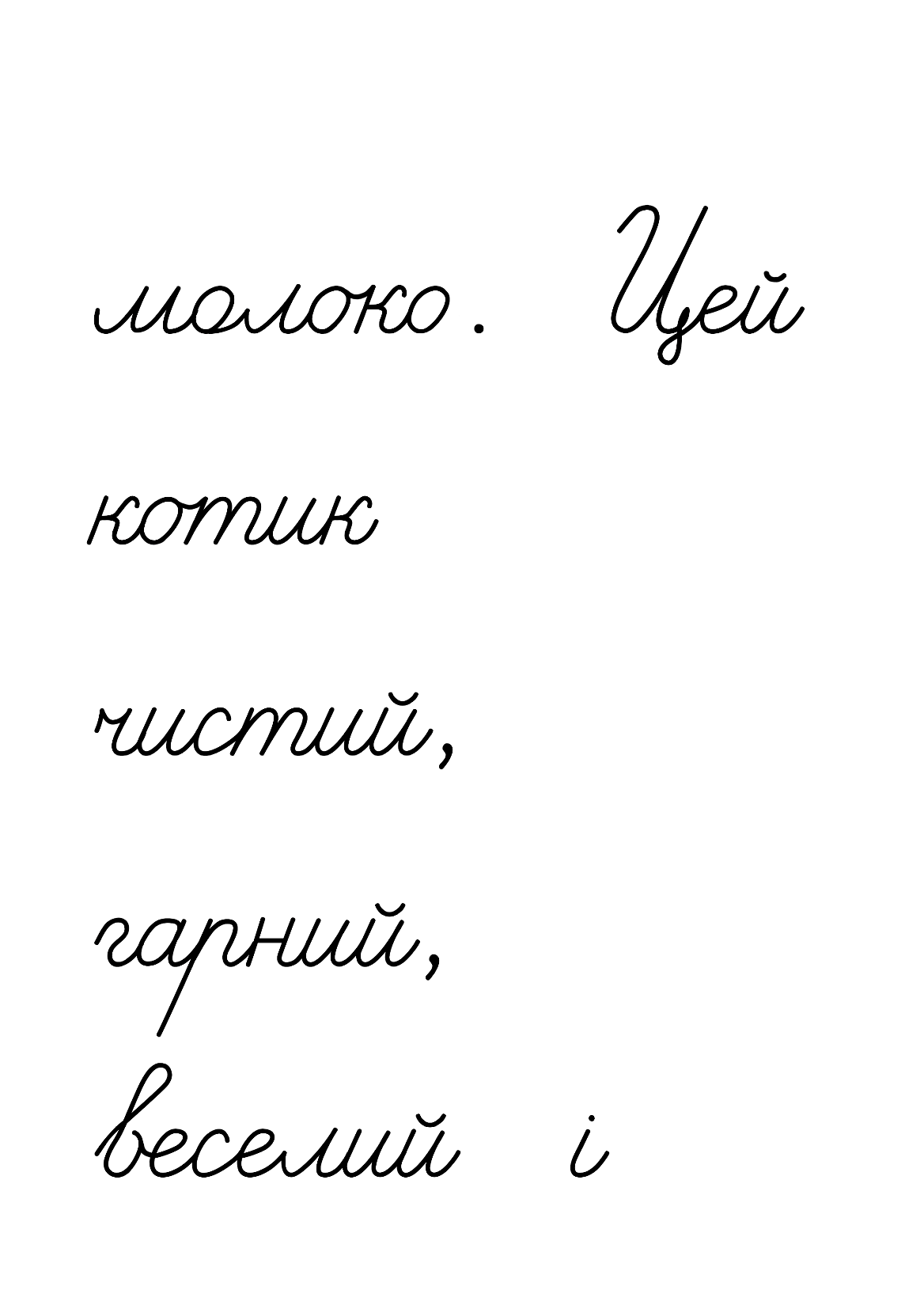 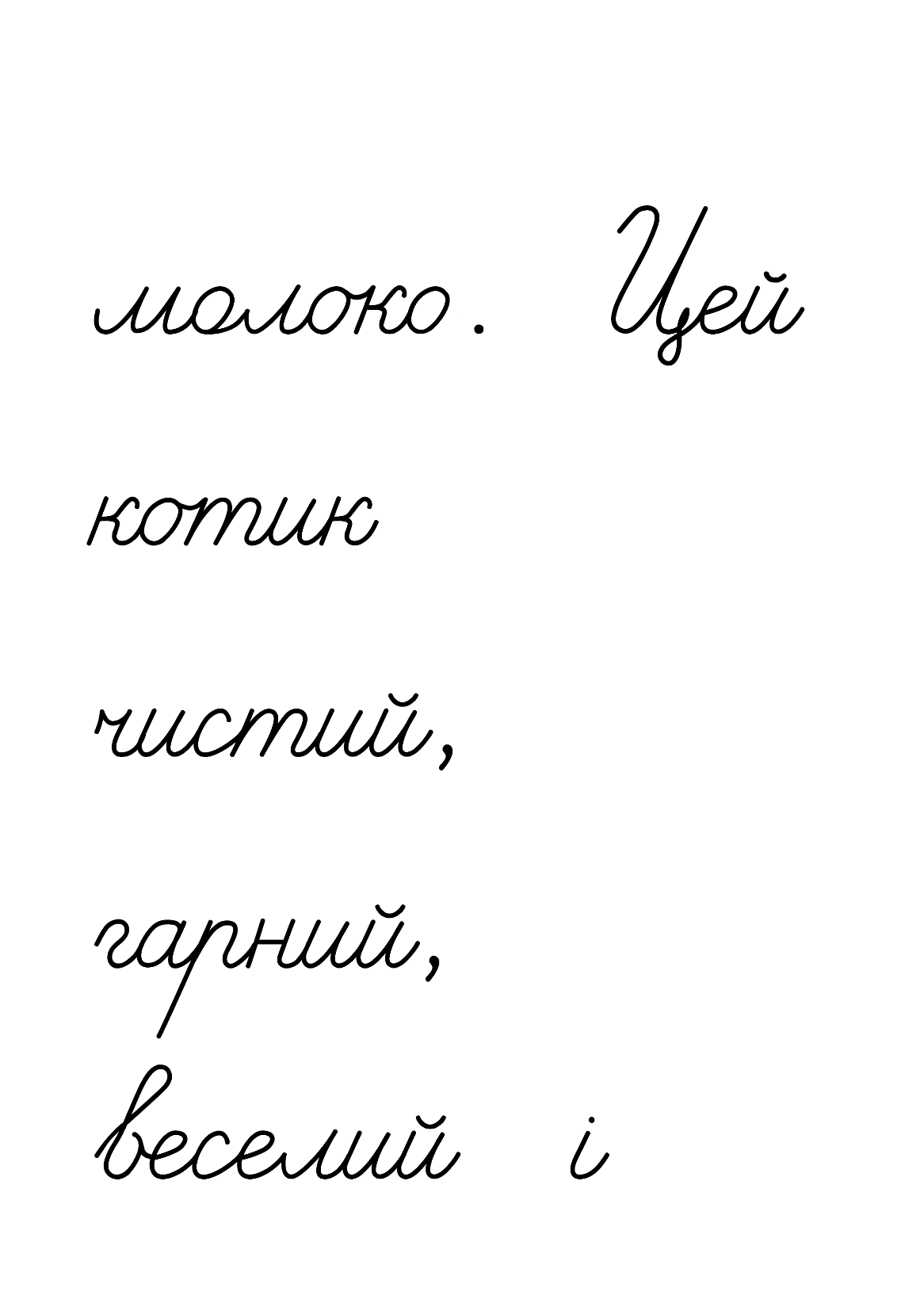 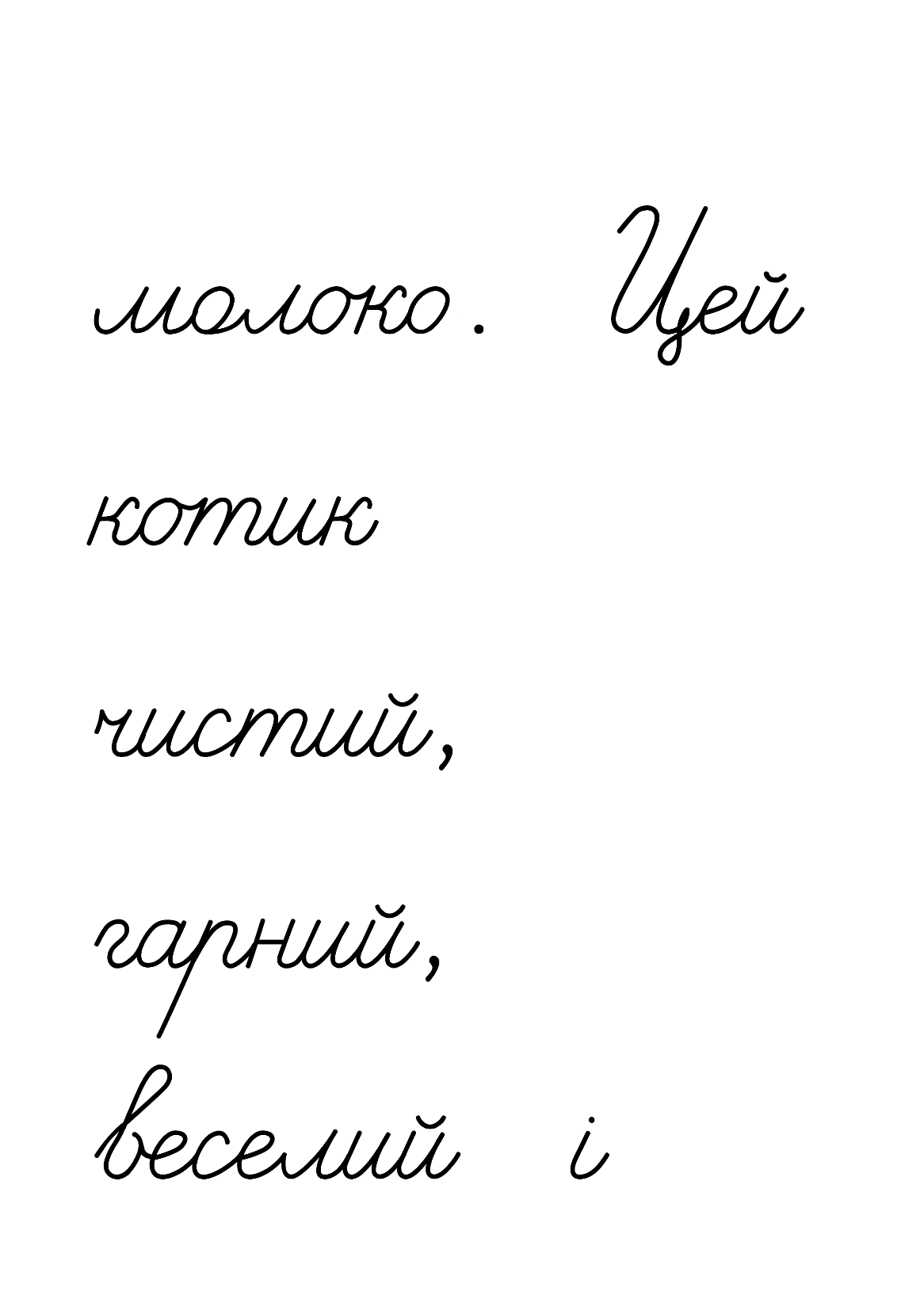 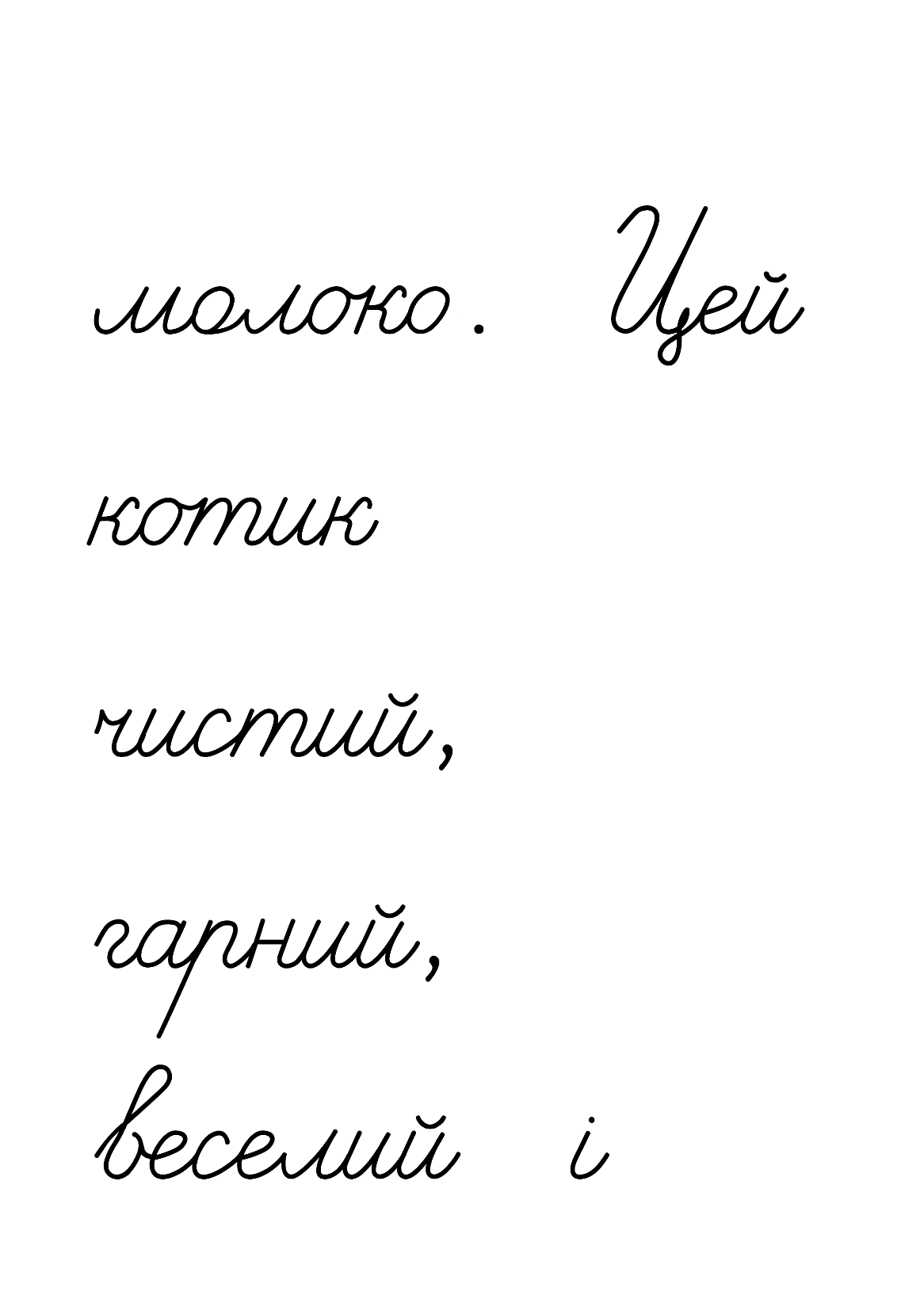 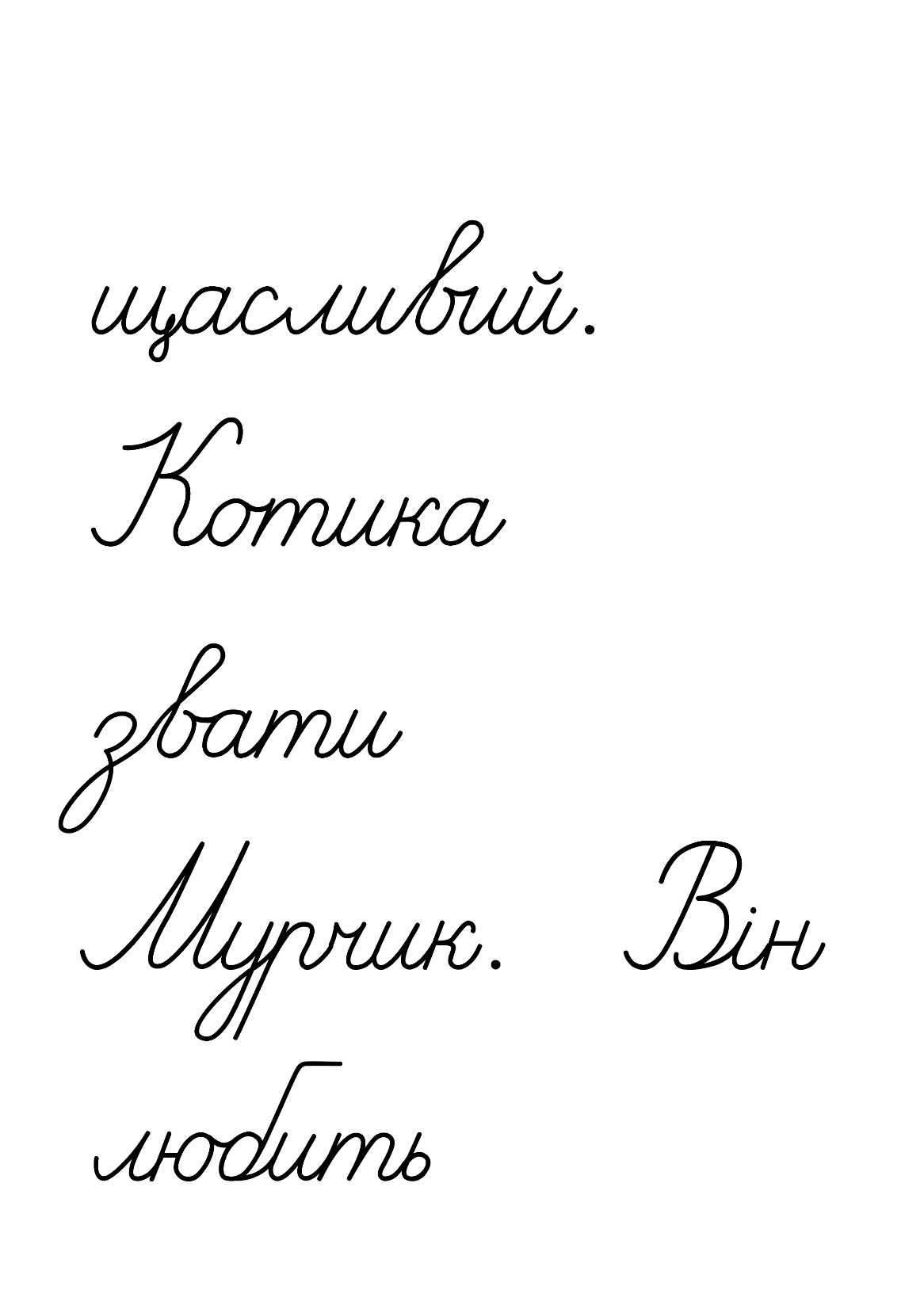 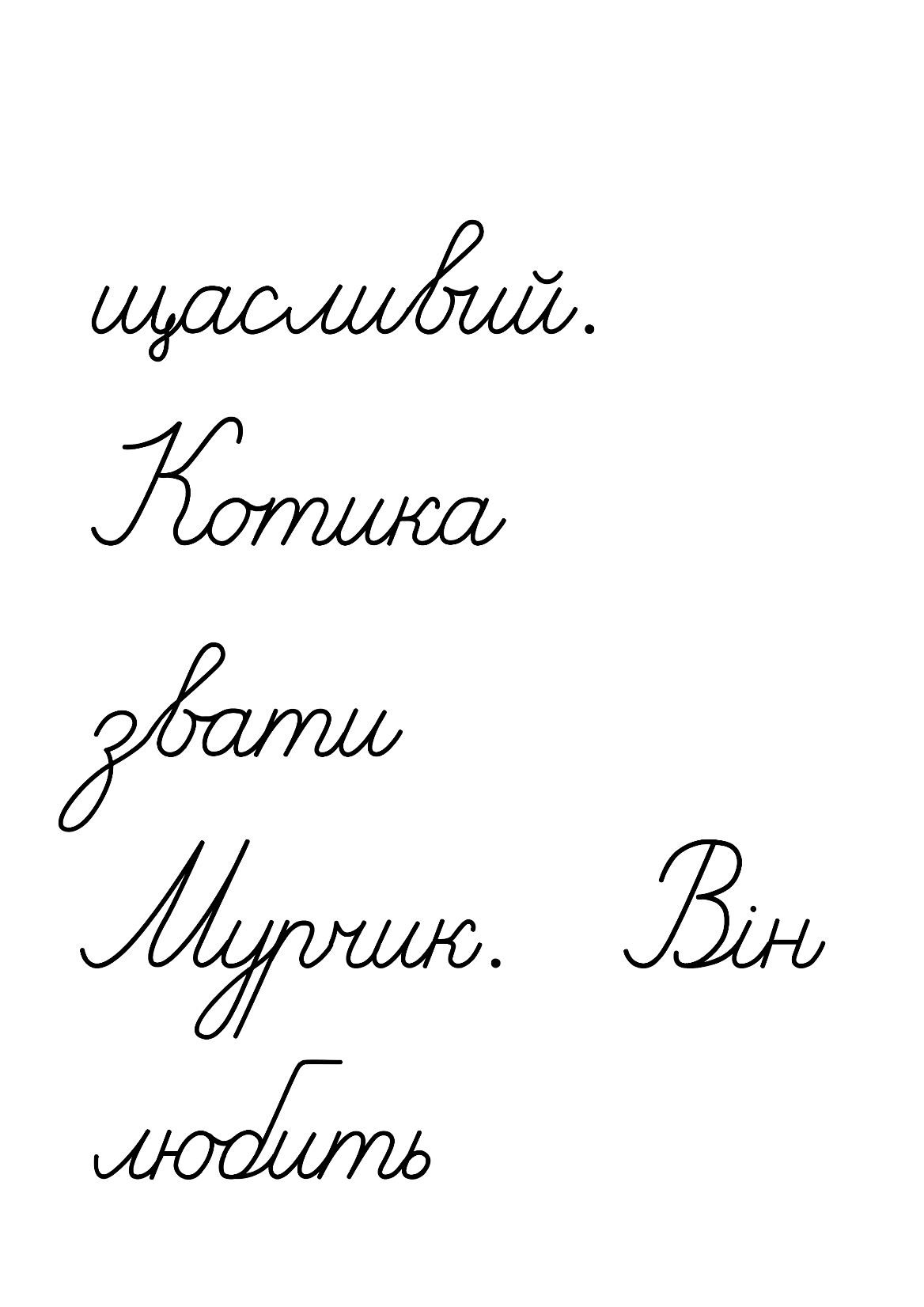 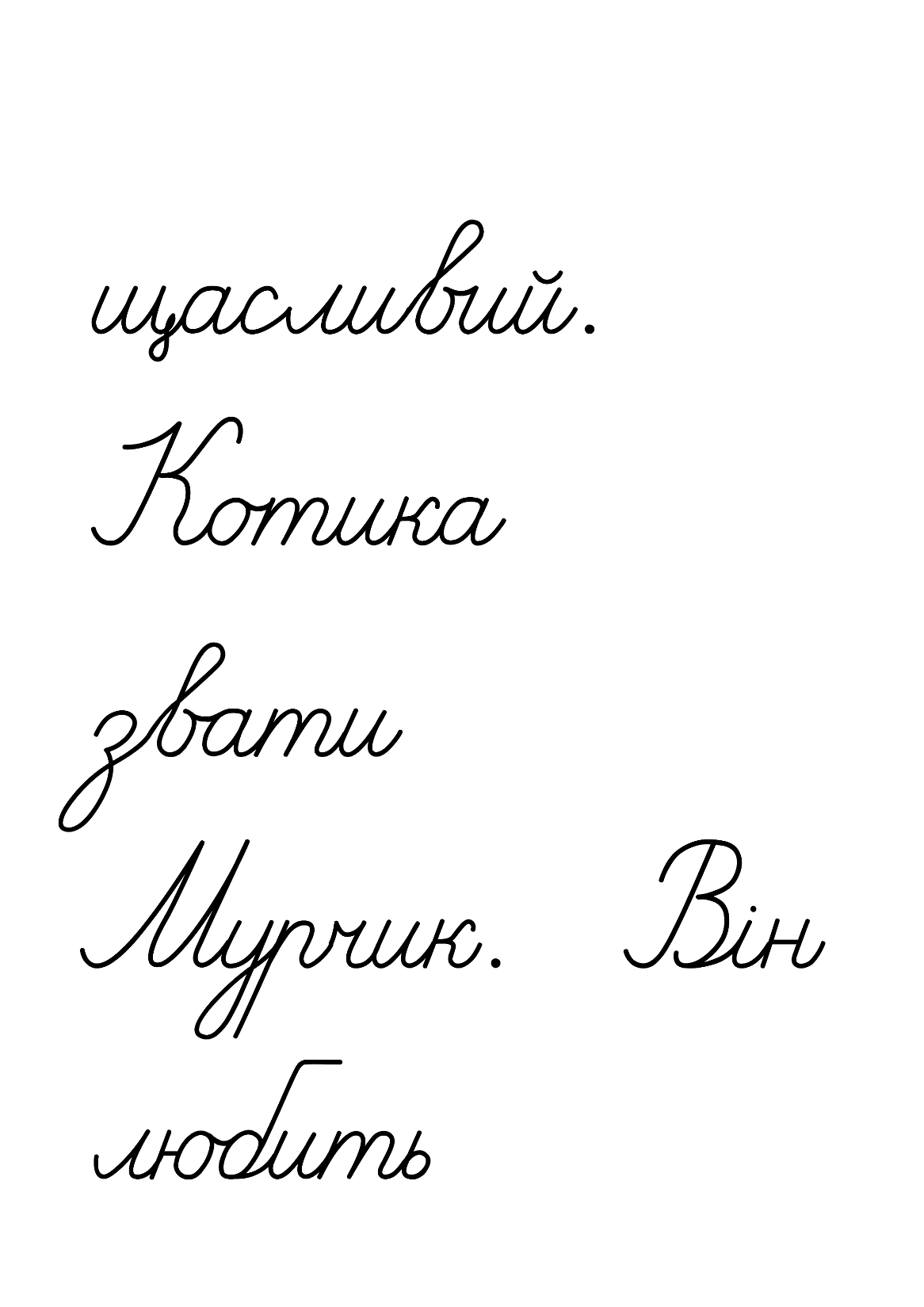 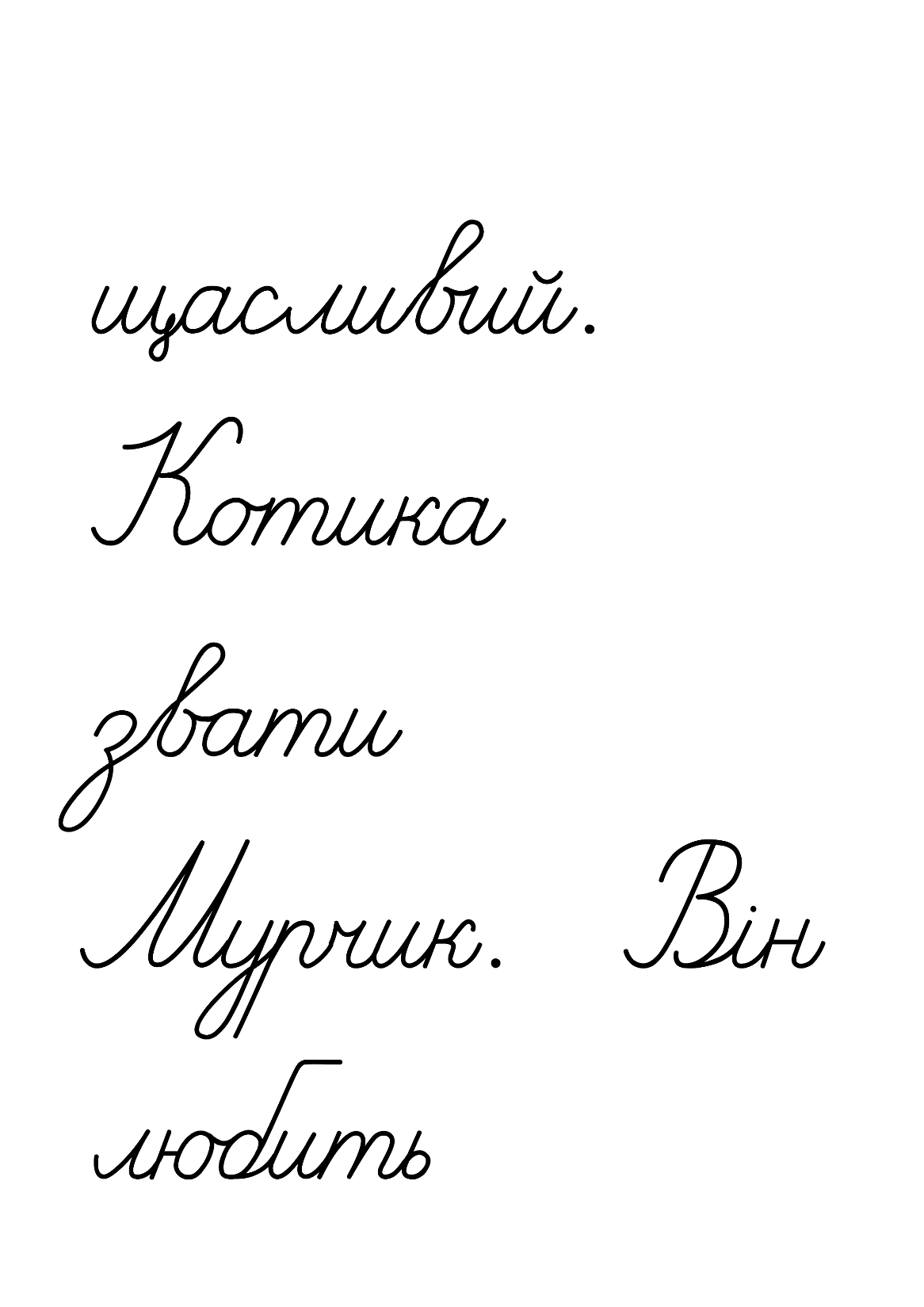 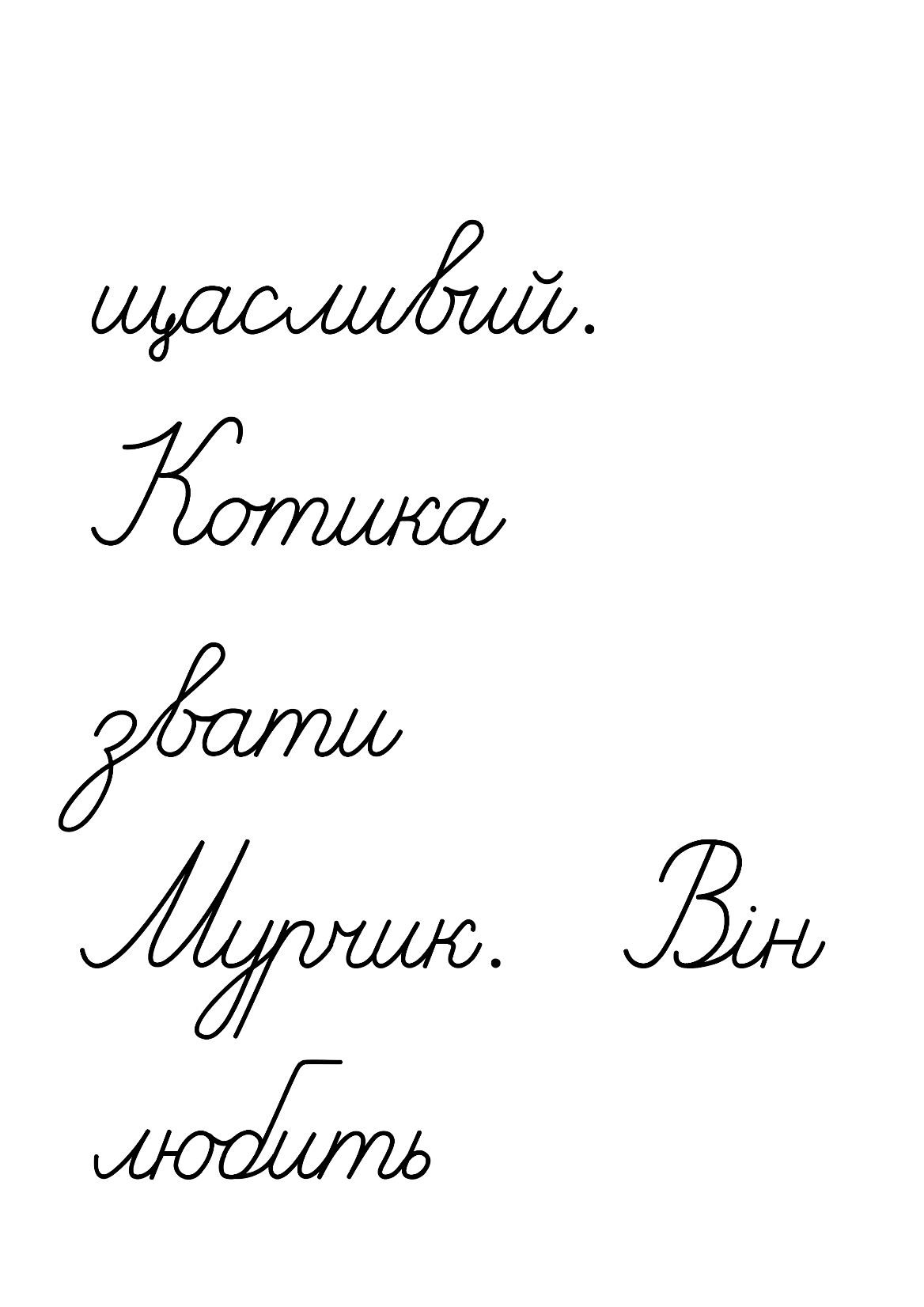 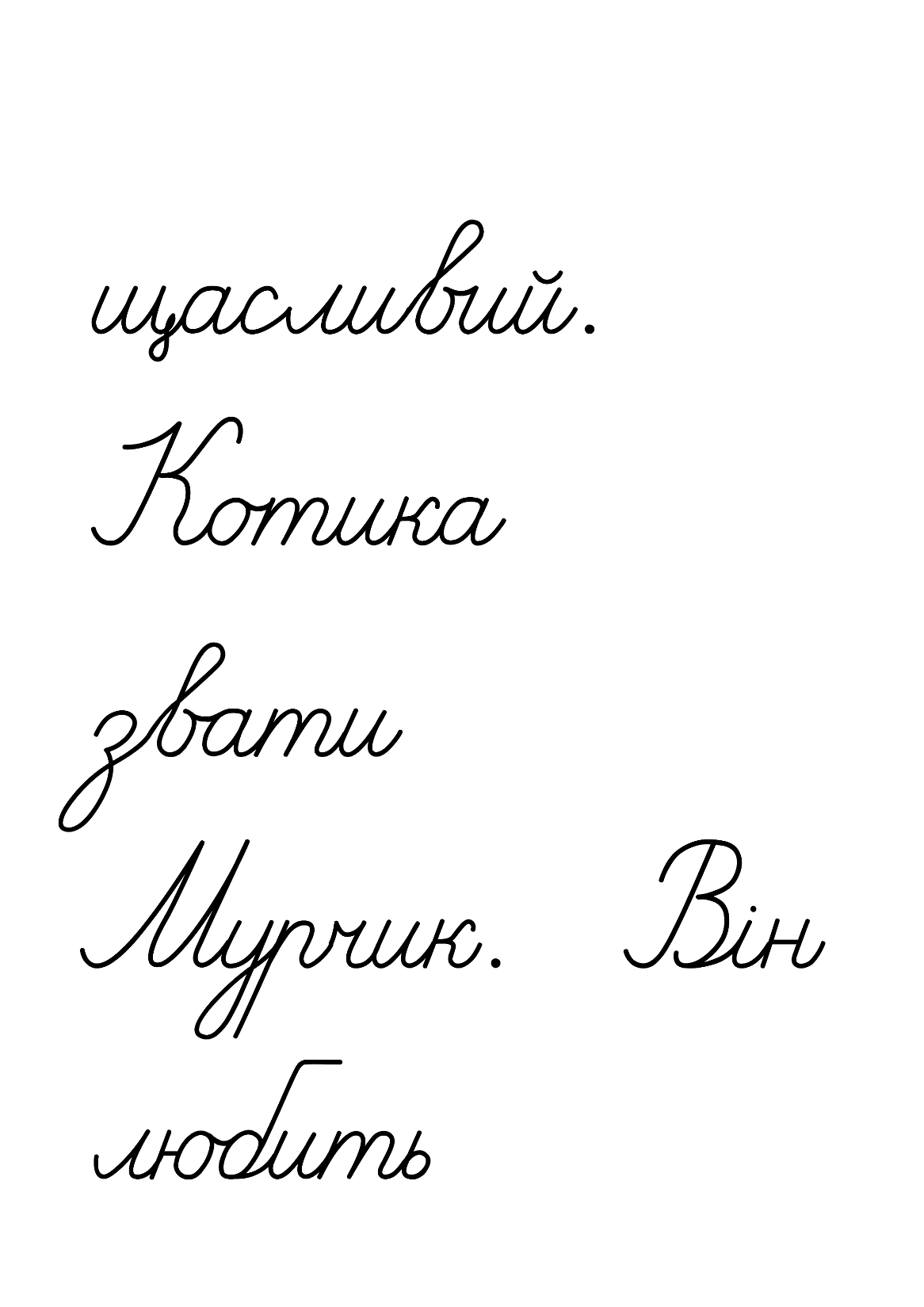 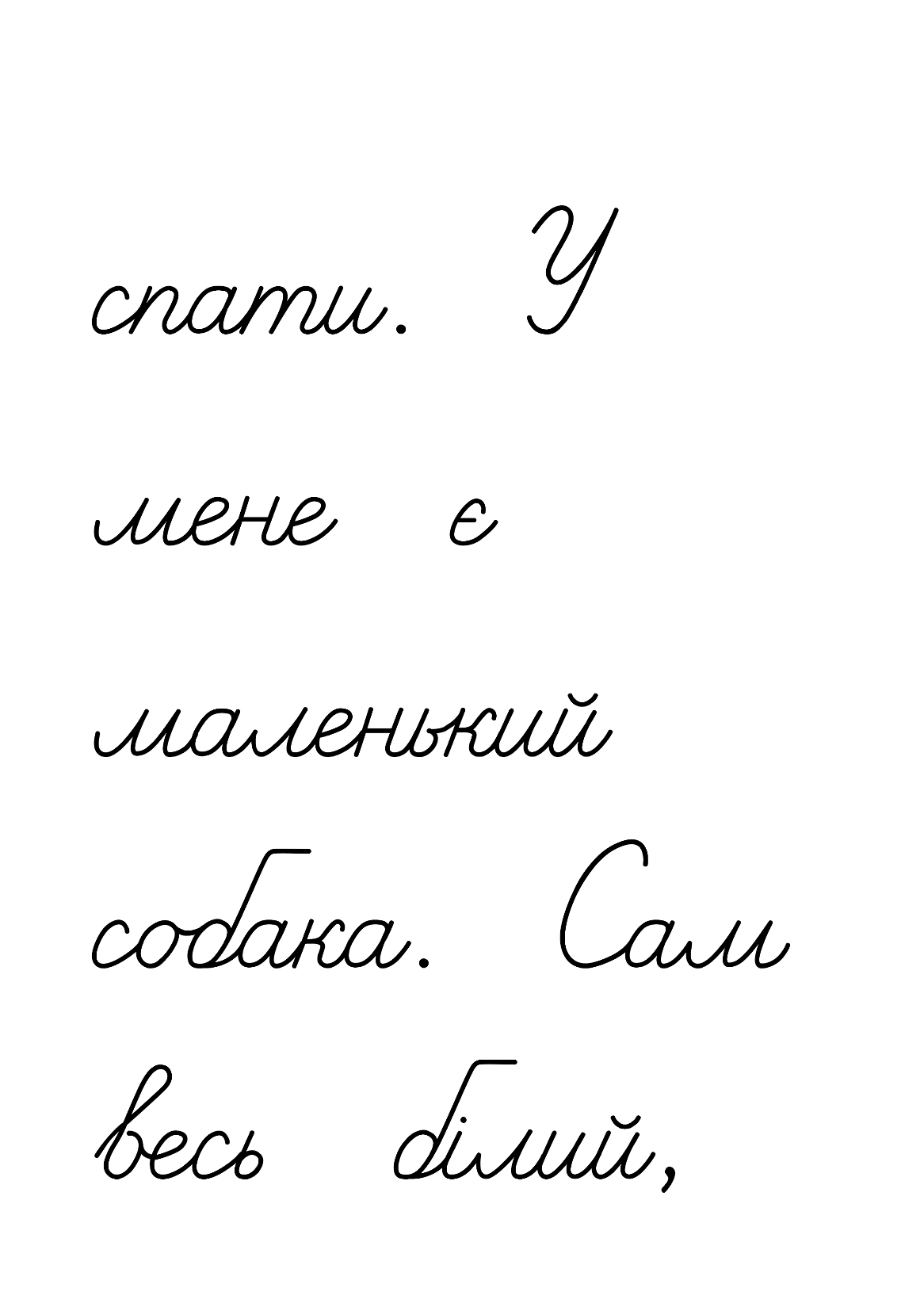 Підручник.
Сторінка
83
Робота в зошиті
1. Покажи значком 𝑽 прикметник, протилежний за значенням до слова довгий
𝑽
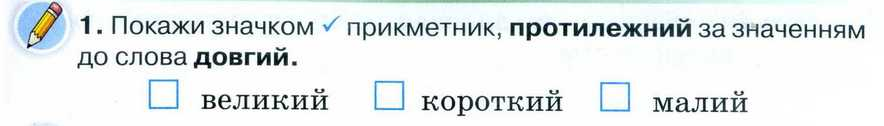 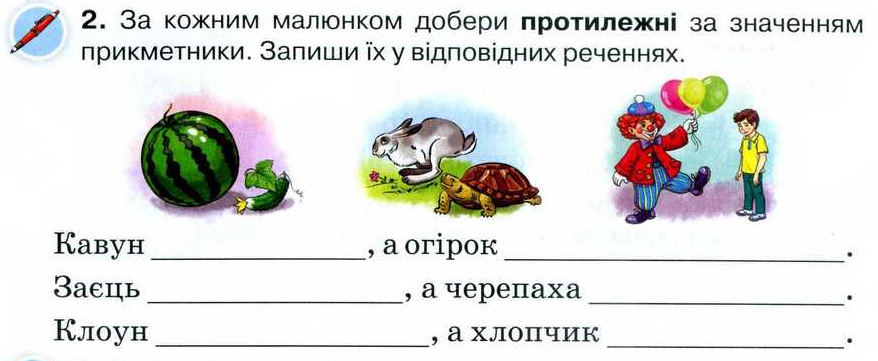 2. За кожним малюнком добери протилежні за значенням прикметники. Запиши їх у відповідних реченнях.
овальний
круглий
3. Зміни дівчинку. Для цього добери до виділених прикметників протилежні за значенням і запиши.
повільна
швидкий
сумний
веселий
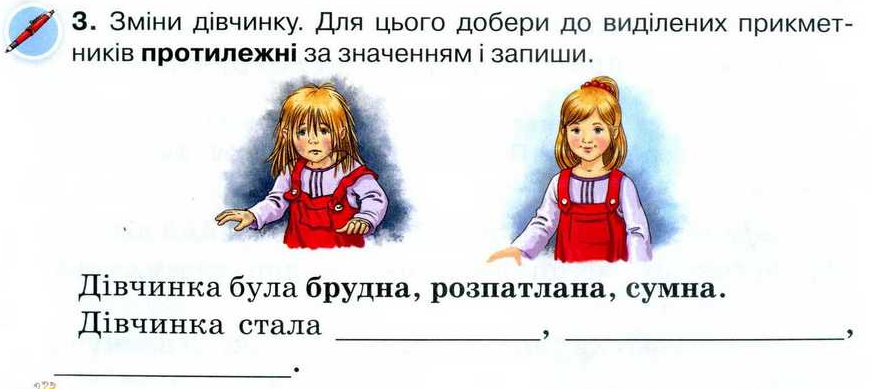 4. Розгадай ребуси. Добери до слів-відгадок протилежні за значенням слова і запиши їх парами.
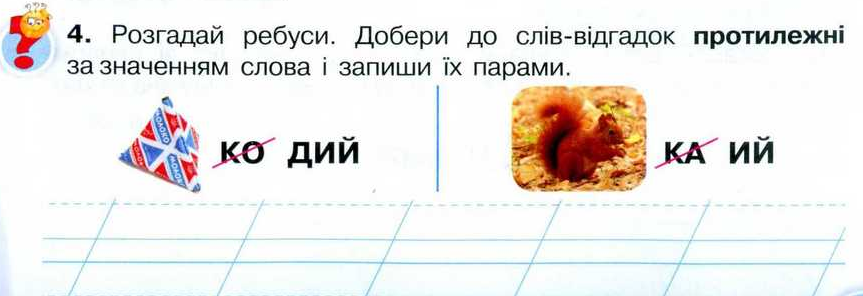 чиста    причесана
старий,
чорний
Молодий –
білий –
весела
Сторінка
Ст 43
Підсумок уроку. Рефлексія
Що називають і на які питання відповідають прикметники? Для чого використовують протилежні за значенням прикметники?
Опиши за допомогою прикметників, яким був цей урок для тебе.